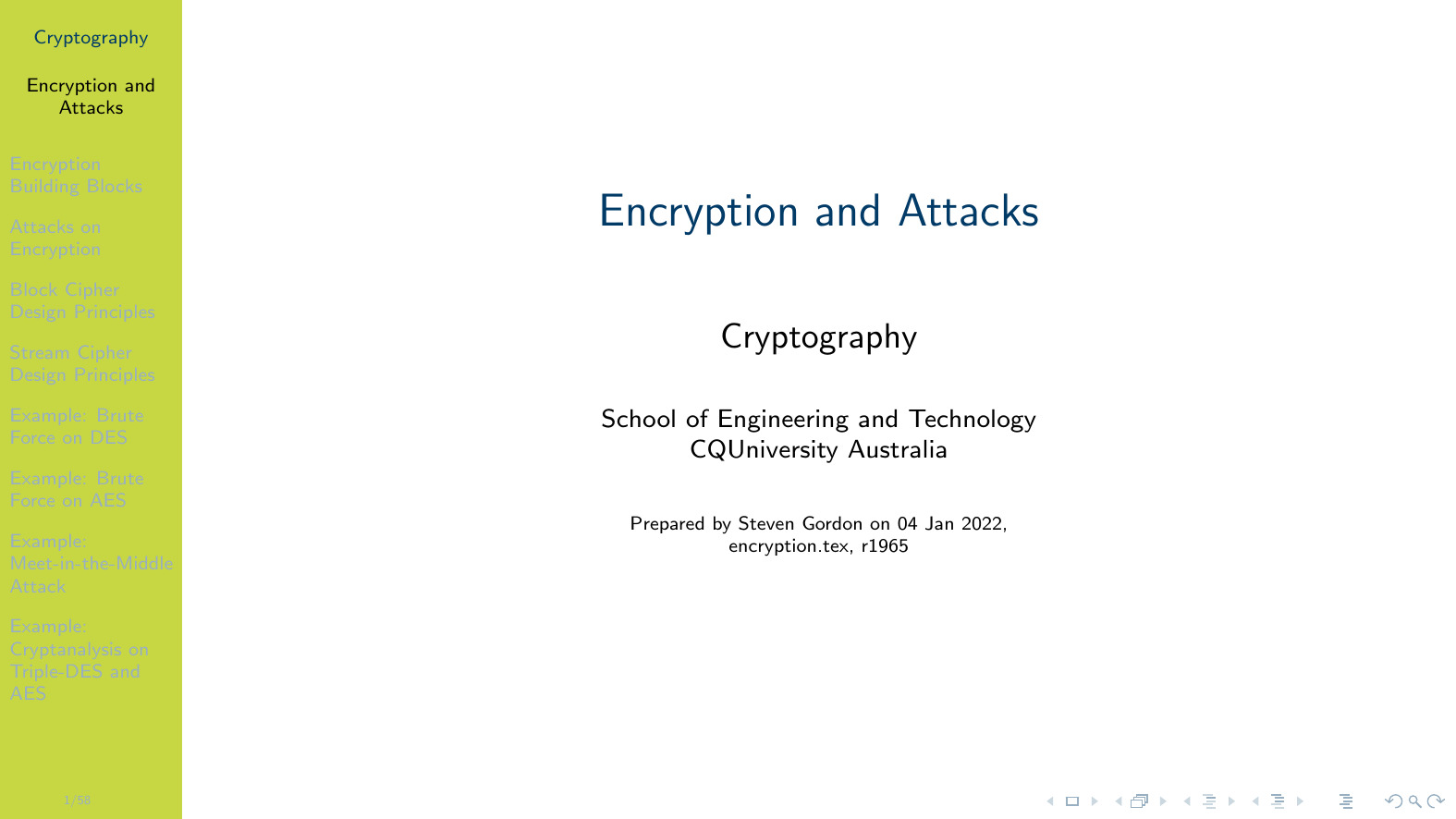 [Speaker Notes: %\printinunitsof{cm}\prntlen{\textwidth}]
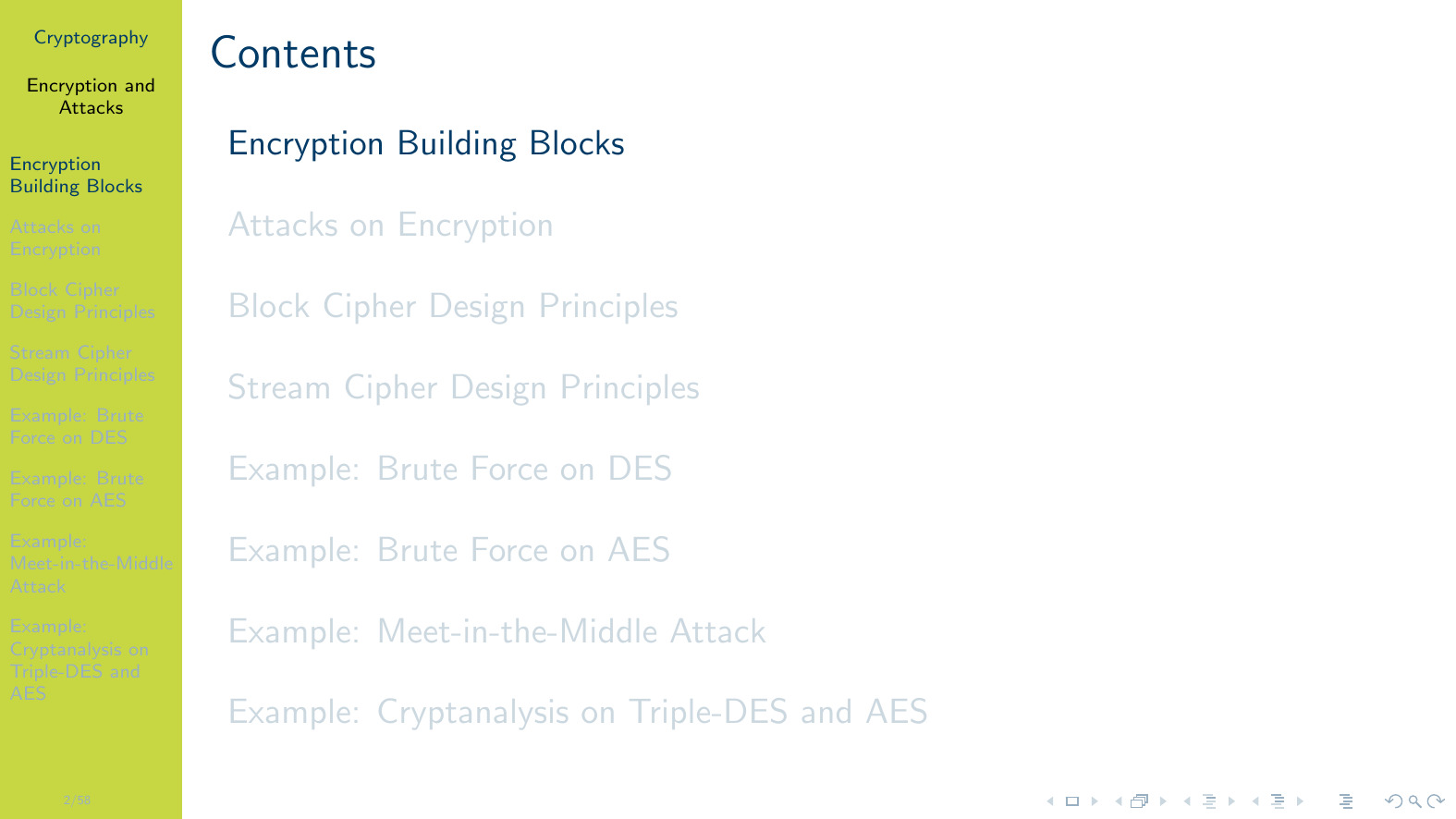 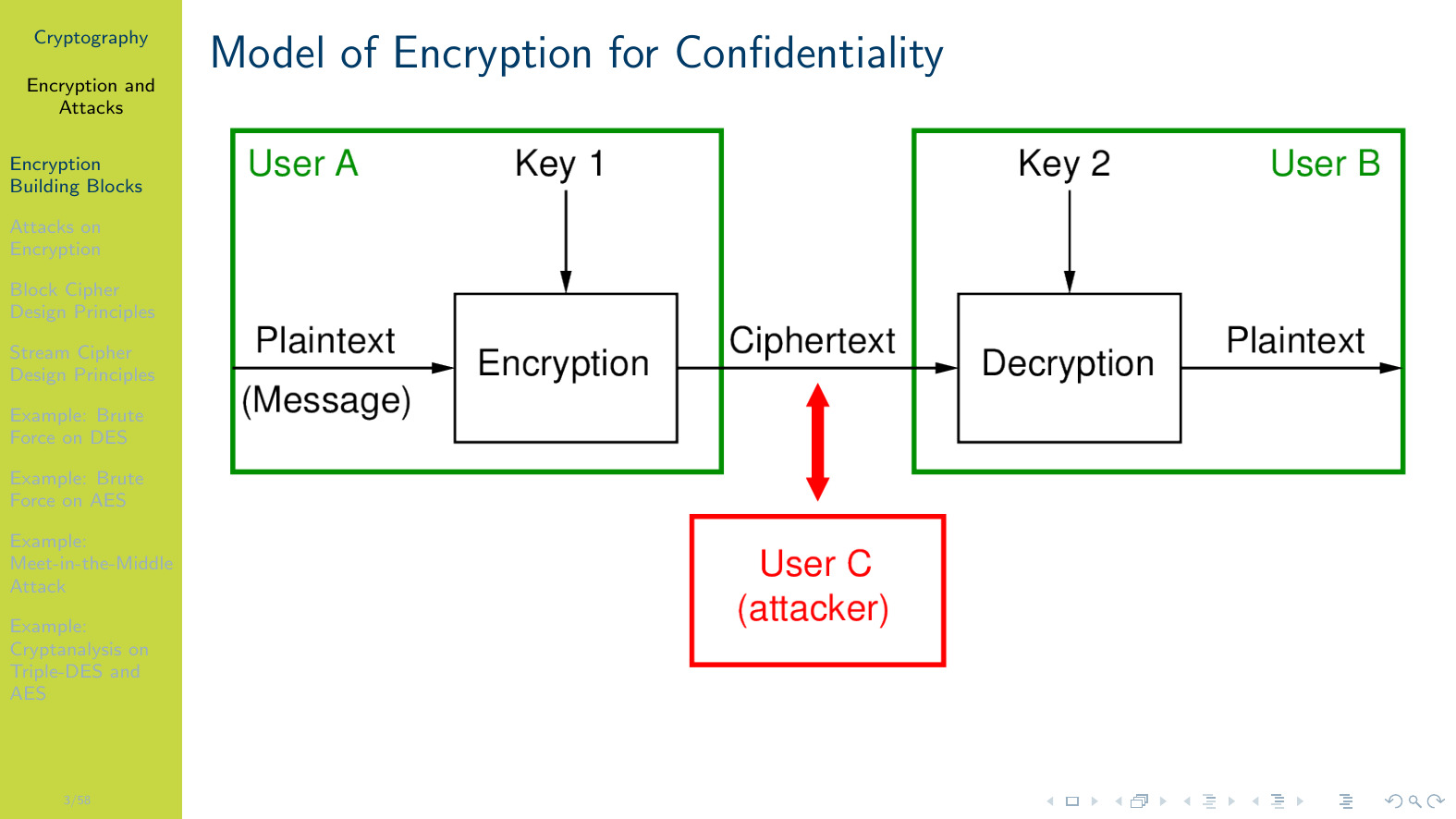 [Speaker Notes: \figurename~\ref{fig:encrypt:model-encrypt} shows the general model for encrypting for confidentiality that we have seen previously.]
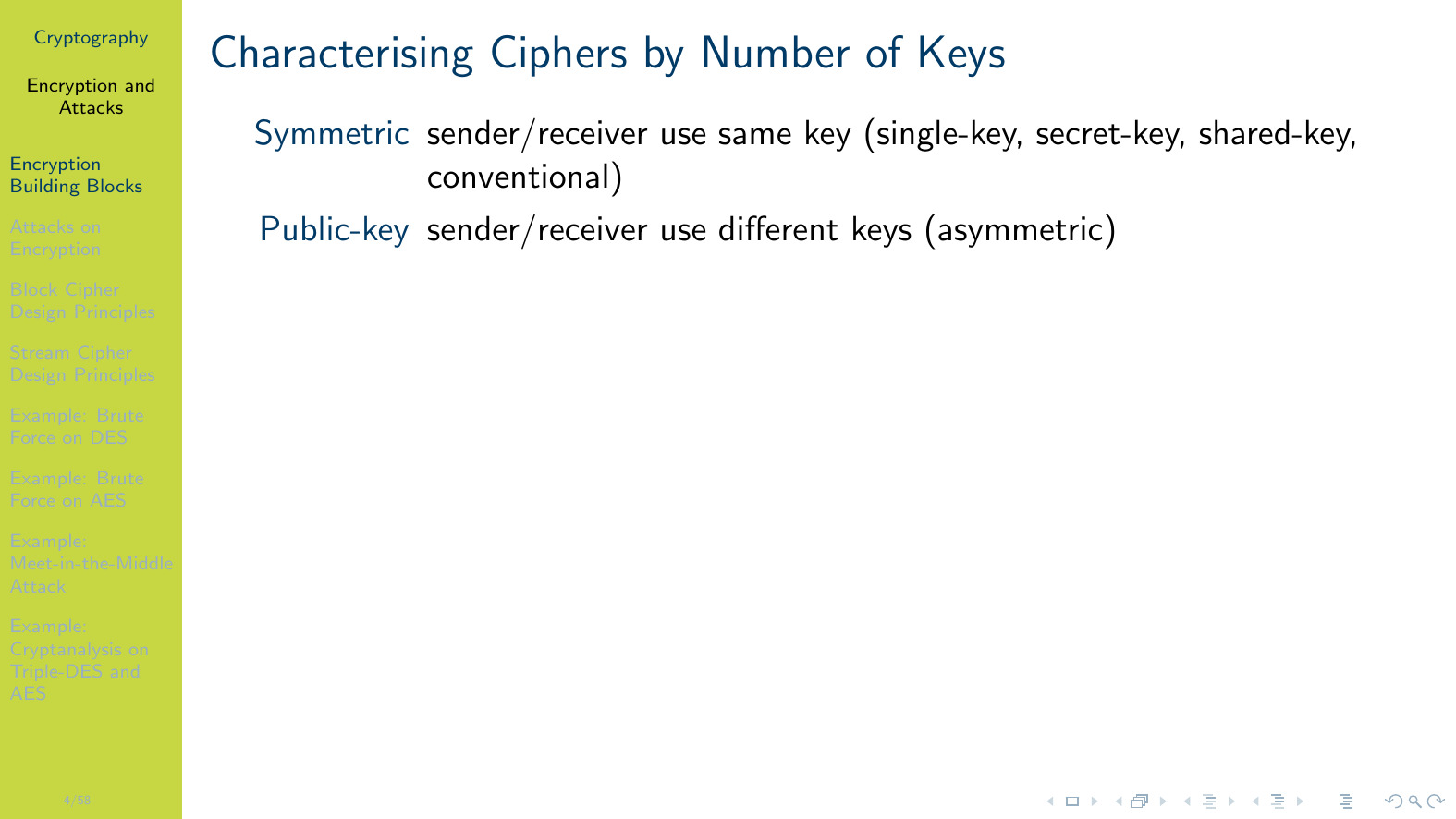 [Speaker Notes: All ciphers until about the 1960's were symmetric key ciphers. The encrypter and decrypter used the same key, i.e.\ symmetry between the keys. The key must be shared between the two users and kept secret. \\~\ A new form of cryptography was designed in the 1960's and 1970's, where the encrypter uses one key and the decrypter uses a different but related key. The keys are asymmetric. One of the keys is kept secret, while the other can be disclosed, i.e.\ made public. \\~\ We will focus on symmetric key ciphers initially, and return to public-key ciphers later.]
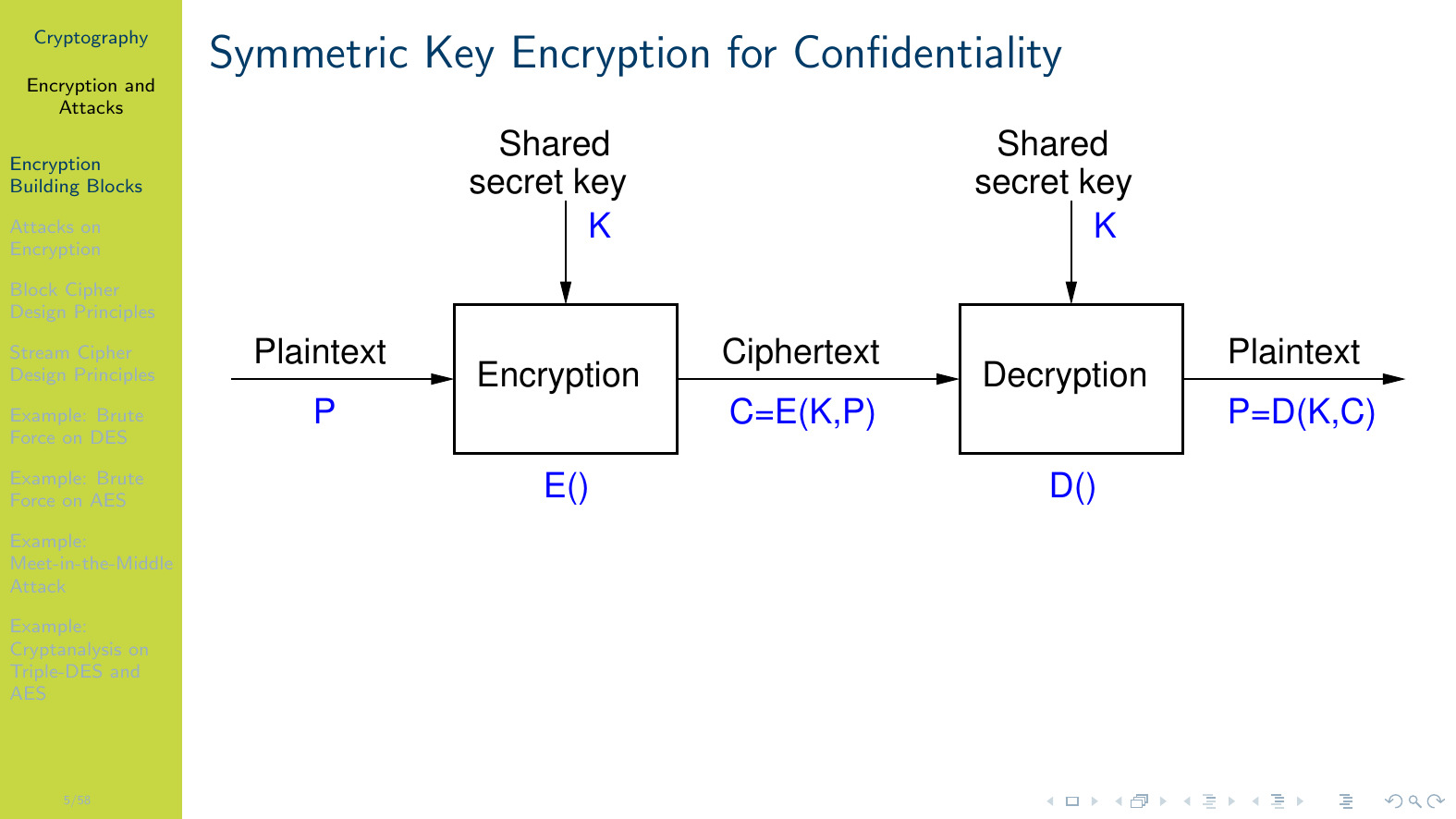 [Speaker Notes: We often use simple mathematical notation to describe the steps. E() is a function that takes two inputs: key K and plaintext P. It returns ciphertext C as output. E() represents the encryption algorithm. D() is the decryption algorithm. \\~\ Symmetric key encryption is the oldest form of encryption and involves both parties (e.g.\ sender and receiver) knowing the same secret key. Plaintext is encrypted with the secret key, and the ciphertext is decrypted with that secret key. If anyone else (i.e\ attacker) learns the secret key, then the system in not secure. \\~\ For symmetric key encryption to be secure, the algorithm must be well designed (strong, not easy to break) and the secret key must be kept secret. AES is an example of a strong algorithm, and it uses keys of length 128 bits or longer. One of the challenges of symmetric key encryption is informing the receiver of the secret key in advance: it must be done in a secure manner.]
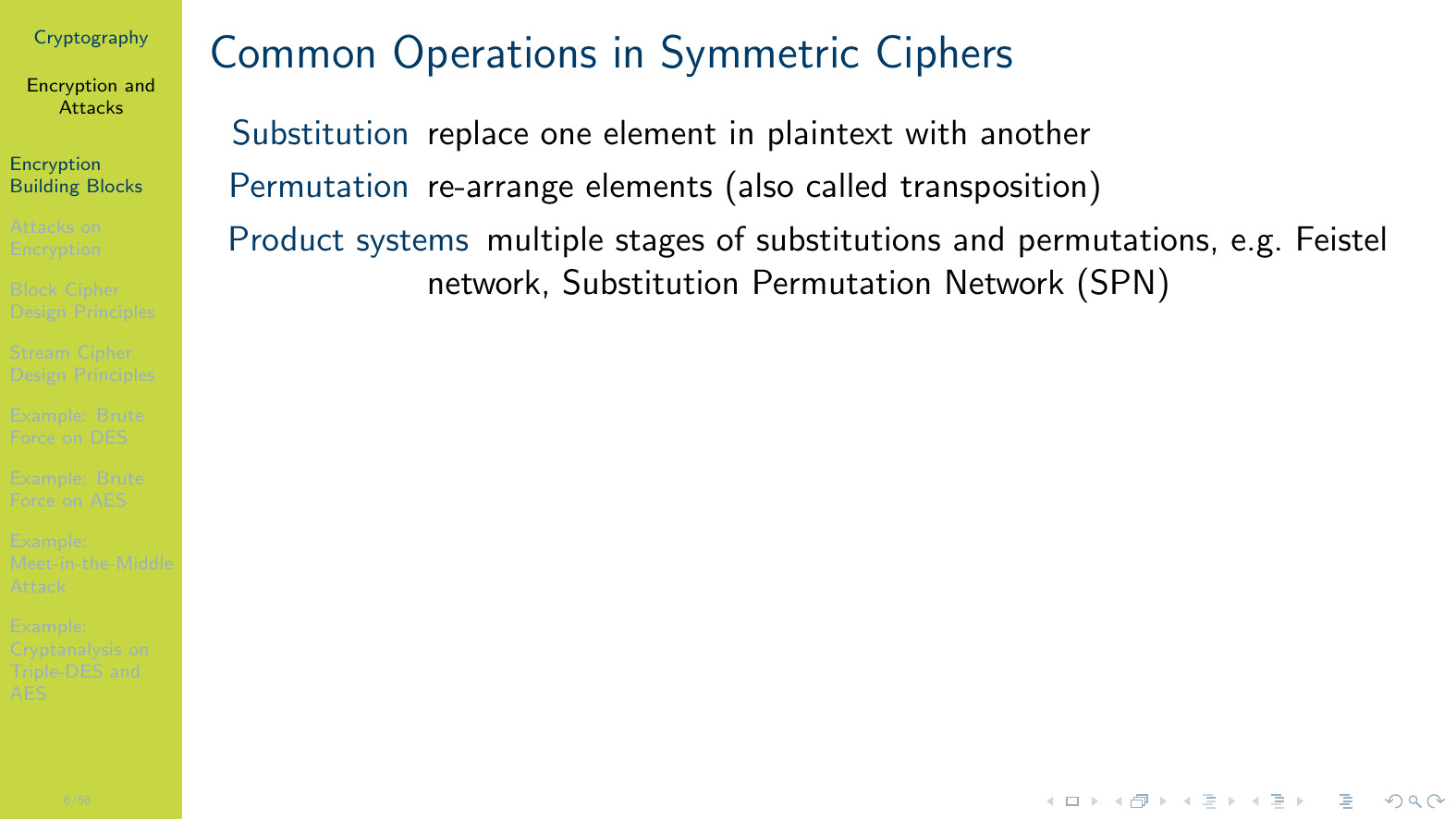 [Speaker Notes: Symmetric key ciphers are designed around two basic operations: substitution and permutation. We have seen these operations when looking at classical ciphers. We also saw the principle that repeating the operations can make a cipher more secure. Modern ciphers are designed using these two basic operations, but repeated multiple times. For example, perform a substitution and then permutation, then repeat. The result is a ``product system''. \\~\ The Feistel network and SPN are two common design principles for modern ciphers and will be mentioned later when discussing block ciphers like AES and DES.]
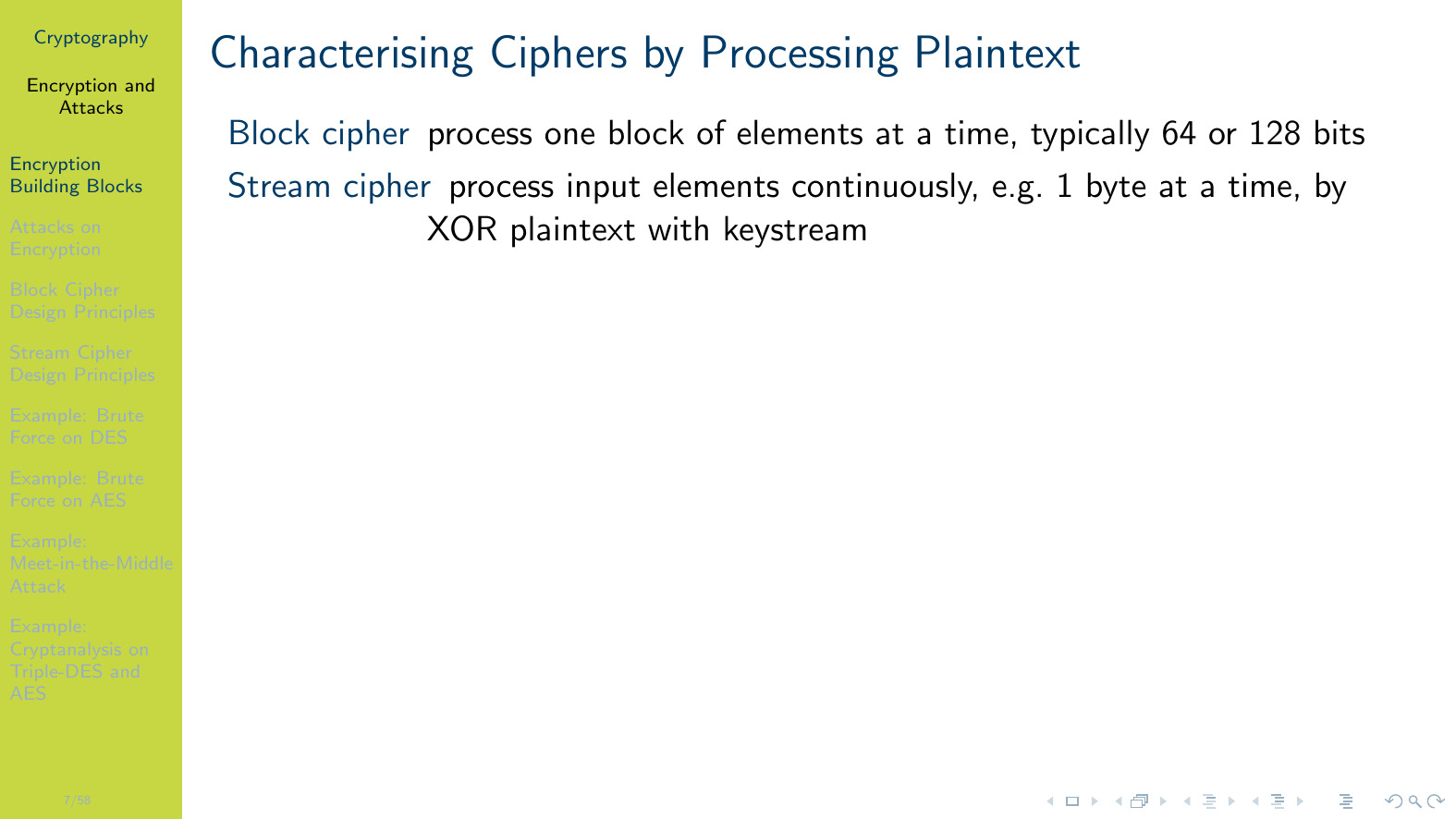 [Speaker Notes: Originally the idea was that block ciphers were suitable for processing large amounts of data when there were no strict time constraints. Stream ciphers were fast and suitable for real-time applications. For example, for encrypting real-time voice, as the data (plaintext) is generated, it needs to be quickly encrypted and then the ciphertext transmitted across a network. By encrypting only a small amount of plaintext at a time and using the extremely fast XOR operation, stream ciphers could perform the encryption without introducing significant delay. \\~\ However nowadays, the dedicated hardware support for block ciphers like AES, there is not a significant difference in performance (delay) of block and stream ciphers. Hence we see block ciphers (in particular, AES) used in scenarios for which stream ciphers were originally designed for. \\~\ We will focus on block ciphers initially, and return to stream ciphers later.]
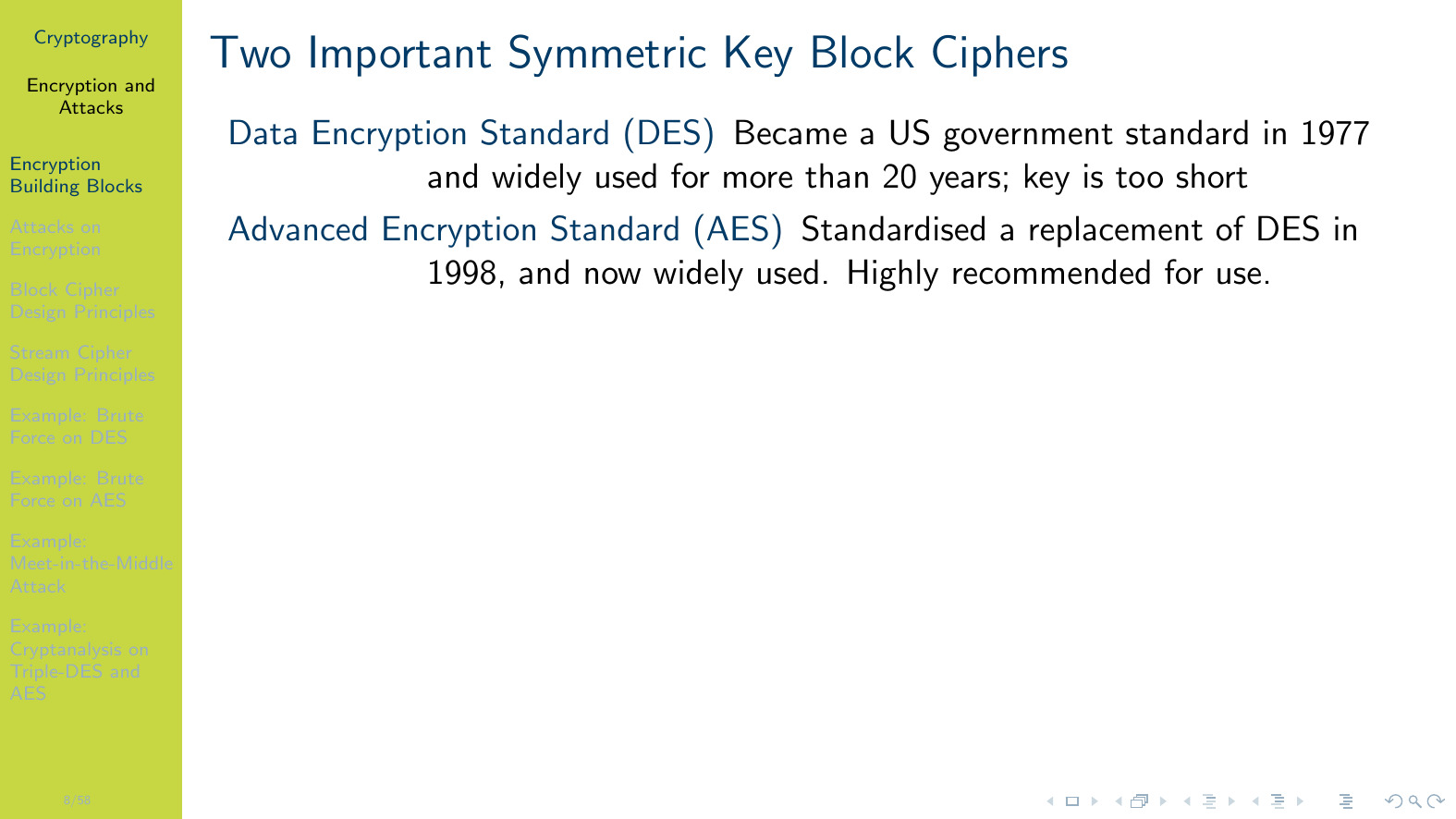 [Speaker Notes: While no longer recommended or in widespread use, DES was the first cipher that saw widespread use. The primary limitation of DES however was the key was eventually subject to a brute force attack. It was only 56 bits. \\~\ While Triple DES, which used the original DES but expanded the key length, was popular for awhile, a new cipher was needed to perform well in a variety of hardware platforms. AES was standardised in 1998 and continues to be the recommended symmetric key block cipher for most applications today. There are no known practical attacks that cannot be defended. \\~\ DES and AES are covered in depth later.]
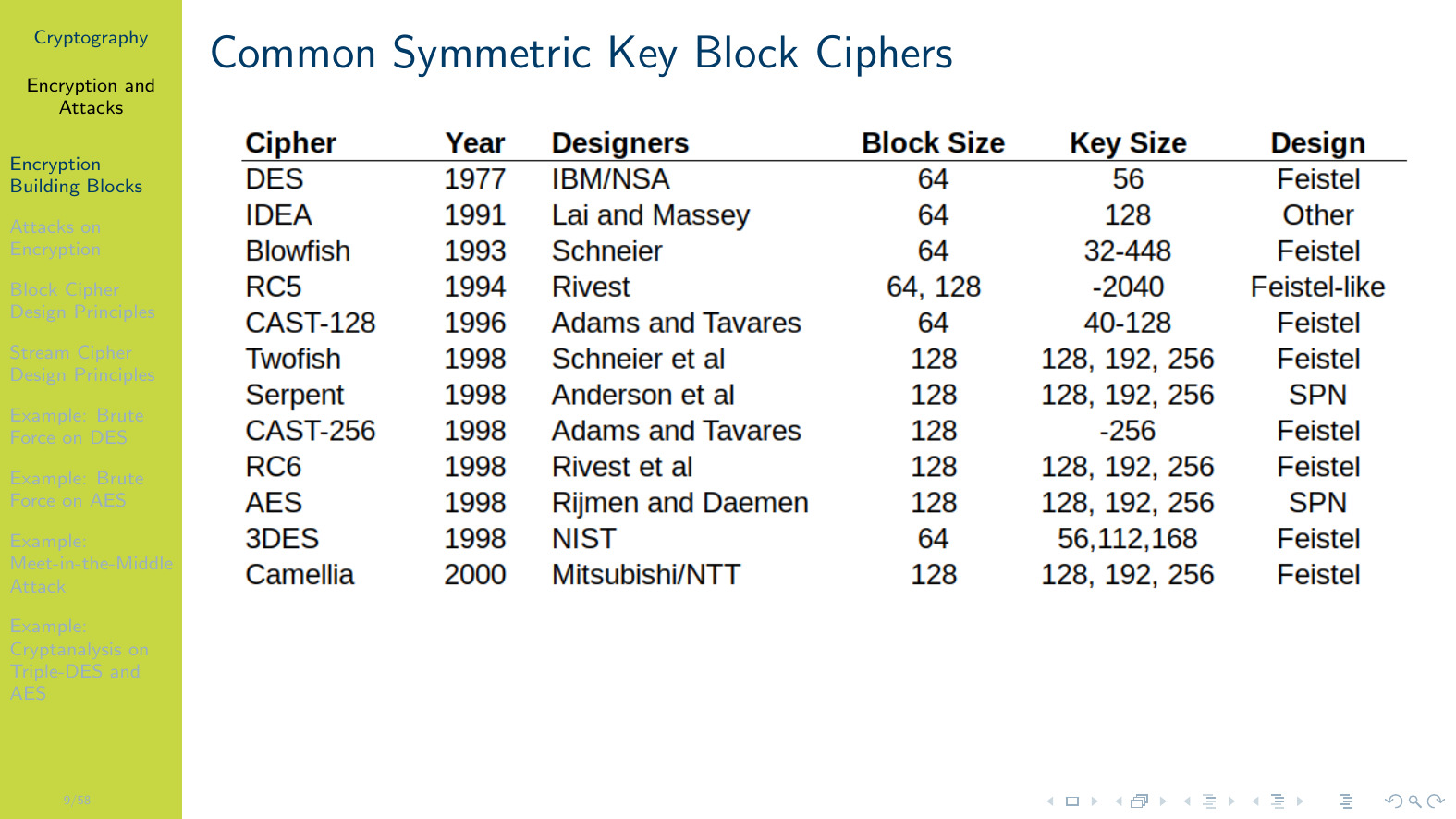 [Speaker Notes: \figurename~\ref{fig:encrypt:list-of-block-ciphers} lists common symmetric key encryption block ciphers starting with DES, through to around the time of AES. Most block ciphers operate on blocks of 64 or 128 bits, and support a range of key lengths. There are three main design principles: Feistel network or structure, Substitution Permutation Network, or Lai-Massey. \\~\ AES is still highly recommended for most applications. There have been newer proposals since then, however very few are standards or see wide spread usage. A recent trend is on developing ``lightweight'' ciphers that perform well on very small devices, e.g.\ sensors. \\~\ A detailed review of block ciphers is Roberto Avanzi's ``A Salad of Block Ciphers: The State of the Art in Block Ciphers and their Analysis'', 2017, which is available for free at \href{https://eprint.iacr.org/2016/1171.pdf}{https://eprint.iacr.org/2016/1171.pdf}]
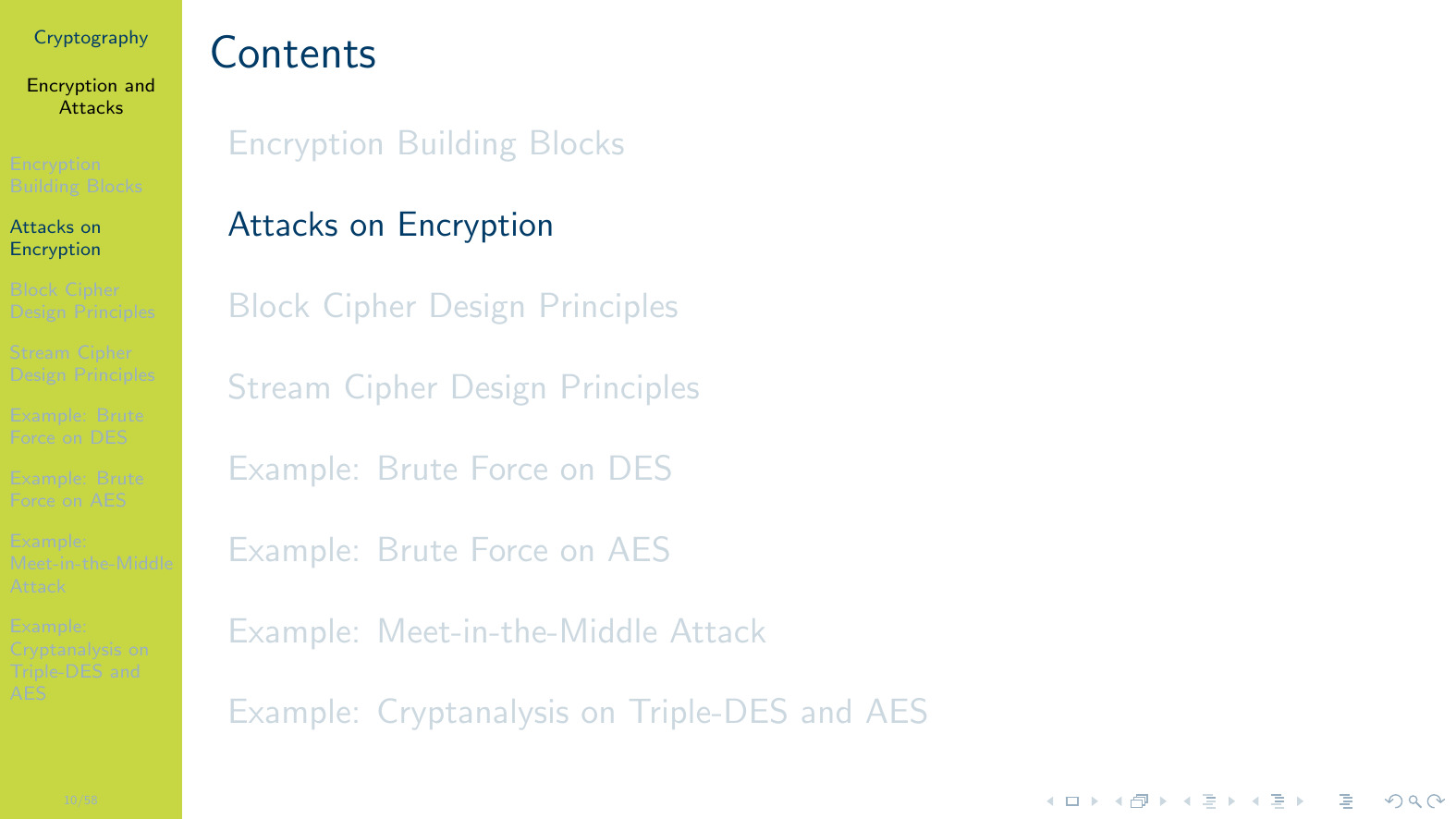 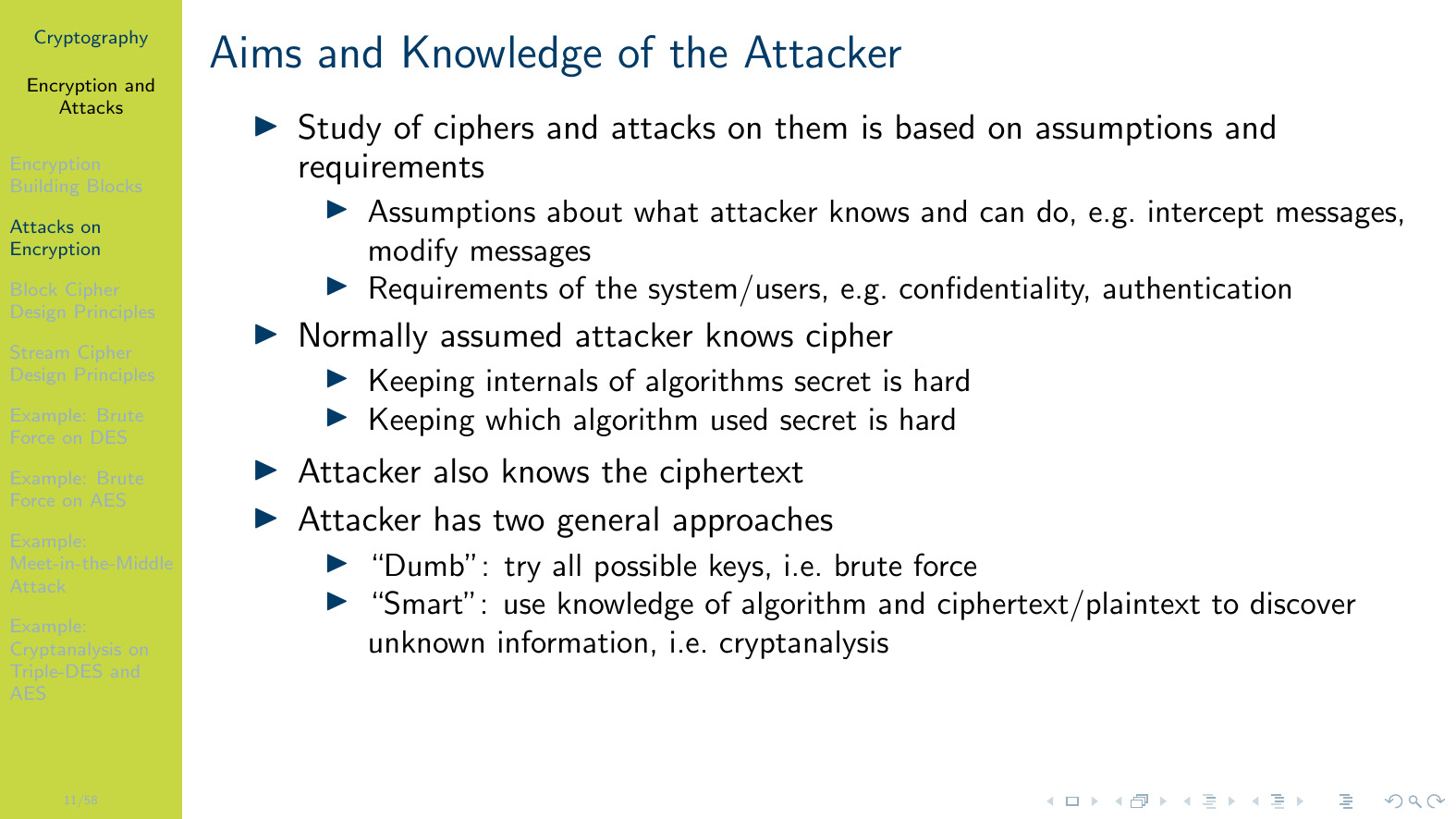 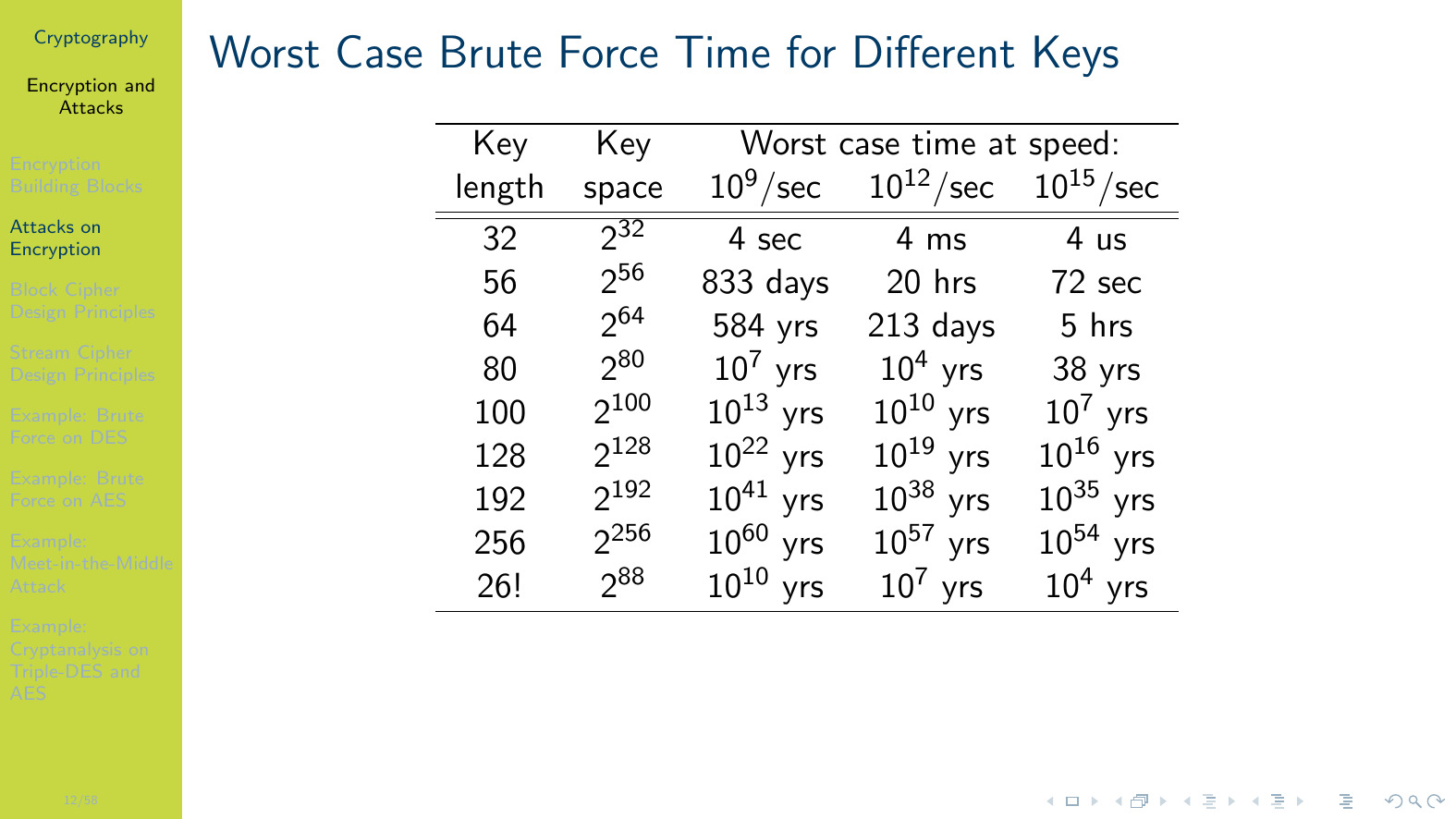 [Speaker Notes: \tablename~\ref{table:encrypt:brute-force-times} shows, for different key lengths, the time it takes to try every key if a single computer could make attempts at one of three rates: $10^9$ per second, $10^{12}$ per second, or $10^{15}$ per second. There are not necessarily realistic speeds, although roughly represent lower and upper limits for today's computing power. \\~\ While this table presents the worst case time, in most cases, it is not much different from the average time. Recall the average time is about half of the worst case time. For a 128 bit key at $10^{15}$ decrypts per second, the worst case time is about $1 \times 10^{16}$ years, and the average time is about $0.5 \times 10^{16}$. That is, both about $10^{16}$ years. With such large times, cutting the time in half makes no practical difference. \\~\ Note that the last line is for a key for a monoalphabetic English cipher. There are 26! possible keys which is equivalent to a binary key of about 88 bits. \\~\ For comparison, the age of the Earth is approximately $4 \times 10^9$ years and the age of the universe is approximately $1.3 \times 10^{10}$ years.]
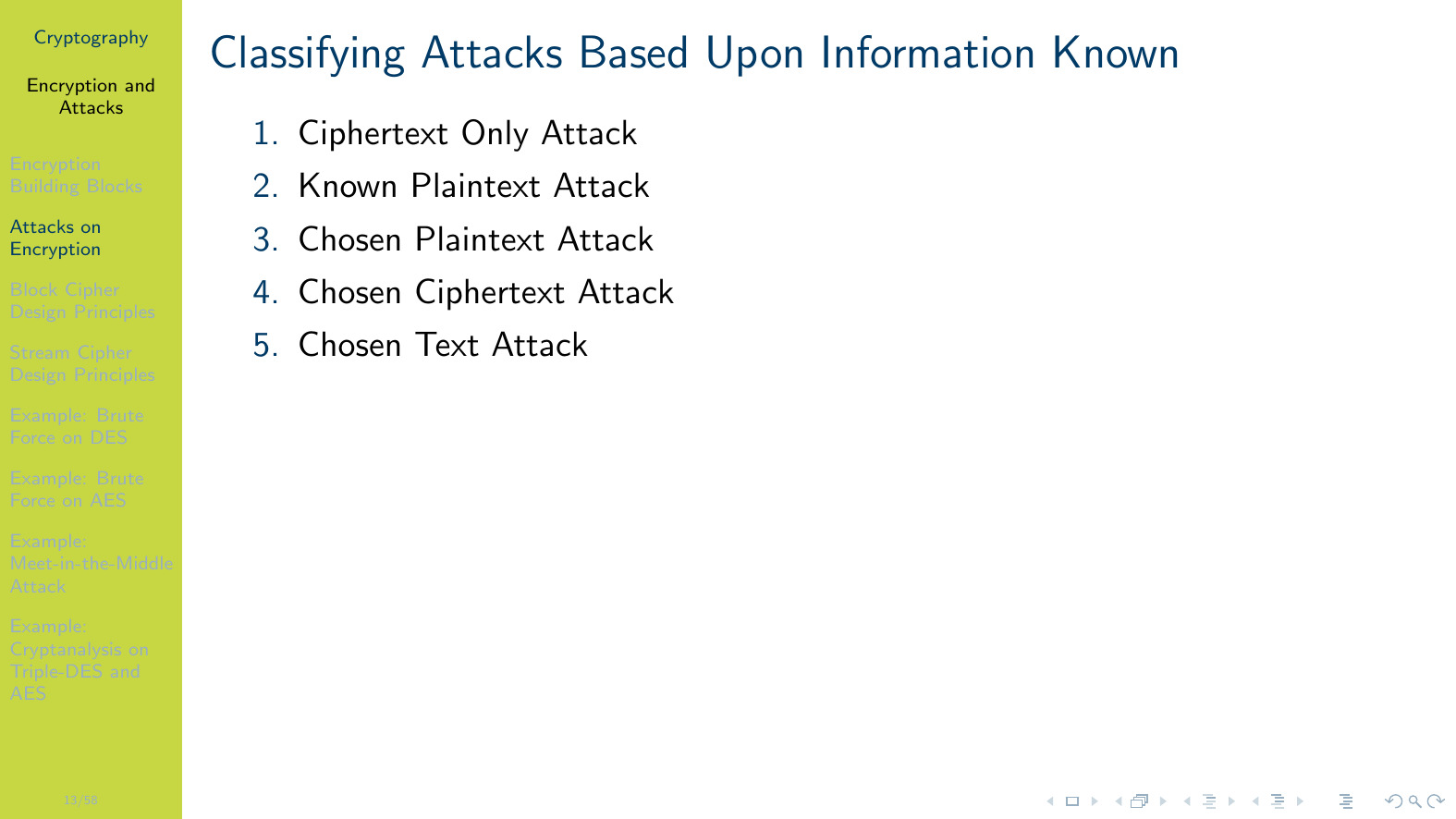 [Speaker Notes: We describe the different attacks in the following.]
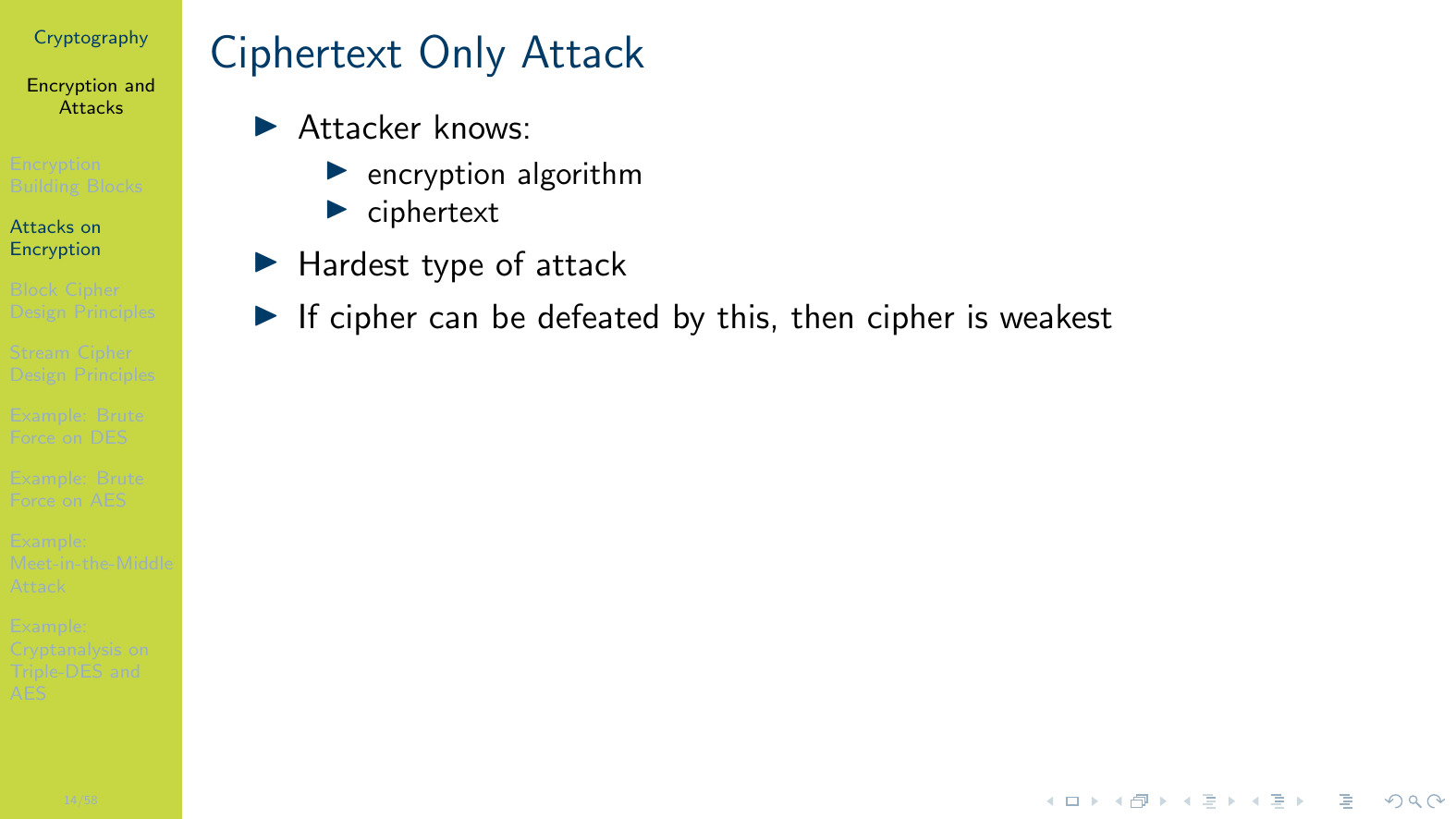 [Speaker Notes: The common assumption is that an attacker knows the encryption algorithm and ciphertext, and that they had no influence over the choice of ciphertext. This is referred to a \emph{ciphertext only} attack. A cipher that is subject to a ciphertext only attack is the weakest of the groups of attacks we will consider.]
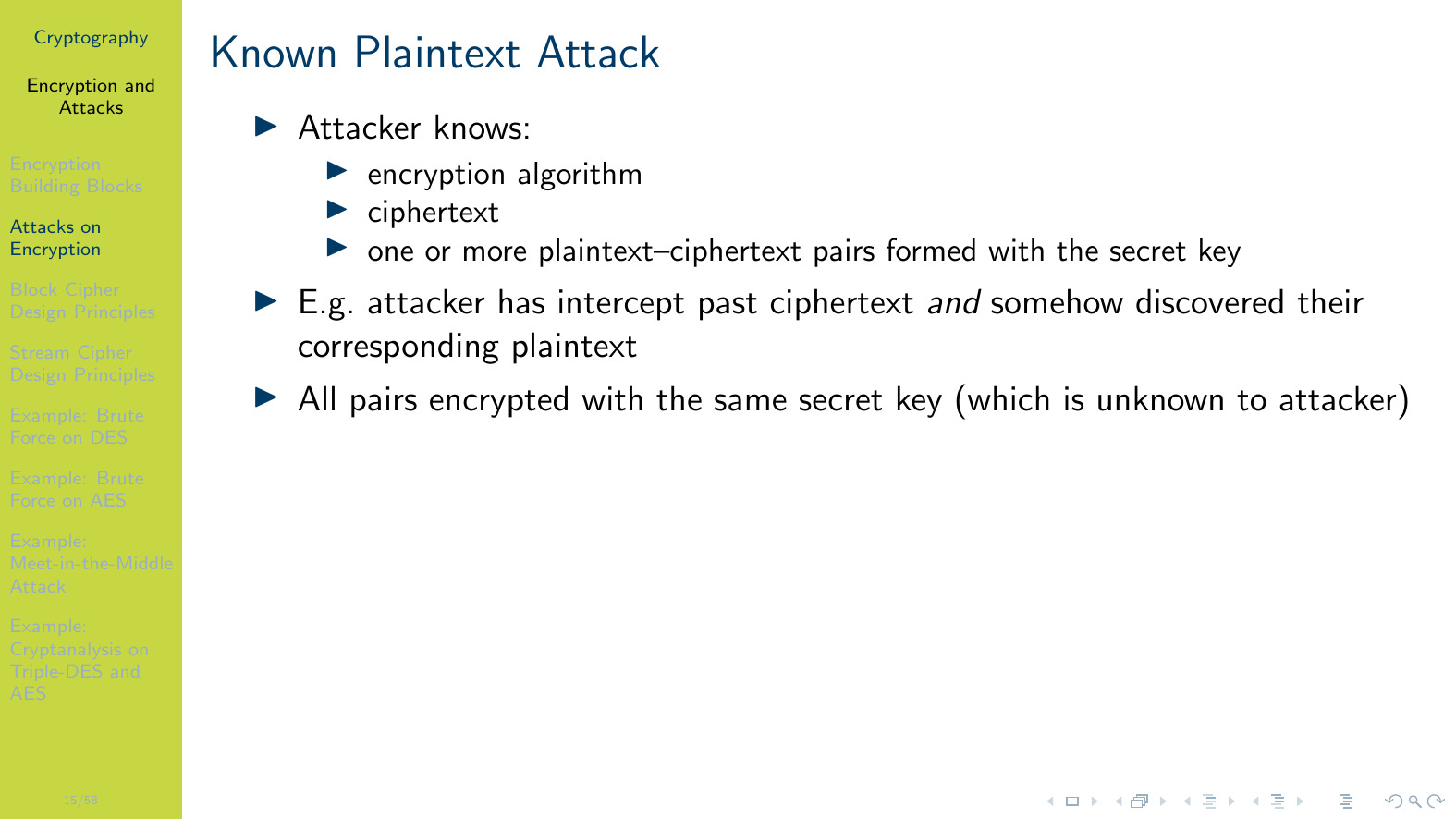 [Speaker Notes: In a \acf{KPA}, the attacker also has access to one or more pairs of plaintext/ciphertext. That is, assume the ciphertext known, $C_{known}$, was obtained using key $K_{unknown}$ and plaintext $P_{unknown}$ (either of which the attacker is trying to find). The attacker also knows at least $C_1$ \emph{and} $P_1$, where $C_1$ is the output of encrypting $P_1$ with key $K_{unknown}$. That is, the attacker knows a pair $(P_1, C_1)$. They may also know other pairs (obtained using the same key $K_{unknown}$). \\~\ How could an attacker known past plaintext/ciphertext pairs? A simple example is if the plaintext messages were only valid for a limited time, after which they become public. Such as coordinates for a public event to take place. Before the event takes place the coordinates are encrypted and secret. But after the event takes place, while the coordinates were decrypted, the attacker has learnt the value of the coordinates/plaintext (without knowing the key). \\~\ Generally, the more pairs of plaintext/ciphertext known, the easiest it is to defeat a cipher.]
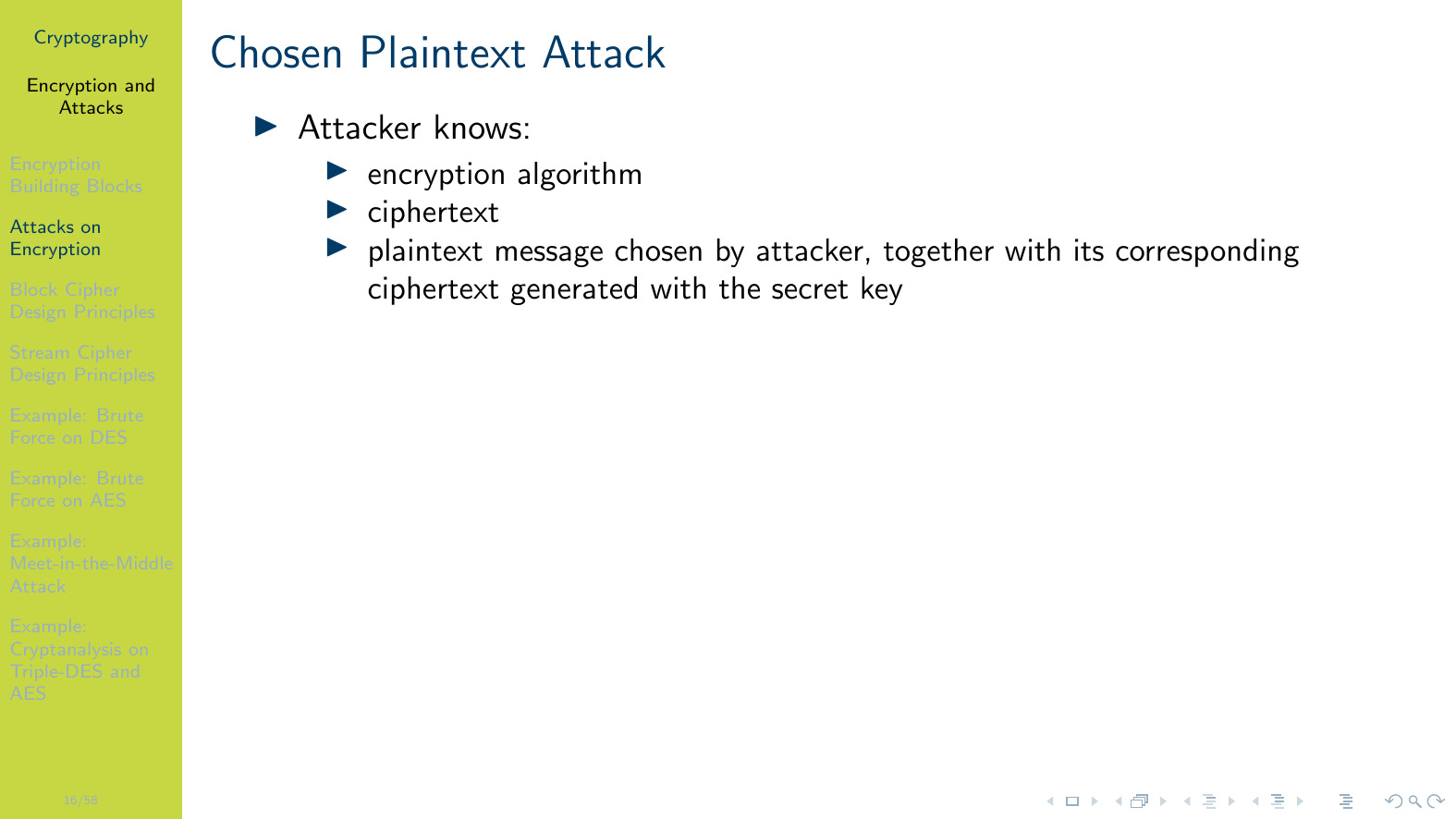 [Speaker Notes: In a \acf{CPA} the attacker is able to select plaintexts to be encrypted and obtain their ciphertext (but not knowing the key used in the encryption). In such an attack, the attacker may select plaintext messages that have characteristics that make it easier to break the cipher. Ability to select plaintext and have it encrypted is common for public key ciphers (since the encryption key is public but the decryption key is private), which should be designed to be resistant to such attacks.]
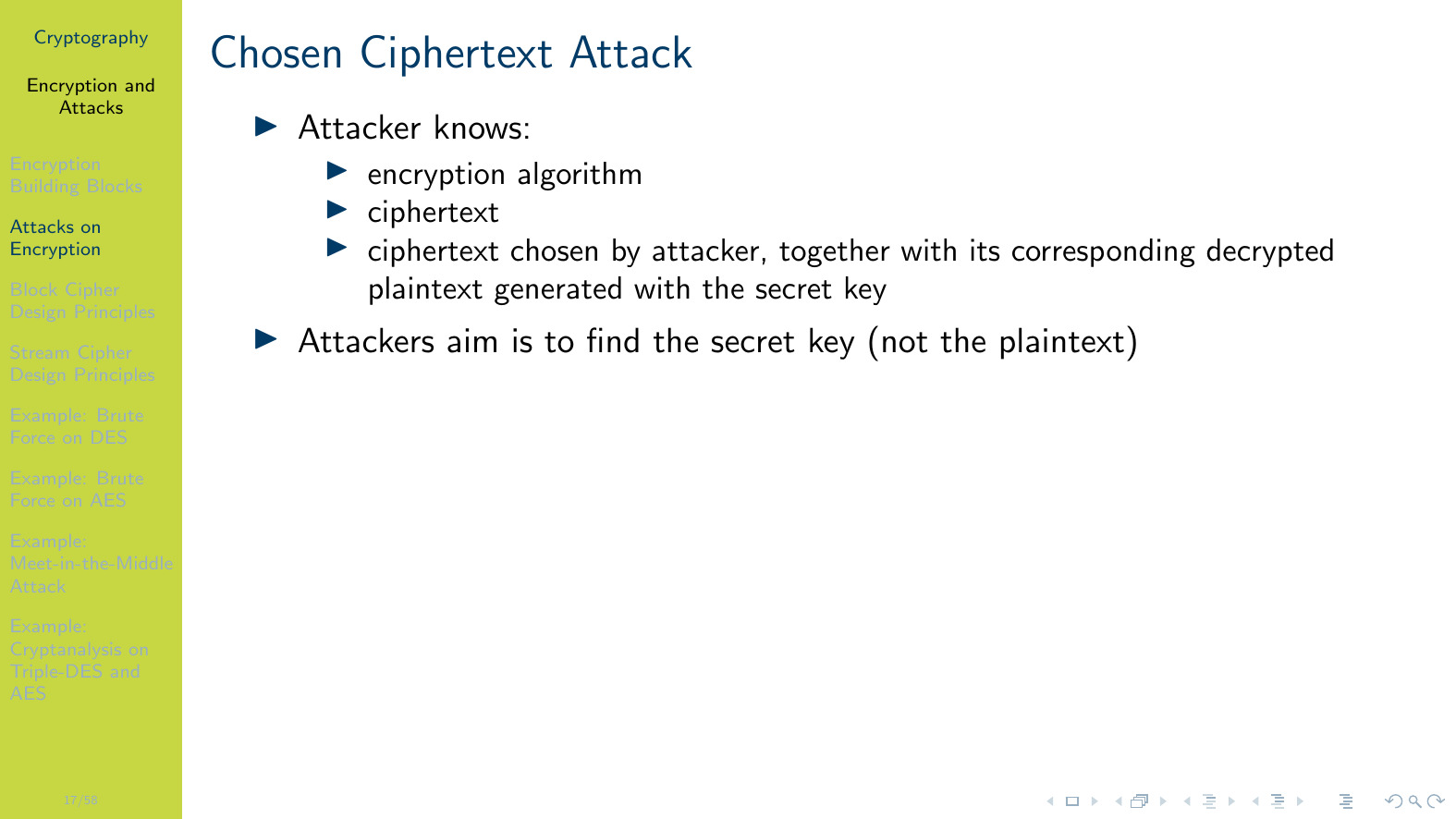 [Speaker Notes: In a \acf{CCA} the attacker chooses a ciphertext, and obtains the corresponding plaintext, in an attempt to discover a secret key. Note in this attack, the aim is to find the secret key. If the attacker has a way to obtain plaintext from a chosen ciphertext, then they could simply intercept ciphertext to find plaintext. A CCA normally involves the attacker tricking a user to decrypt ciphertext and provide the plaintext.]
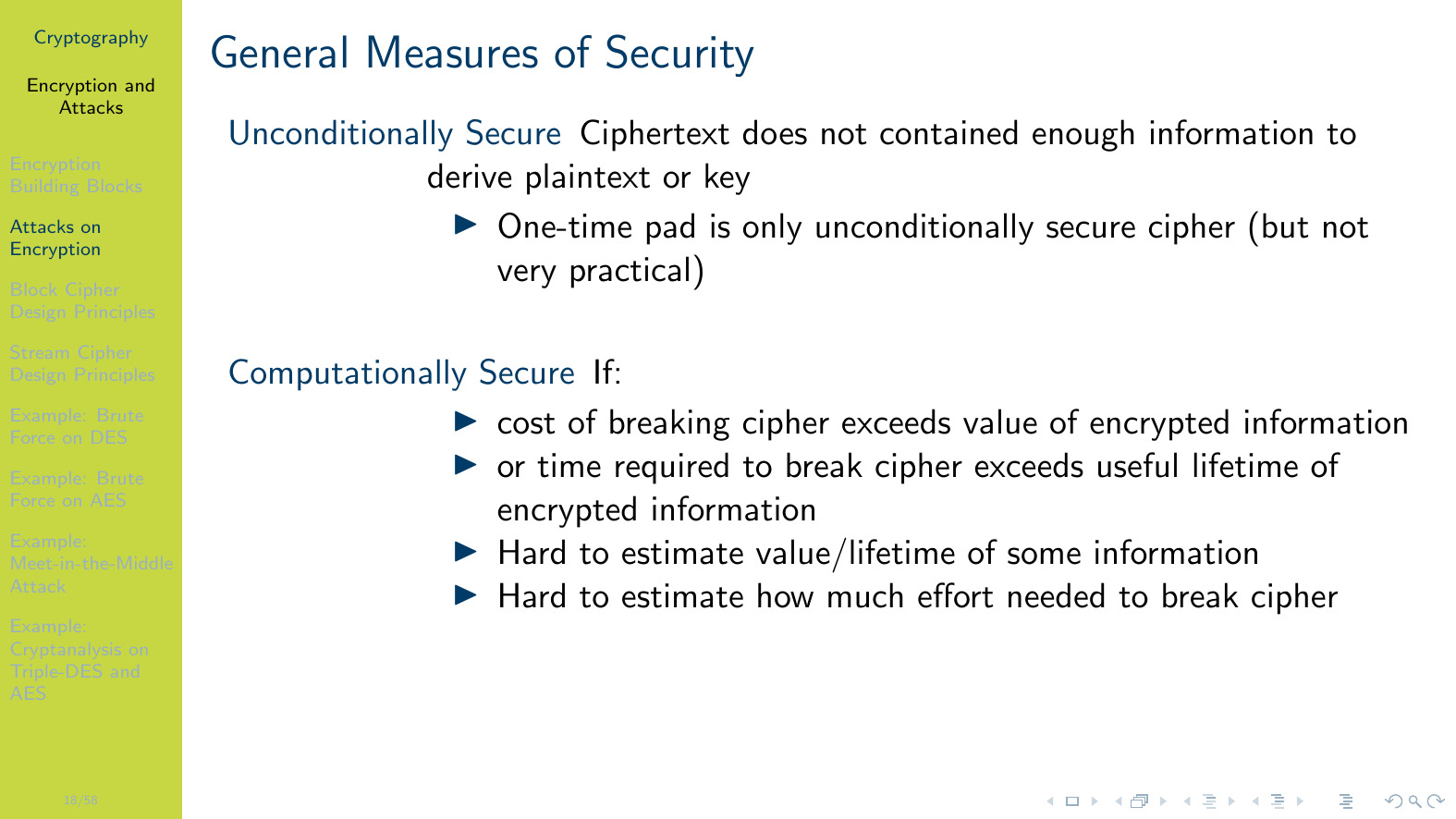 [Speaker Notes: In theory we would like an unconditionally secure cipher. However in practice, we aim for computationally secure. Unfortunately it is difficult to measure if a cipher is computationally secure. For modern ciphers their security is judged based on the known theoretical and practical attacks (e.g.\ resistant to \ac{CCA} or not) as well as the metrics in the following.]
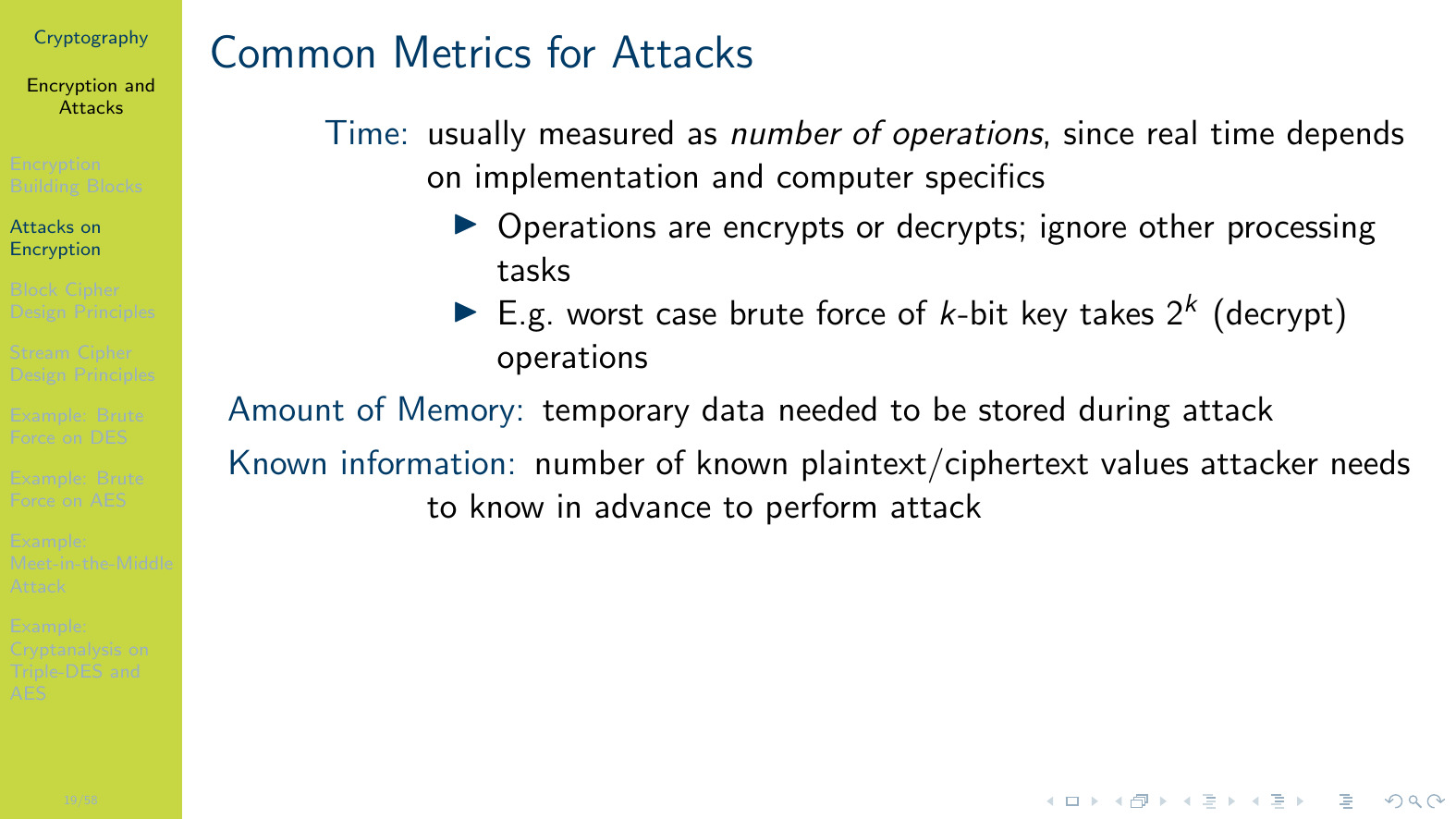 [Speaker Notes: While time to break the cipher is the metric of interest, it is usually simplified to number of operations. For cryptanalysis, successful attacks should take fewer operations than brute force. That is, an attack that takes more operations the a brute force attack is considered an unsuccessful attack. \\~\ Often attacks requires intermediate values to be stored in memory while performing the attack. The less memory needed, the better the attack. \\~\ As seen in the previous classification, known plaintext, chosen plaintext and chosen ciphertext attacks all require the attacker to know additional information. The more information necessary for the attack to be successful, the poorer the attack is. For example, a known plaintext attack that will be successful if 1,000,000 pairs of plaintext/ciphertext are known, is better than a known plaintext attack that requires 2,000,000 pairs.]
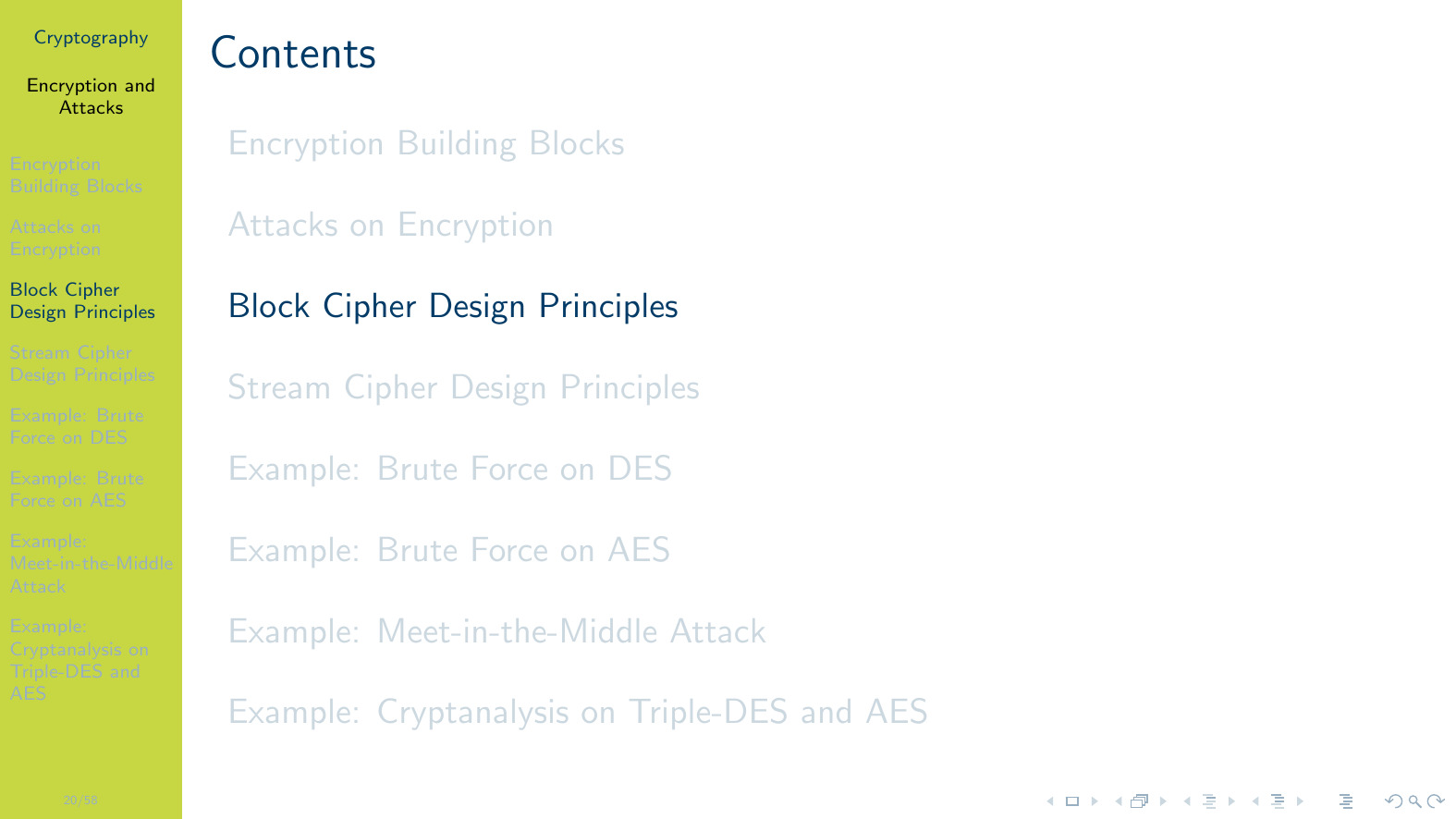 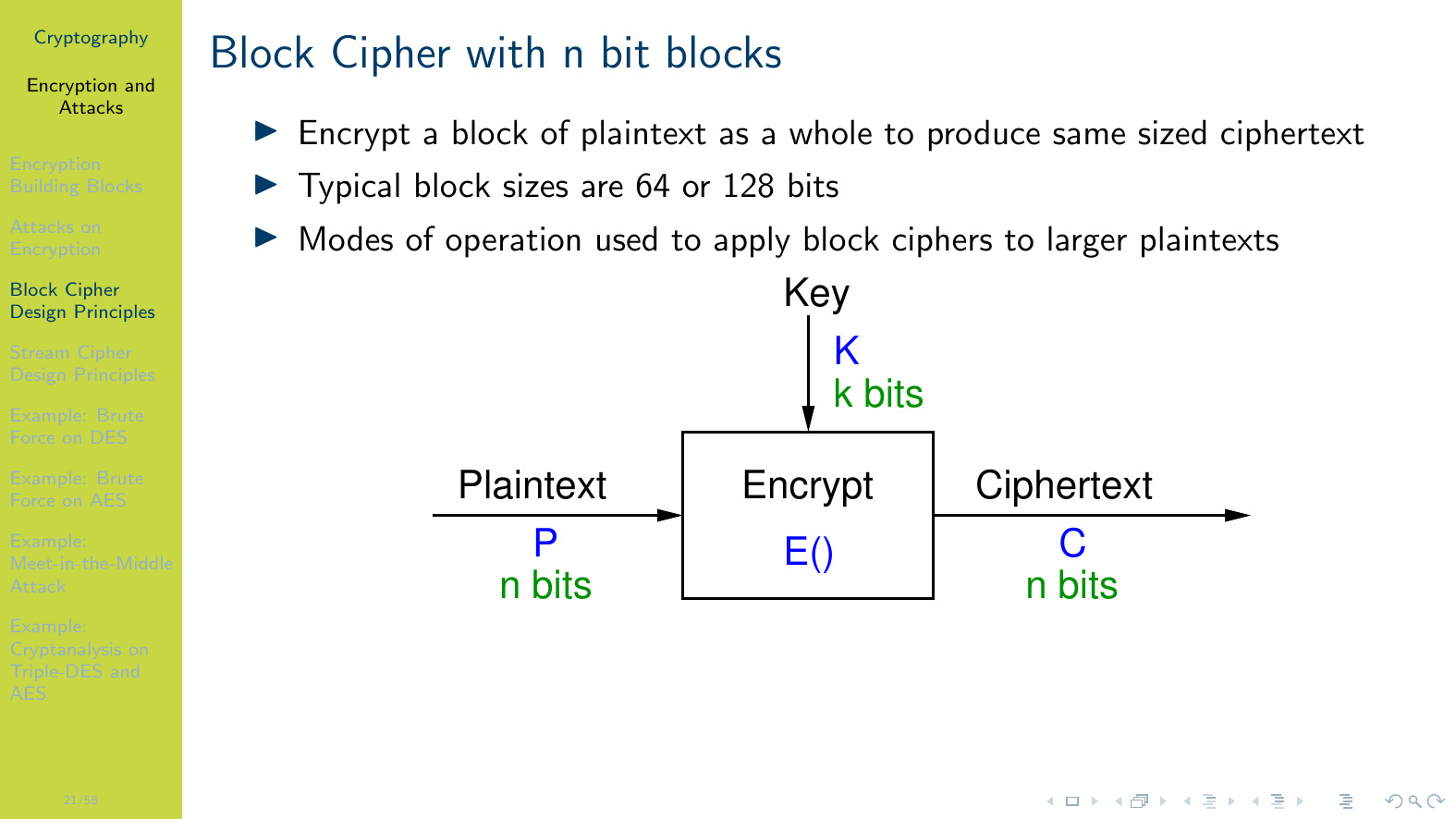 [Speaker Notes: Modes of operation are covered in Chapter~\ref{sec:modes}.]
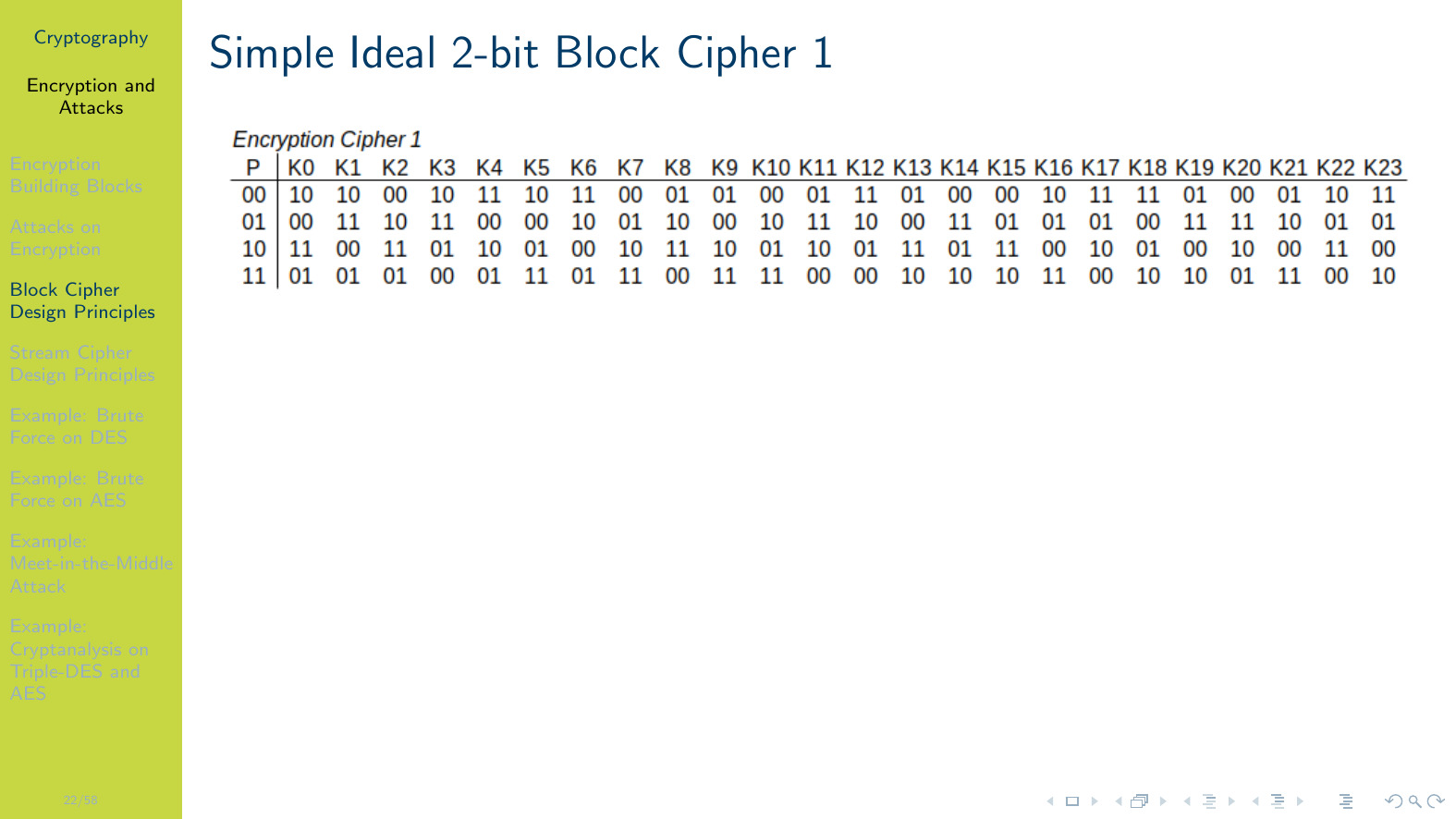 [Speaker Notes: \figurename~\ref{fig:encrypt:ideal2:cipher1} is an example of a 2-bit ideal block cipher. The table shows input plaintext blocks in the left column, different keys in the top row, and the resulting output ciphertext block in the body of the table. To be used for sending a confidential message, both the sender and receiver would know the table (e.g.\ stored in memory on their devices), or some way to calculate the table) and agree upon the key to use. For a given plaintext block, the sender looks up the key to find the output ciphertext to send. The receiver looks up the receiver ciphertext in the column of the key, and the row determines the plaintext.]
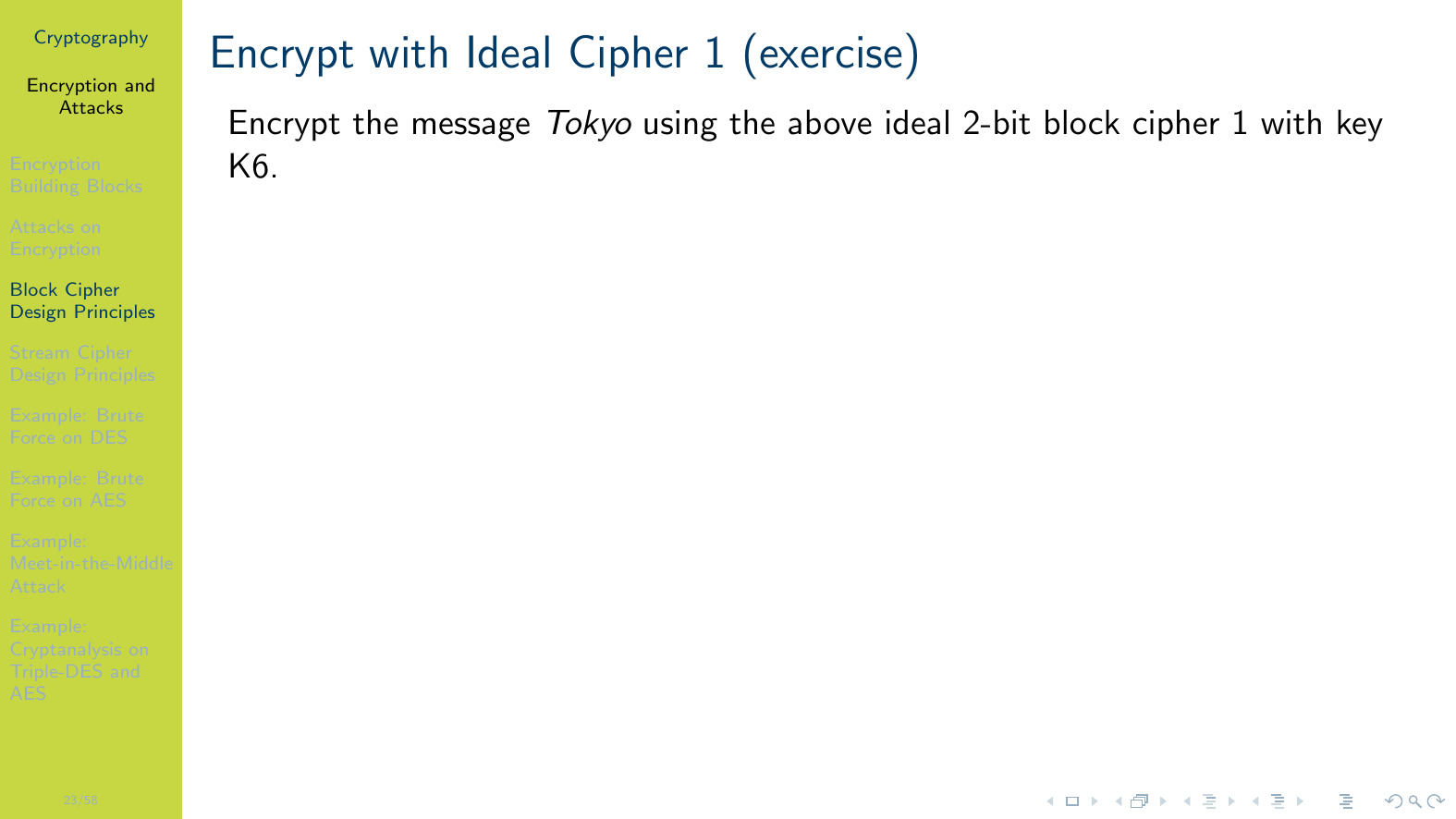 [Speaker Notes: }]
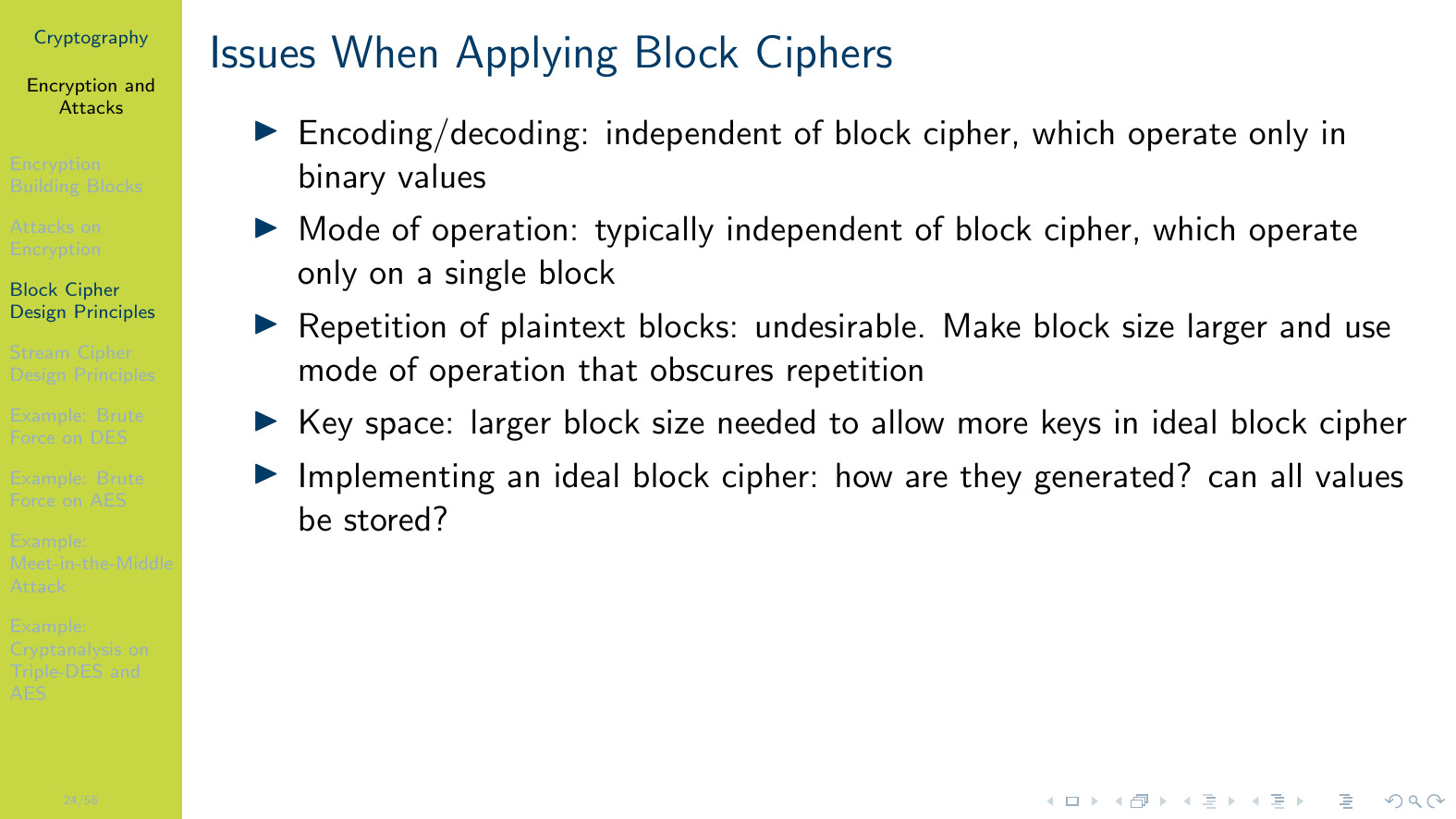 [Speaker Notes: The following questions will explore some of these issues further.]
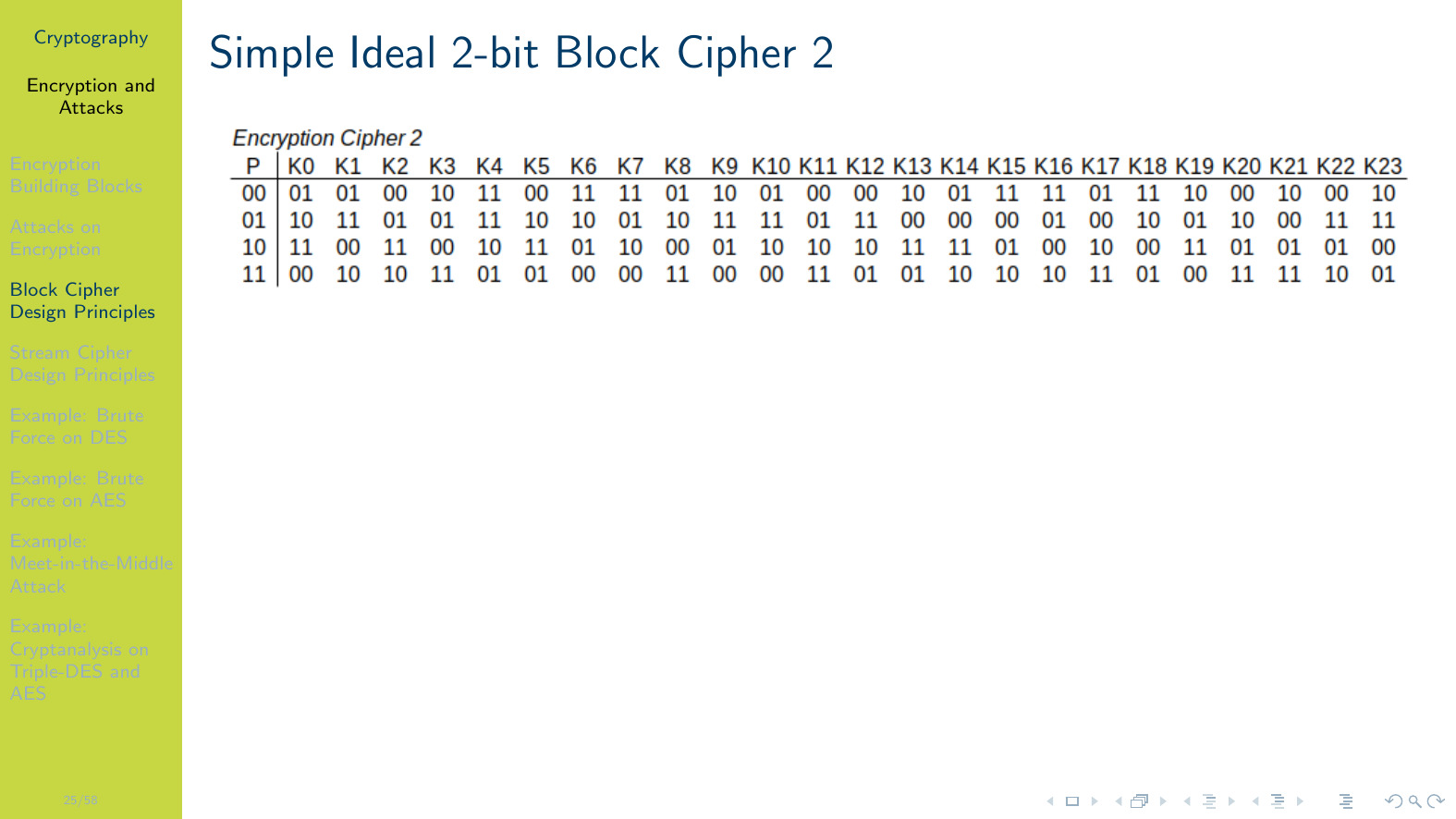 [Speaker Notes: \figurename~\ref{fig:encrypt:ideal2:cipher2error} shows a different 2-bit ideal block cipher. It maps plaintext to ciphertext in a different order than cipher 1. \\~\ This example is just used for illustrative purposes. If you had an ideal block cipher that covered every permutation of plaintext values, then only a single cipher is needed.]
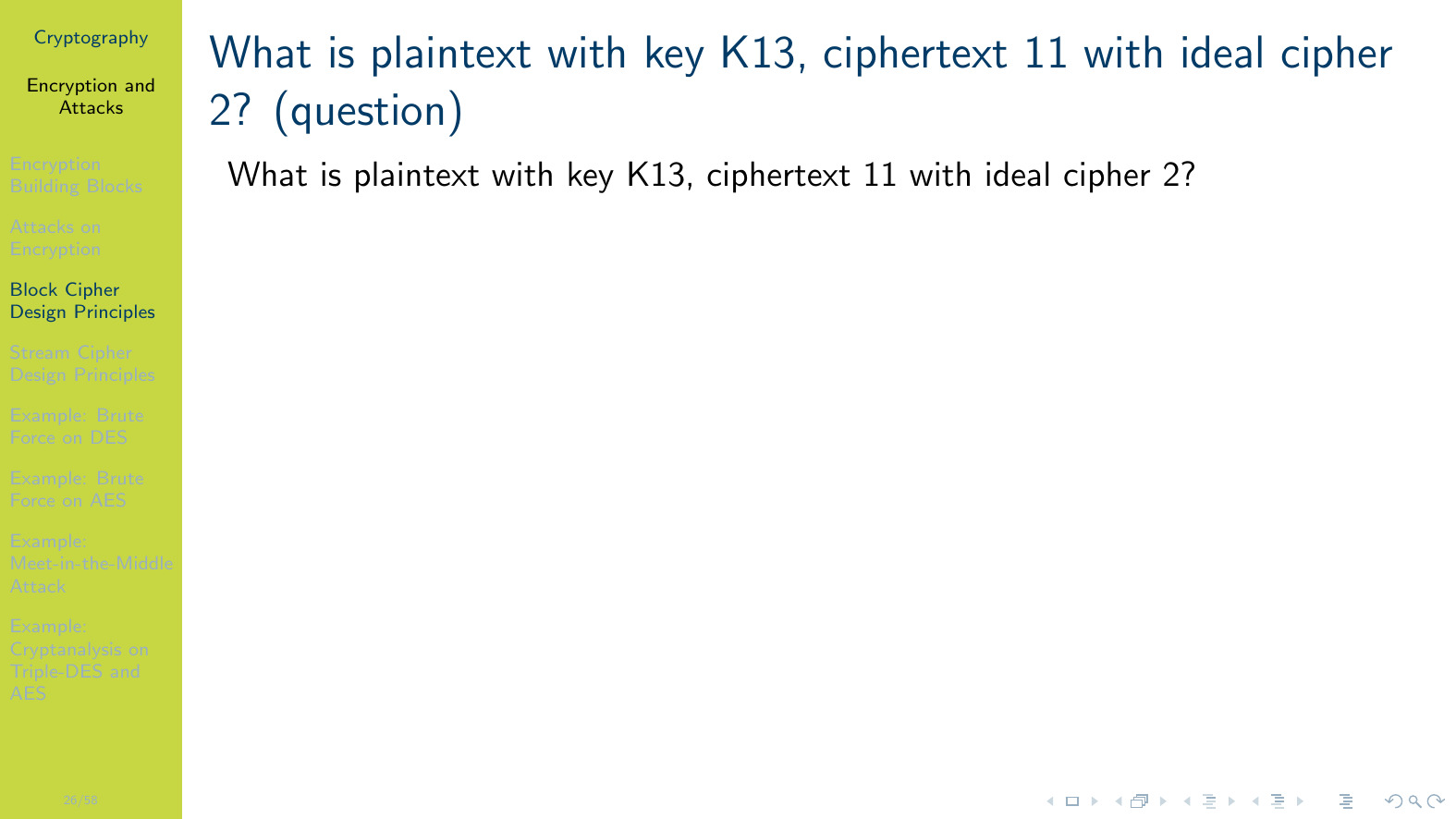 [Speaker Notes: Decryption also involves a lookup. In the column for key \key{K13}, identify the ciphertext \ciphertext{11}, and the row indicates the original plaintext \plaintext{10}.]
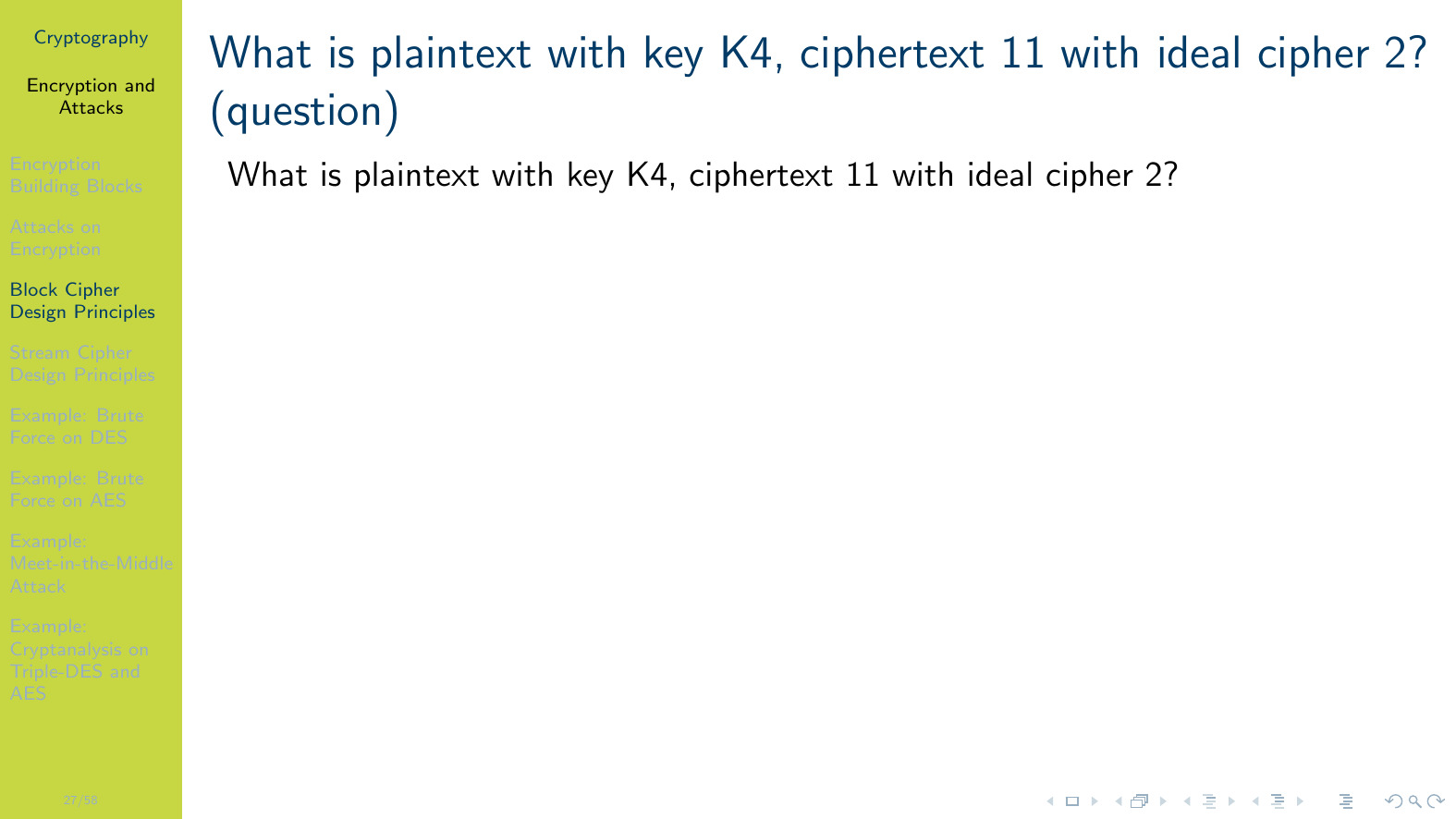 [Speaker Notes: Same cipher, same ciphertext but different key. However in column of K4 there are two values of ciphertext \ciphertext{11}. So we cannot determine for sure what was the original plaintext: \plaintext{00} or \plaintext{10}. This actually is a trick question, since the cipher design is in error. A cipher must be reversible, so decryption is possible. This is an example of a cipher design error that includes an irreversible mapping.]
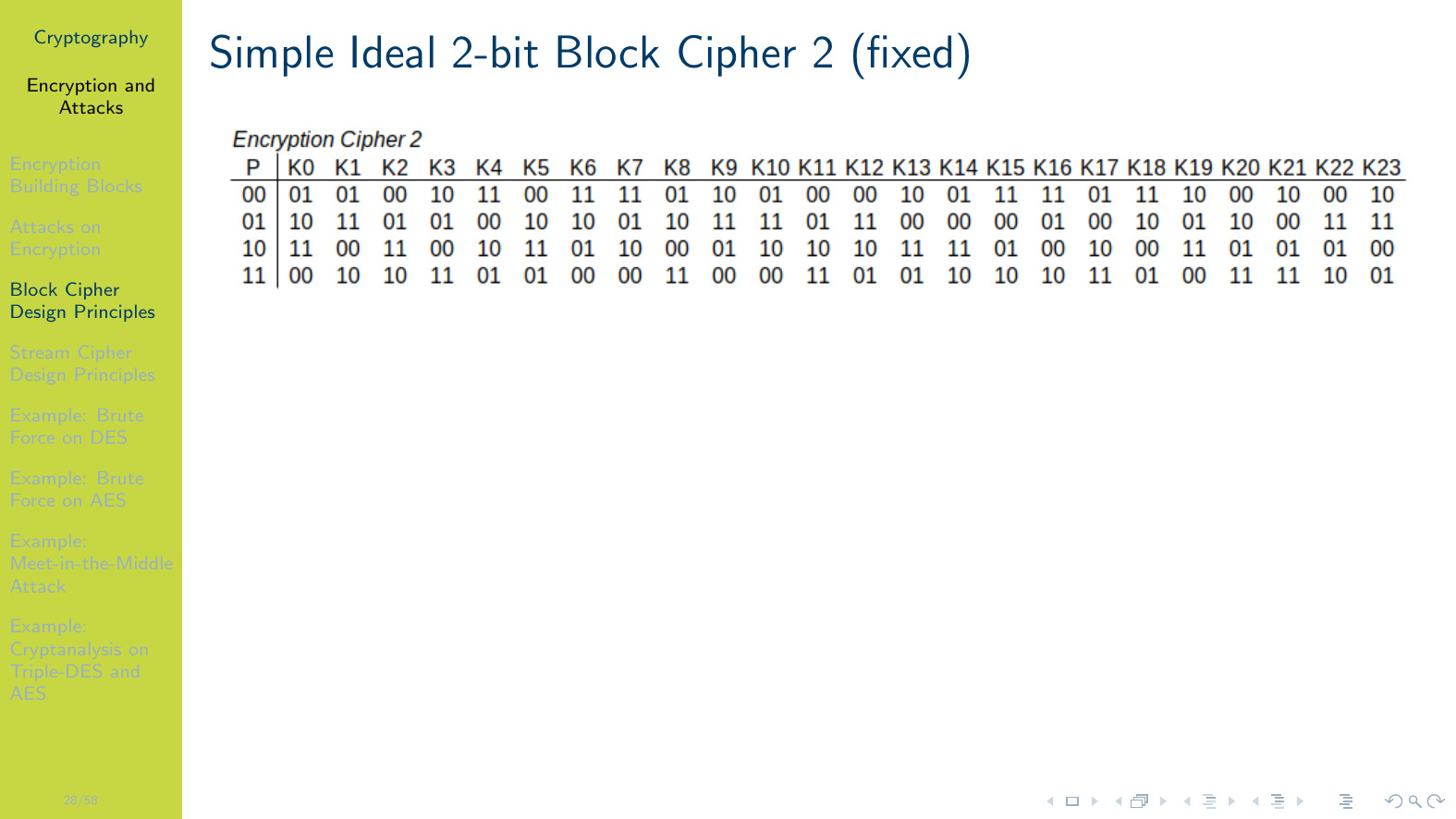 [Speaker Notes: \figurename~\ref{fig:encrypt:ideal2:cipher2} shows the fixed cipher: it is now reversible, and decryption is possible for all values of key and ciphertext.]
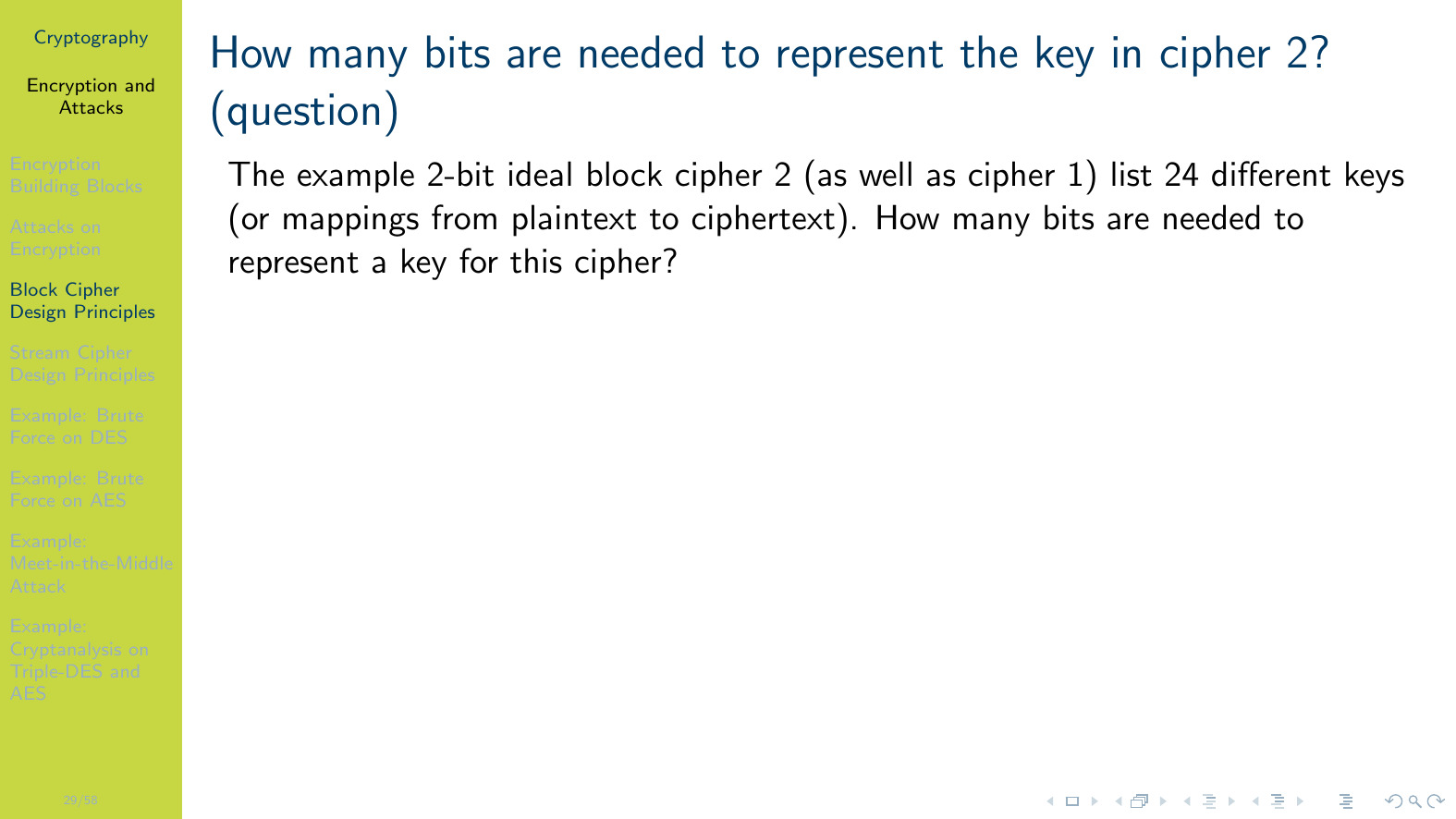 [Speaker Notes: Firstly, why are 24 keys listed? With a 2-bit block, there are $2^2=4$ possible blocks, i.e.\ \plaintext{00}, \plaintext{01}, \plaintext{10}, and \plaintext{11}. There are $4!=24$ different ways to arrange those 4 plaintext blocks to produce ciphertext, i.e.\ 24 permutations of the plaintext blocks. A key is used to select the distinct permutation. \\~\ With key length of 1 bit, we can represent $2^1=2$ possible keys. With a key length of 2 bits, we can represent $2^2=4$ possible keys. With a key length of 3 bits, we can represent $2^3=8$ possible keys. With a key length of 4 bits, we can represent $2^4=16$ possible keys. With a key length of 5 bits, we can represent $2^5=32$ possible keys. That is, a key length of 4 bits is not enough to represent our 24 keys, but a key length of 5 is. Therefore we need a 5-bit key for this ideal 2-bit block cipher.]
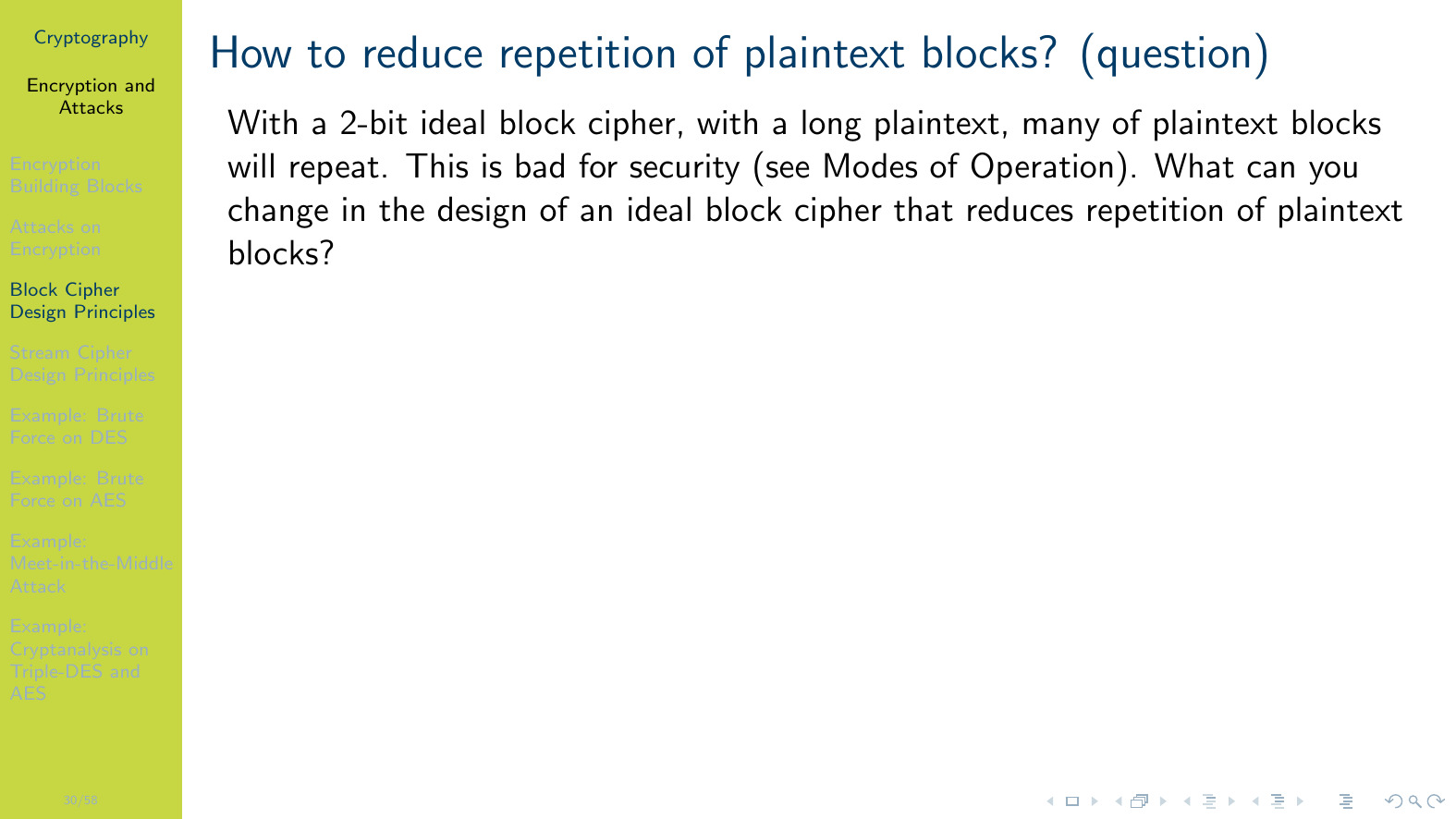 [Speaker Notes: Increasing the block size for a block cipher will reduce the change of block repetition. Recall the first example of the 2-bit ideal block cipher encrypting \emph{Tokyo}. The plaintext was 40-bits, resulting in 20 blocks. As there are only $2^2=4$ different plaintext values, there will be repetition. On average (if the plaintext was random, which is not likely but it simplifies the analysis), each plaintext value will be repeated $20/4 = 5$ times. \\~\ If however a 3-bit ideal block cipher was used, there would be $2^3=8$ different plaintext values. There would be 14 blocks ($40/3$, with the last block having just 1 bit of plaintext). On average, each plaintext value will be repeated $14/8$, which is less than 2 times. \\~\ Increasing to a 4-bit ideal block cipher gives 16 different plaintext values, 10 blocks, and a possibility there will be no repetition. Of course if the plaintext is much longer than 40 bits, then repetition is still likely.]
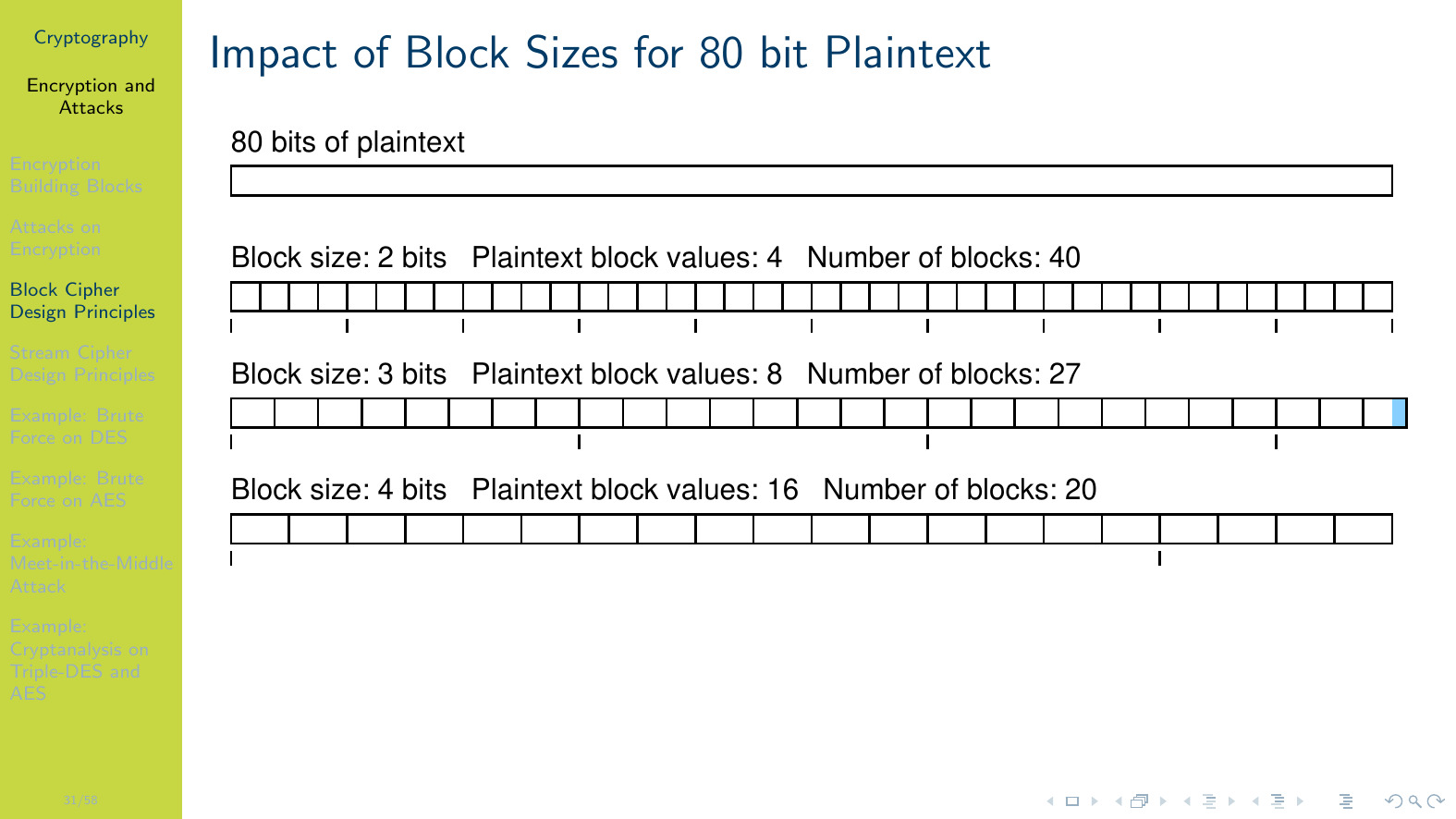 [Speaker Notes: \figurename~\ref{fig:encrypt:blocksizeimpact} illustrates the impact of different block sizes for an example 80 bit plaintext (whereas the previous example was a 40 bit plaintext). \\~\ Note that with a block size of 3 bits, the last block contains 2 bits of plaintext and 1 bit of \emph{padding}. Padding is needed as all blocks must be the same size (since block ciphers operate on fixed sized blocks). There are different schemes for padding, e.g.\ bit padding, zero padding and PKCS7.]
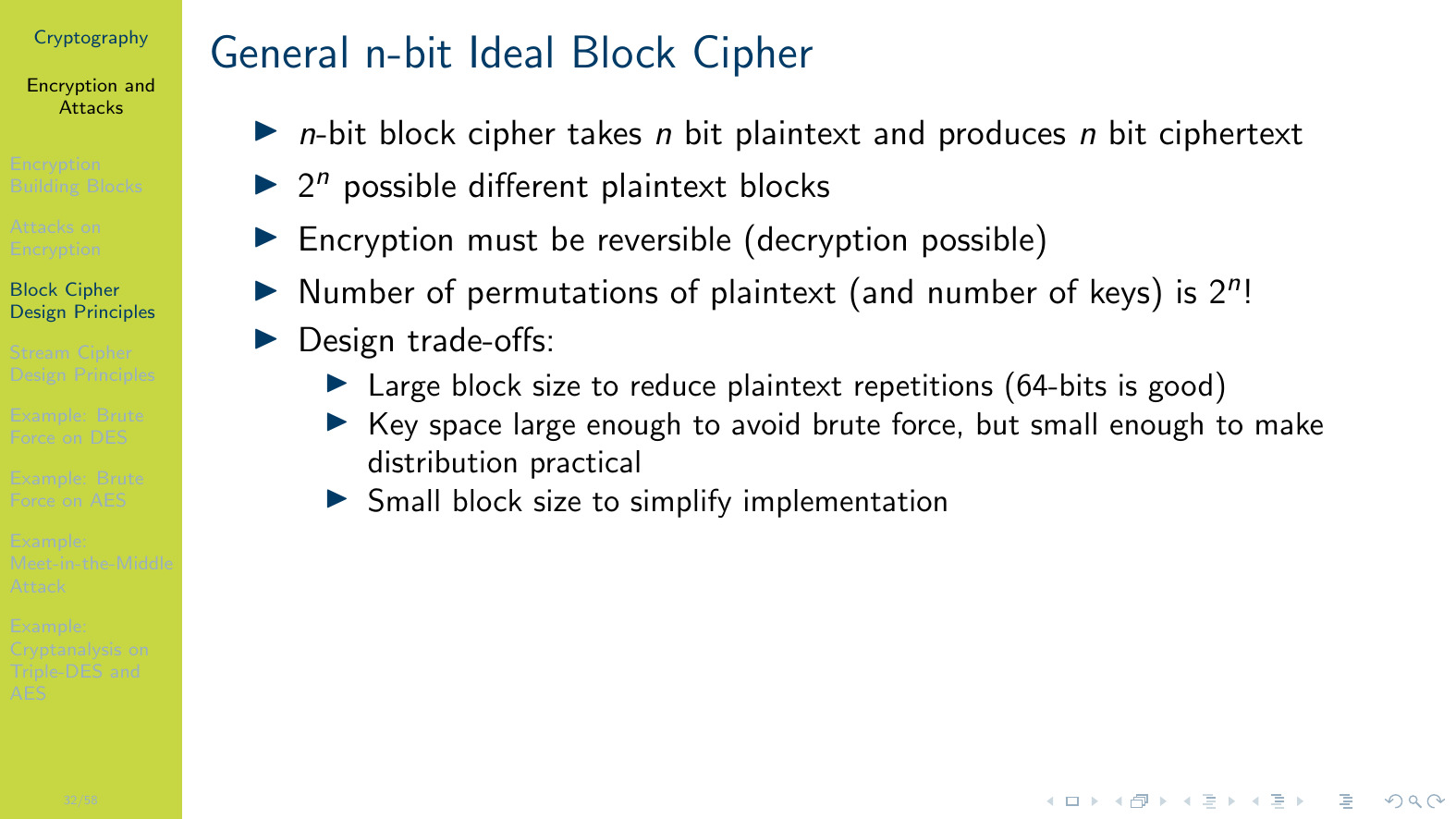 [Speaker Notes: The trade-offs are conflicting, meaning ideal block ciphers are good in theory, but in practice we need a different design approach.]
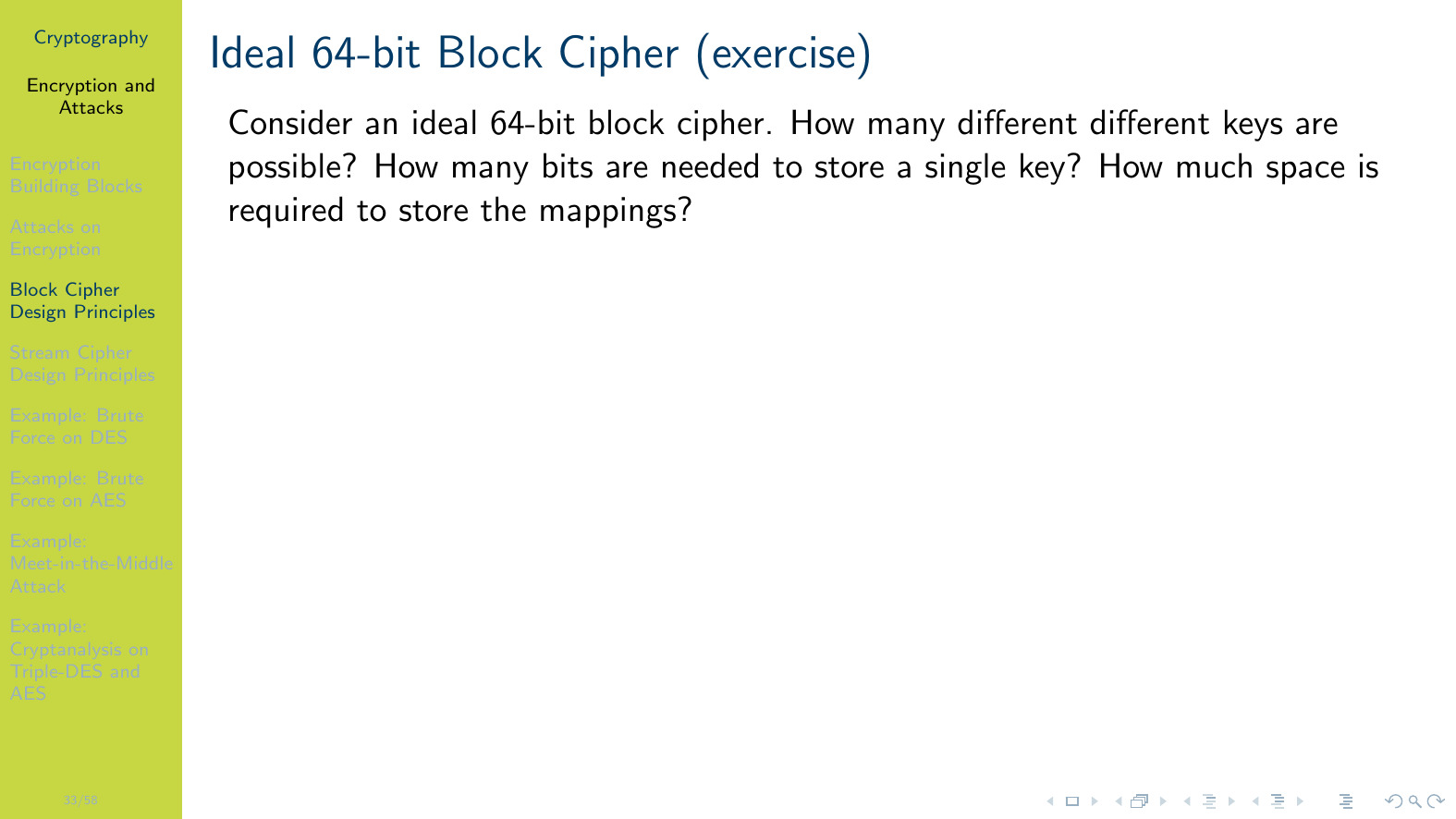 [Speaker Notes: }]
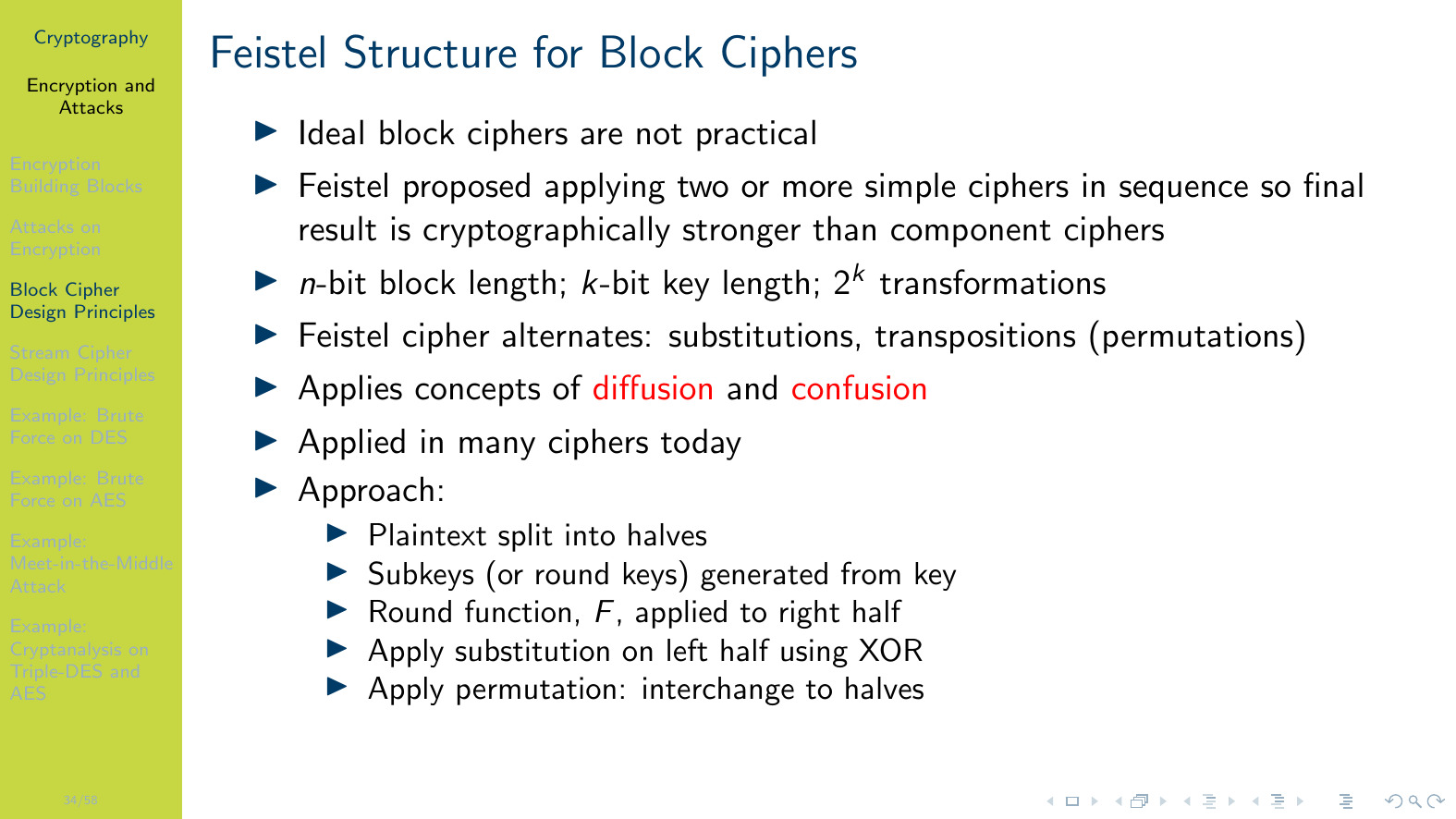 [Speaker Notes: For example, with a 64-bit block cipher, there are $2^{64}$ possible mappings/keys, meaning the key length is $\log_2(2^{64})=64$ bits.]
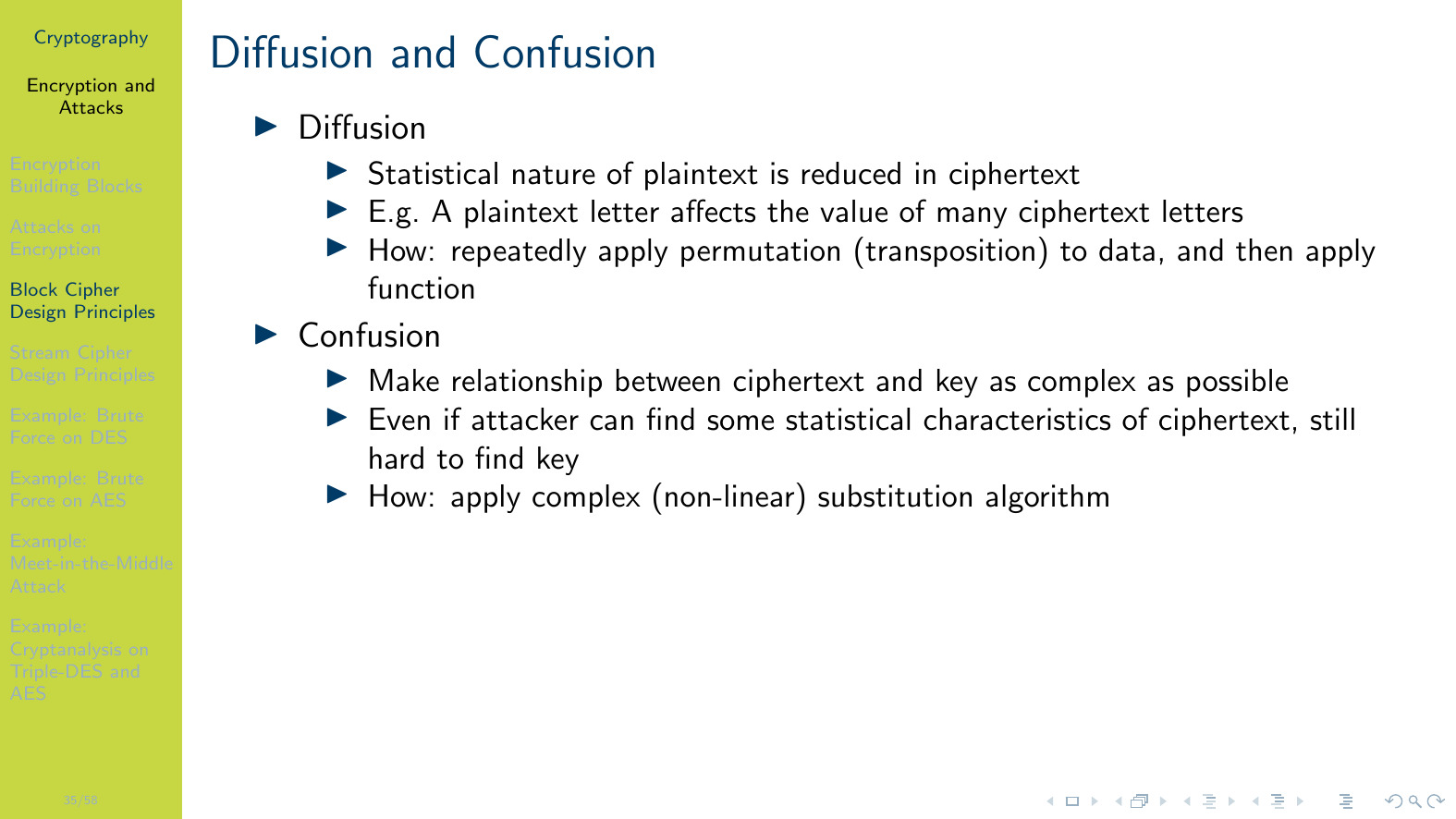 [Speaker Notes: Diffusion and confusion are concepts introduced by Claude Shannon. See a summary of Shannon's contributions in telecommunications, digital circuits and cryptography in Chapter~\ref{sec:orgs}.]
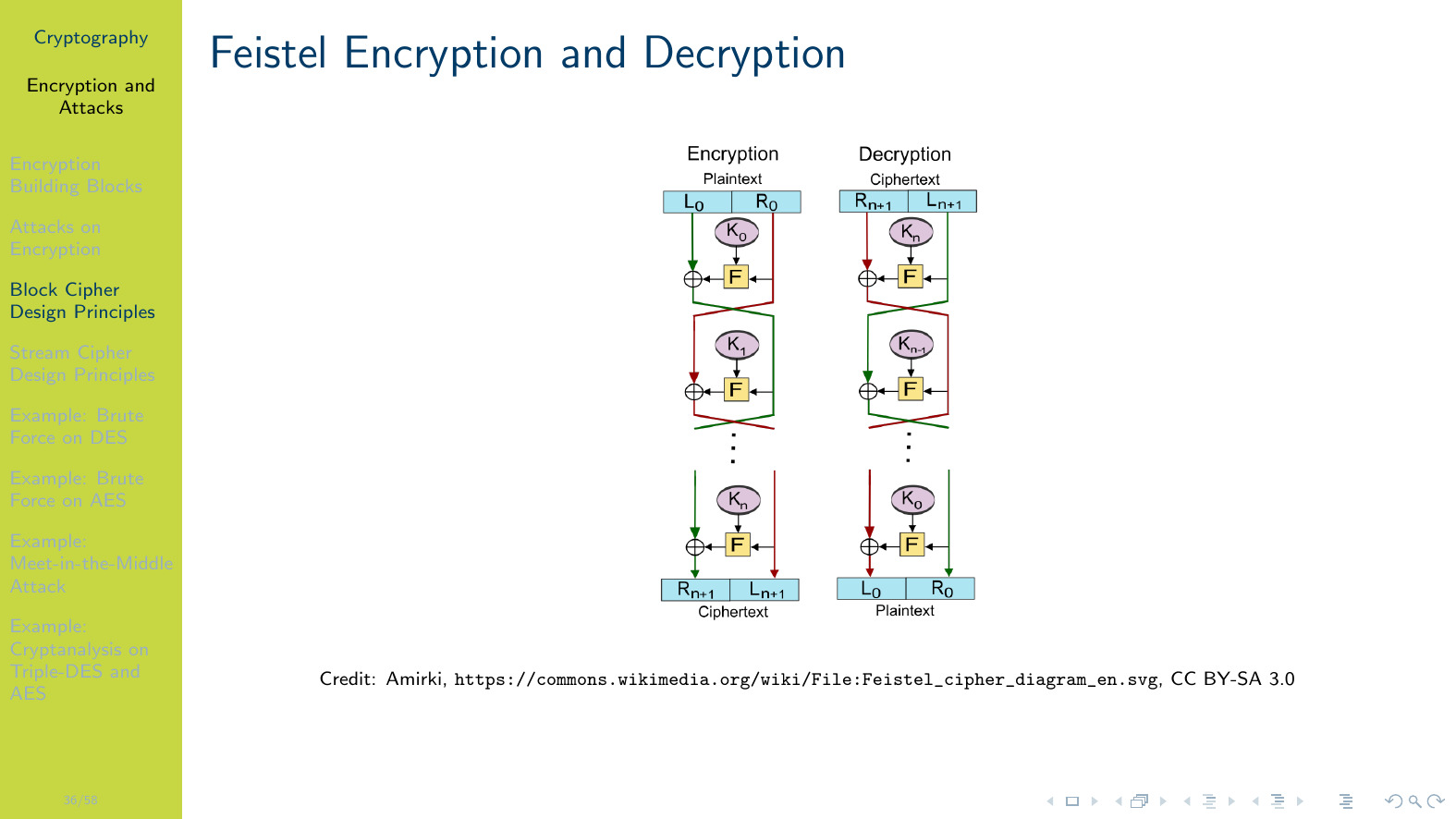 [Speaker Notes: You don't need to know the details of the Feistel structure. Just be aware that it is a design principle used in many block ciphers, including \ac{DES}.]
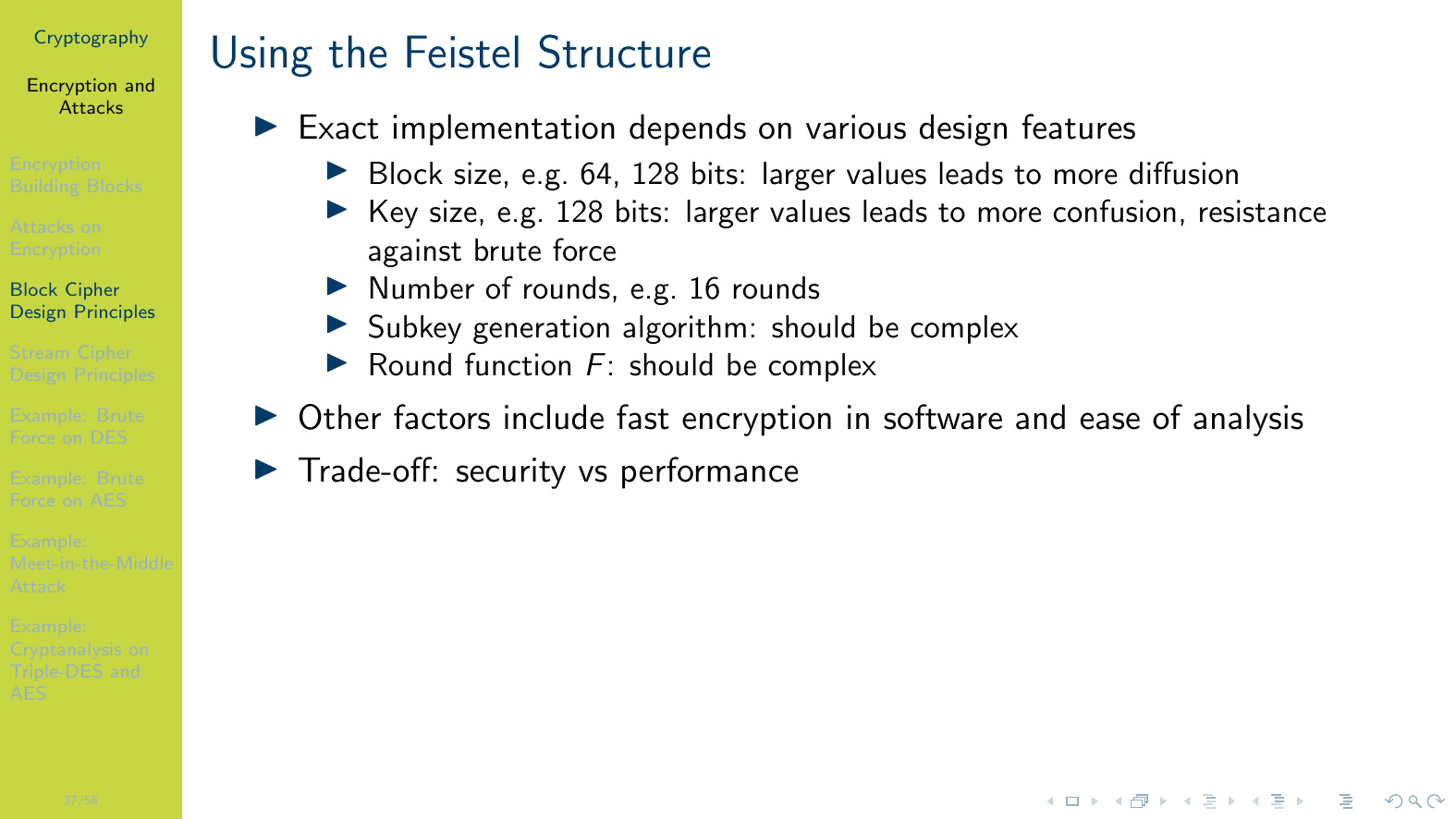 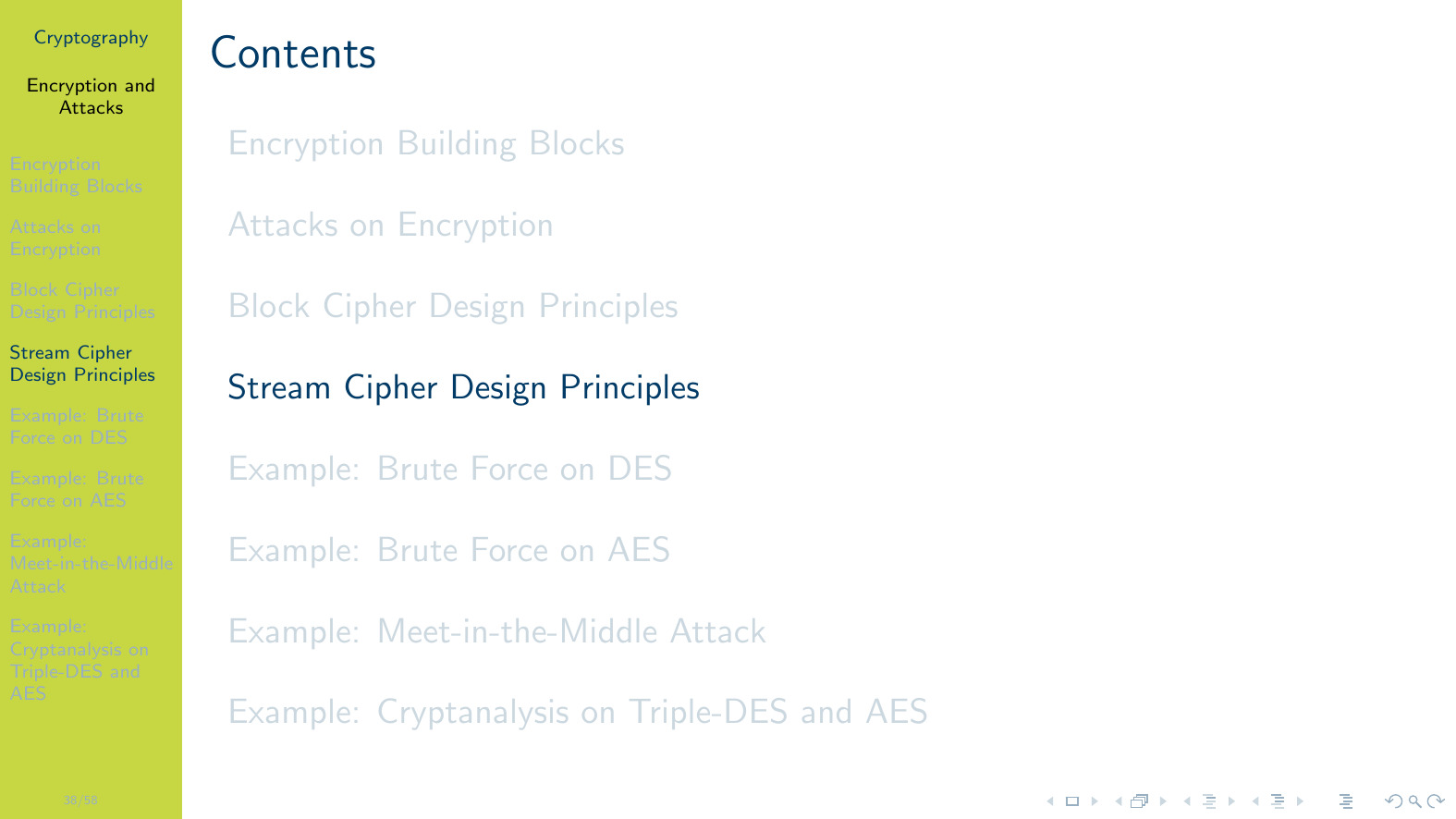 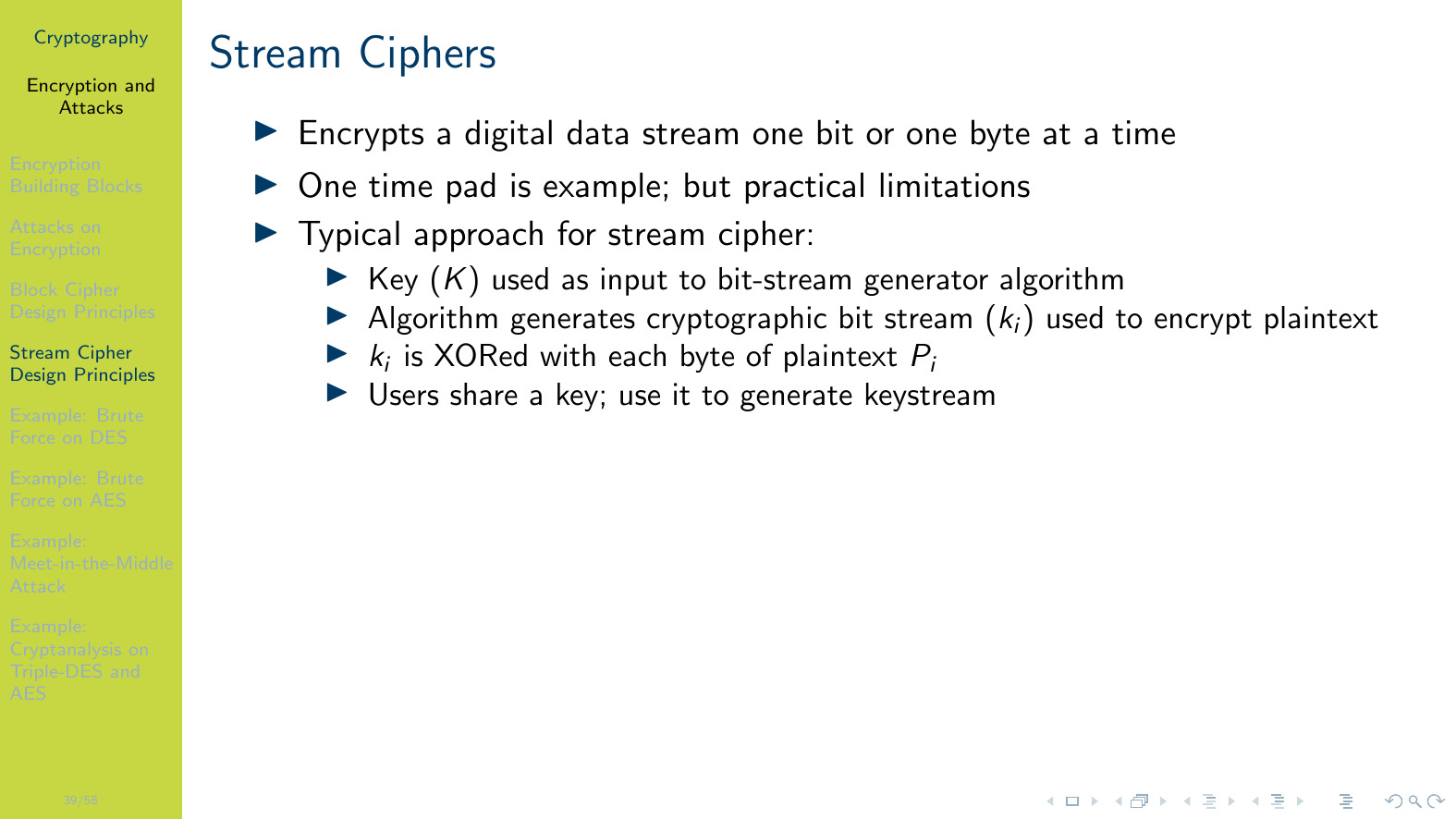 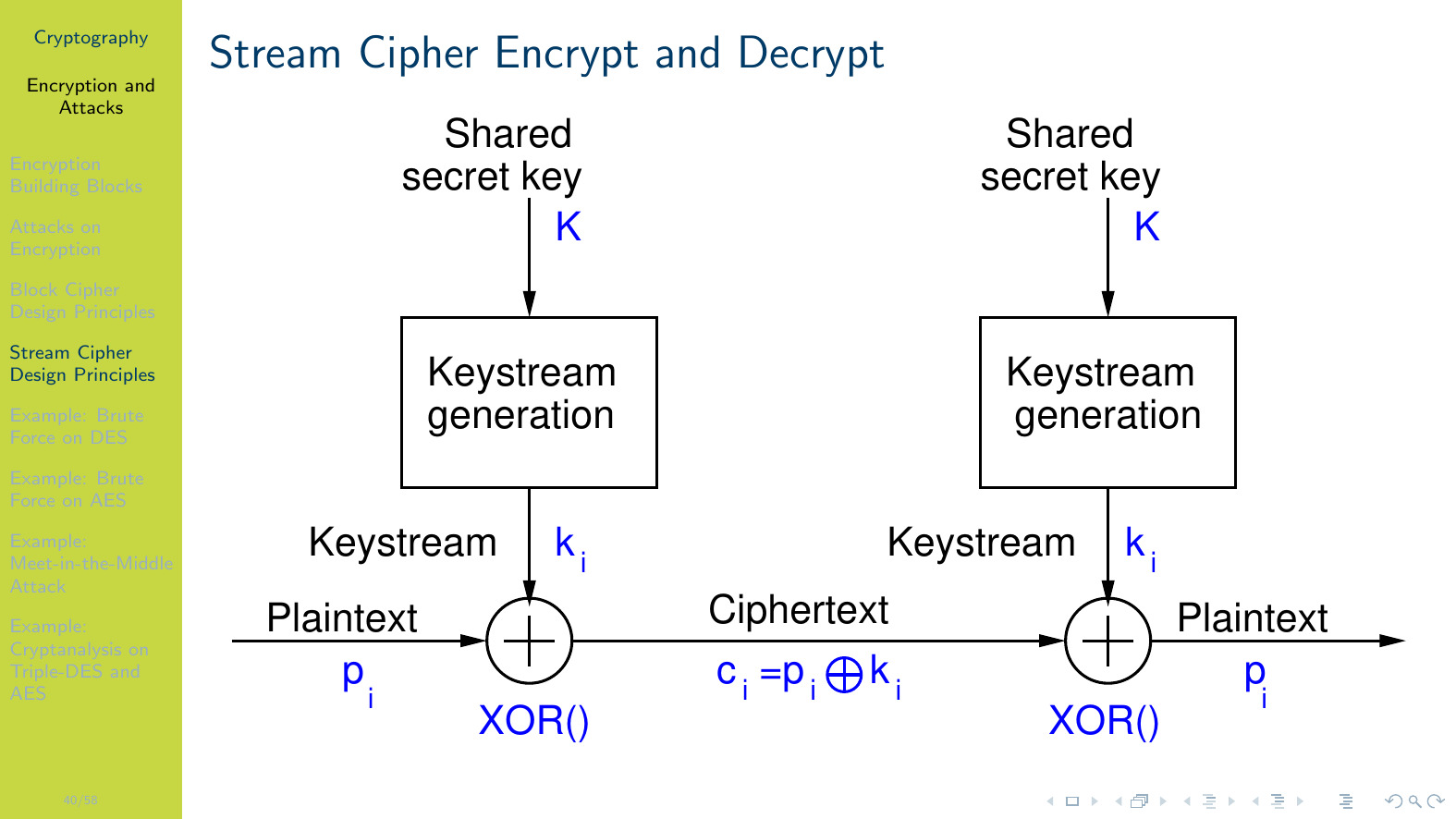 [Speaker Notes: \figurename~\ref{fig:encrypt:stream} illustrates the general operation of a stream cipher encryption and decryption. The sender uses a shared secret key $K$ and an algorithm to generate effectively a random stream of bits. This random stream of bits is XORed with the plaintext bits as needed. \\~\ The receiver uses the same key and algorithm, which in turn generates the same random stream of bits. When XORed with the ciphertext, the original plaintext is output.]
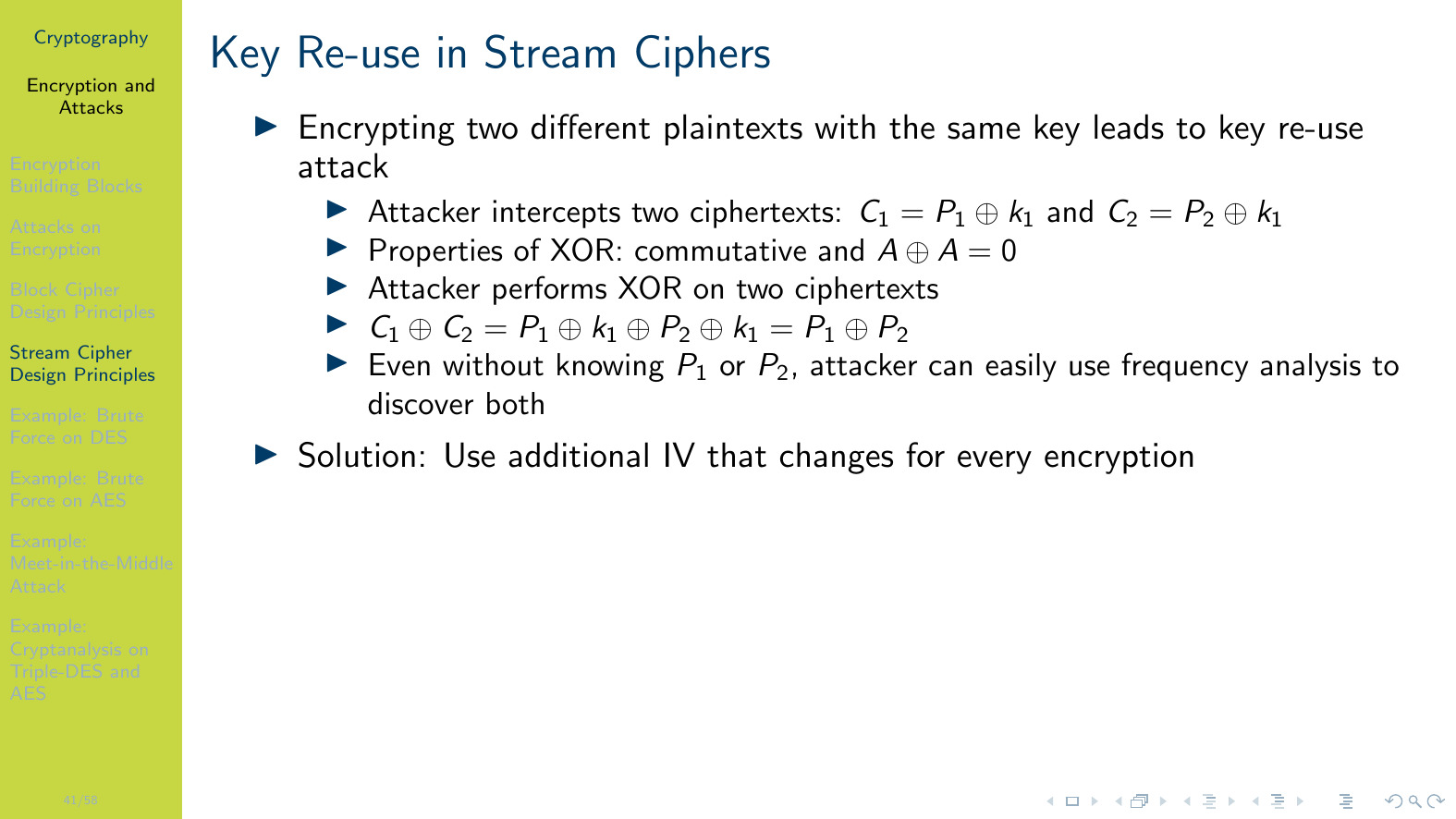 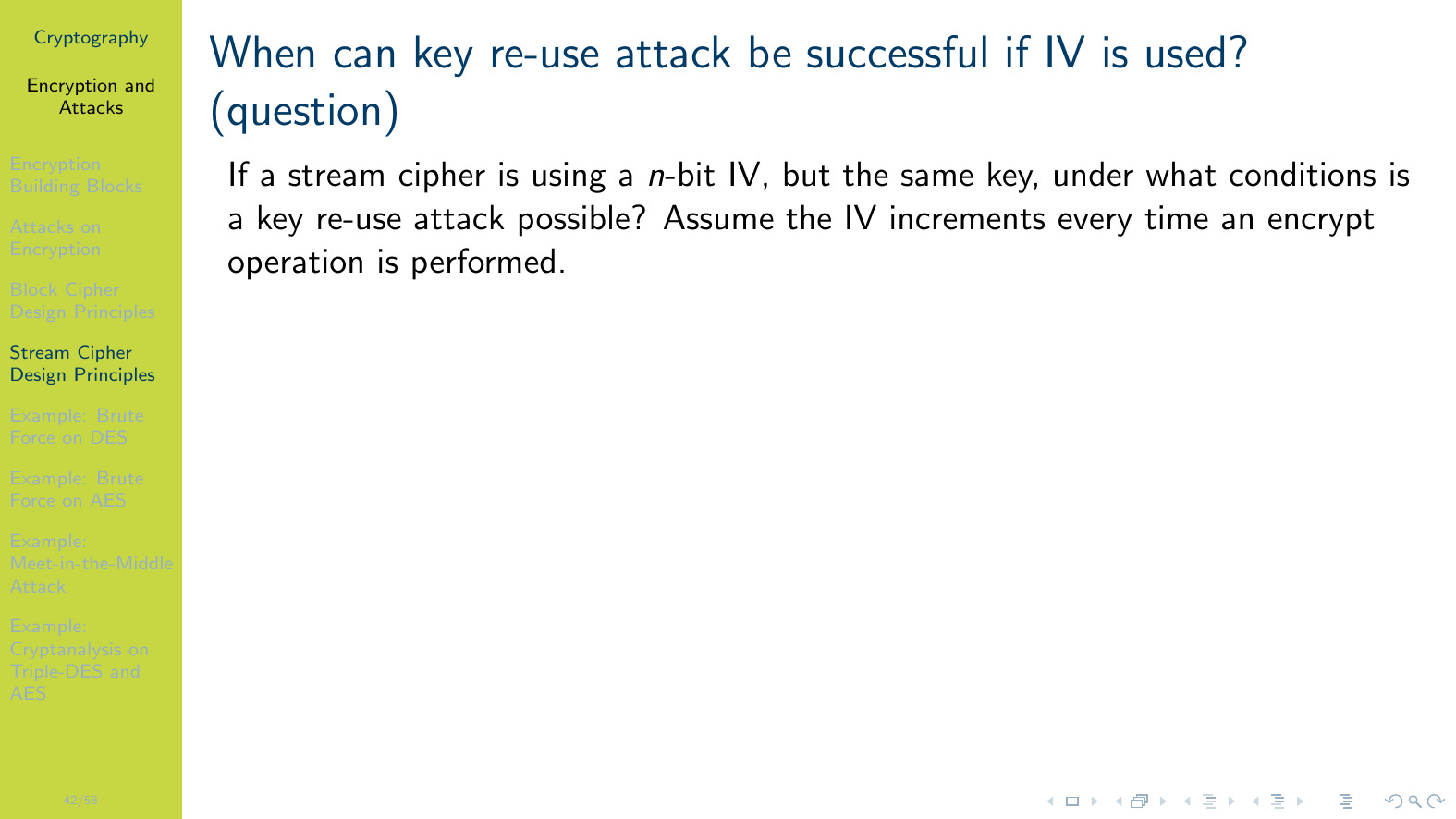 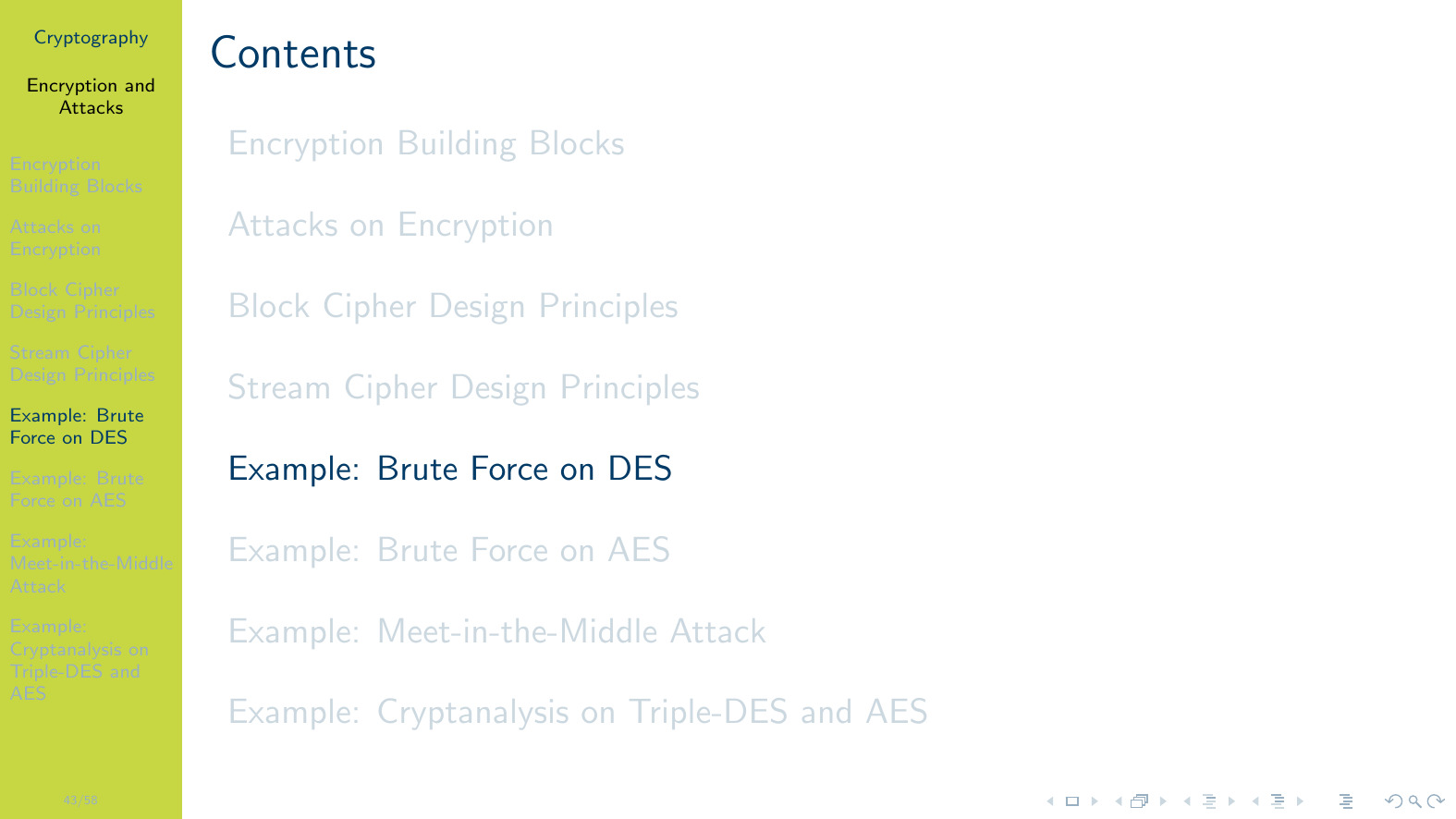 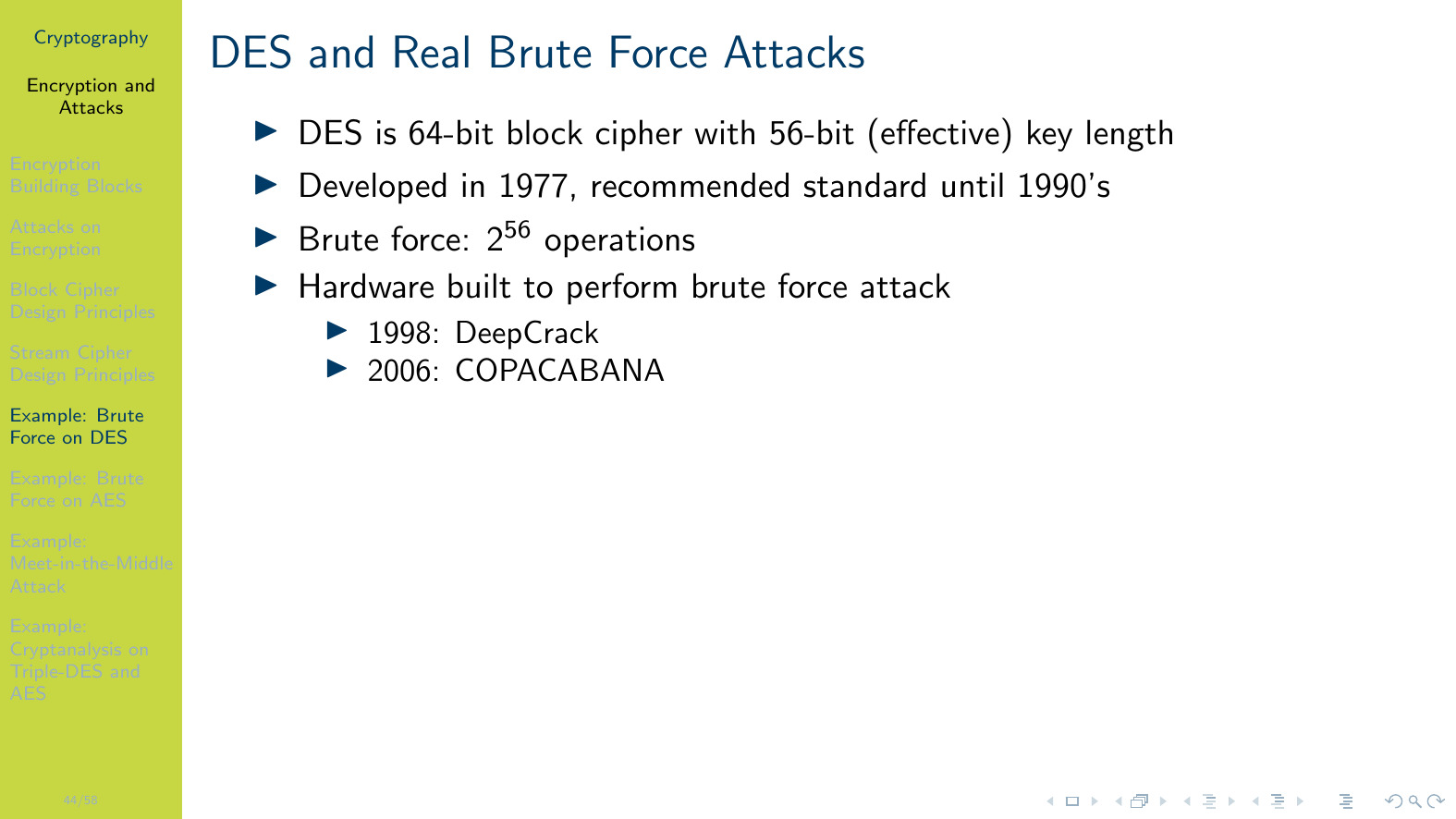 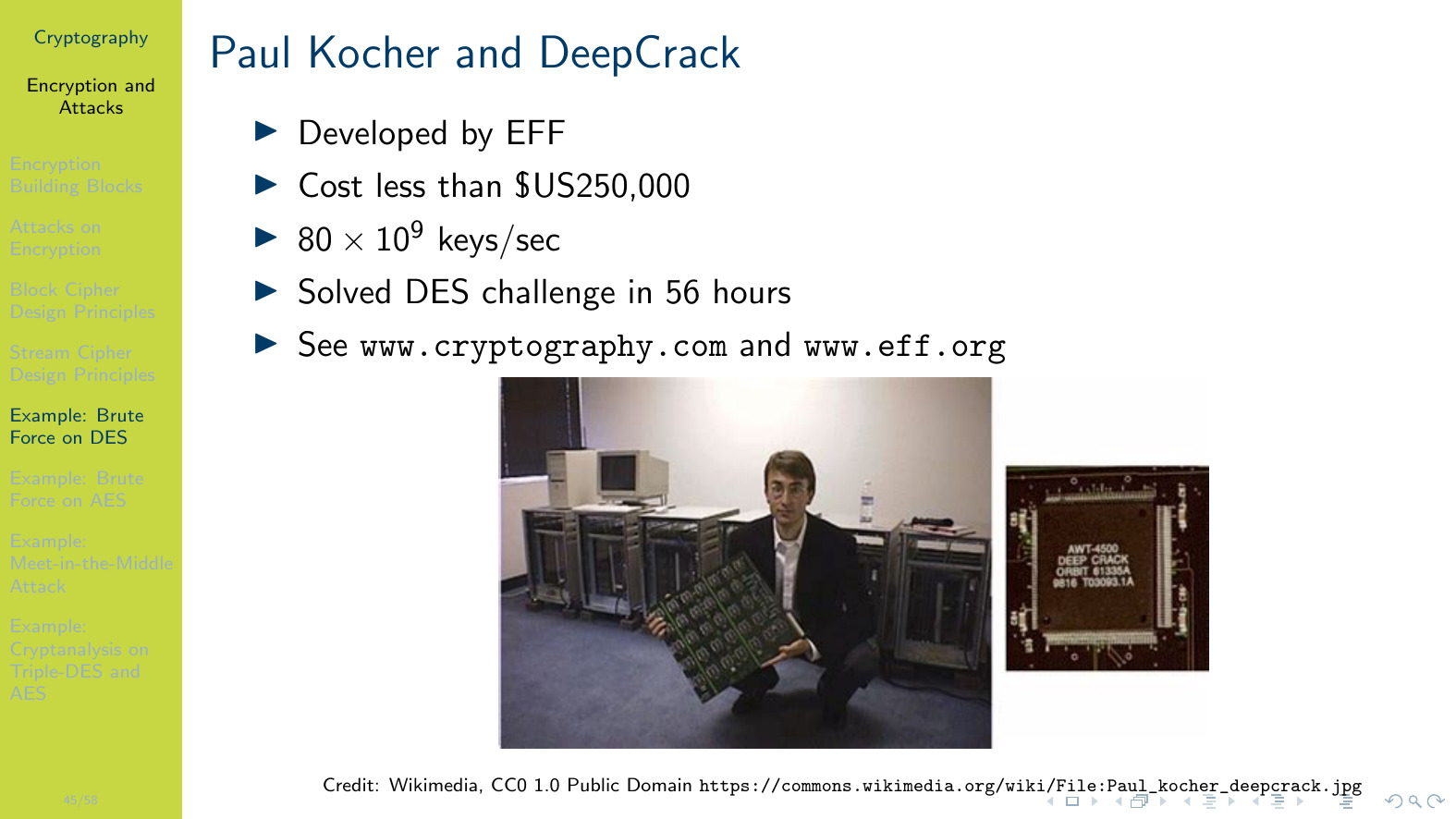 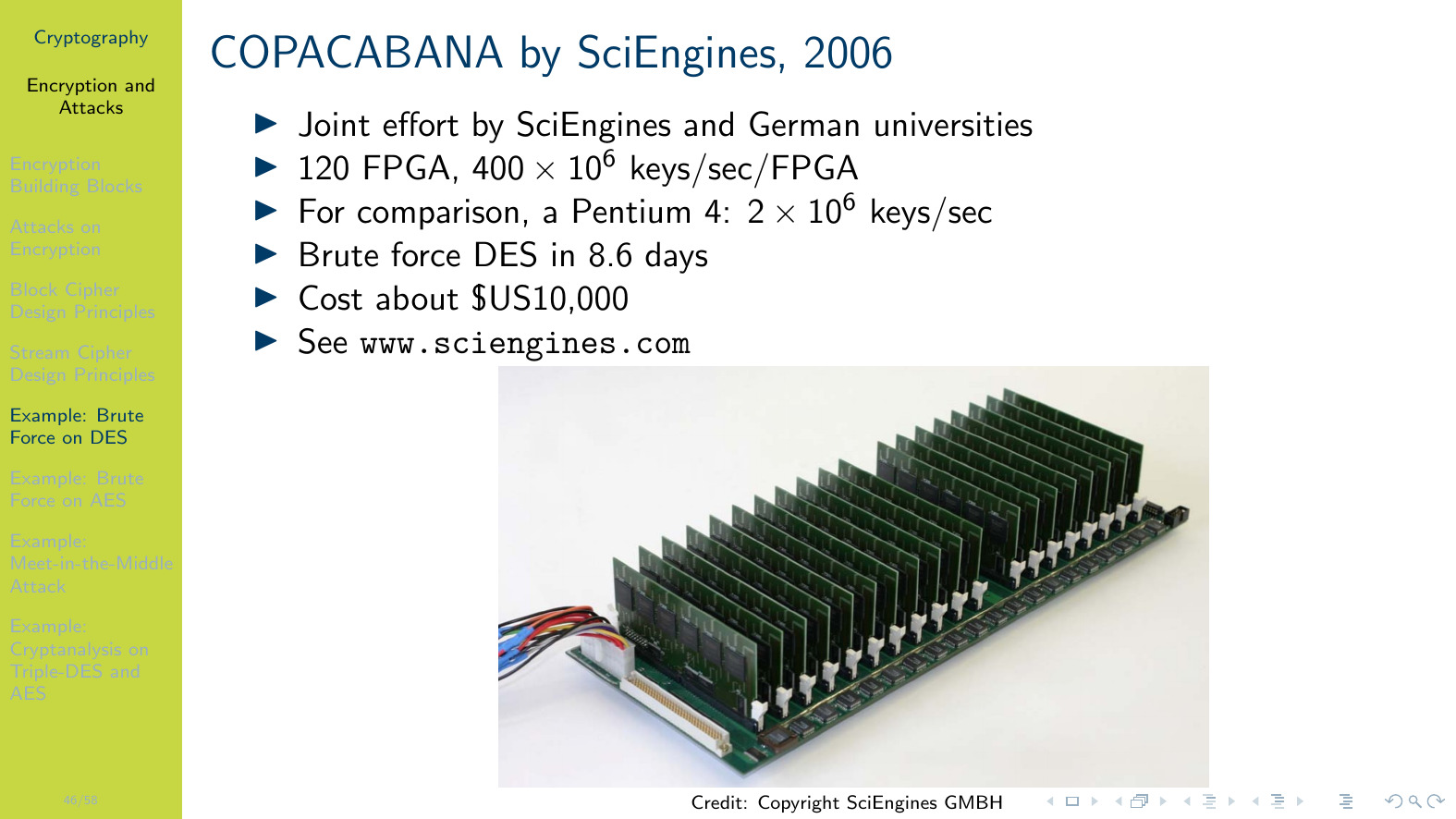 [Speaker Notes: Using the above example, we can roughly estimate what it would cost today to brute force DES.]
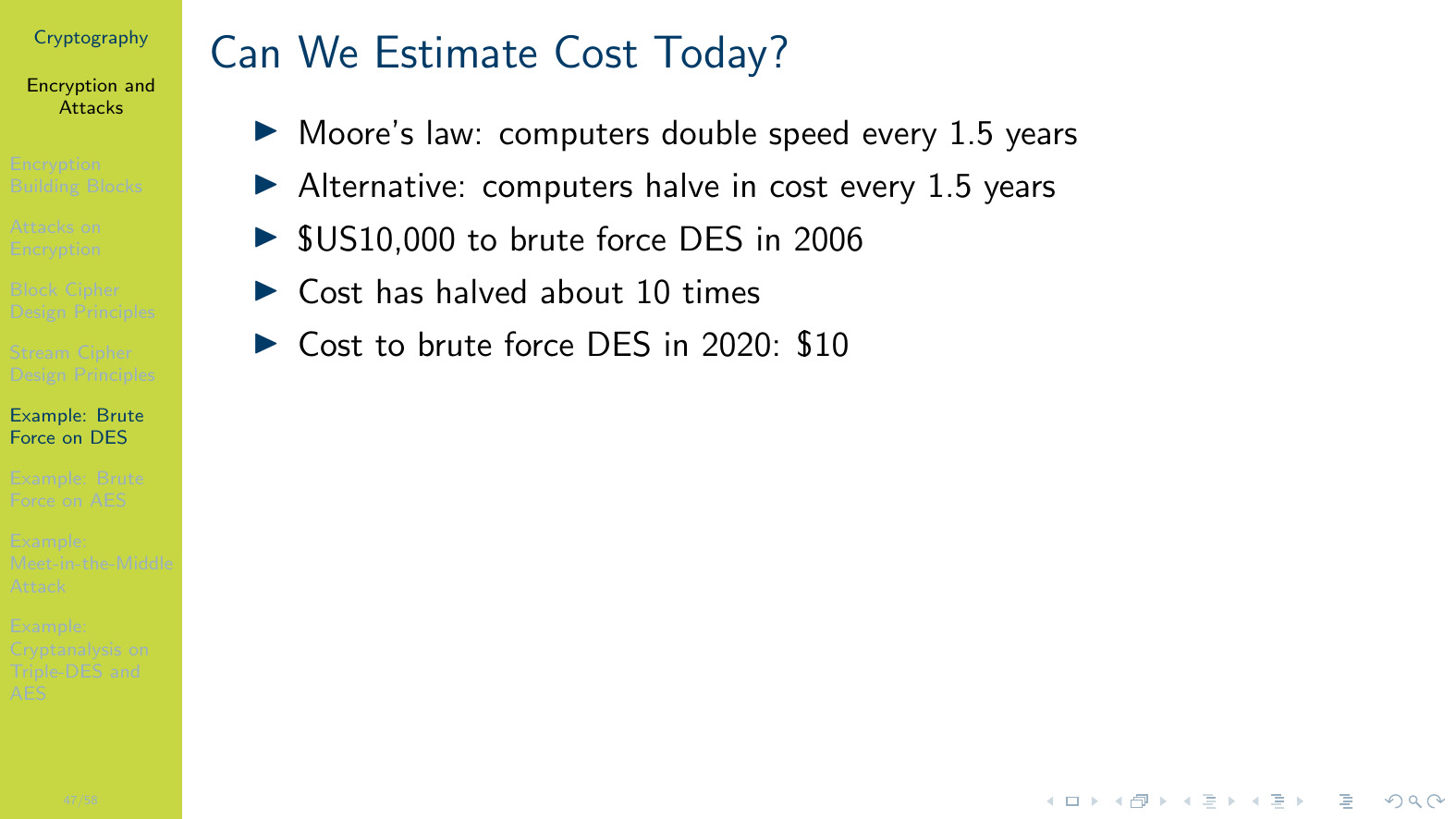 [Speaker Notes: A simplification of Moore's law is that computers double their speed every 1.5 years. In practice it is not that simple, but it is a useful rule to estimate the cost of brute force today. It means in 1.5 years time, you could buy a computer that double the speed if a new computer today, and at the same cost. Alternatively, you could buy a lower specced computer, which is the same speed as a new computer today, buy half the cost of today's computer. \\~\ Assuming computers halve in cost every 1.5 years, between 2006 and 2020 is 14 years. Over 15 years, there are 10 1.5 year periods, so the cost would halve 10 times. (Again since this is an estimate, let's use 15 years instead of 14). If you half \$10,000 10 times, you get \$9.76. That is, a \$10 computer today can brute force DES in 8.6 days. \\~\ As brute force attacks can be parallelised easily, you could spend \$100 on 10 computers (or buy a \$100 computer) and break DES in less than a day. DES is not secure against a brute force attack (and hasn't been for a long time).]
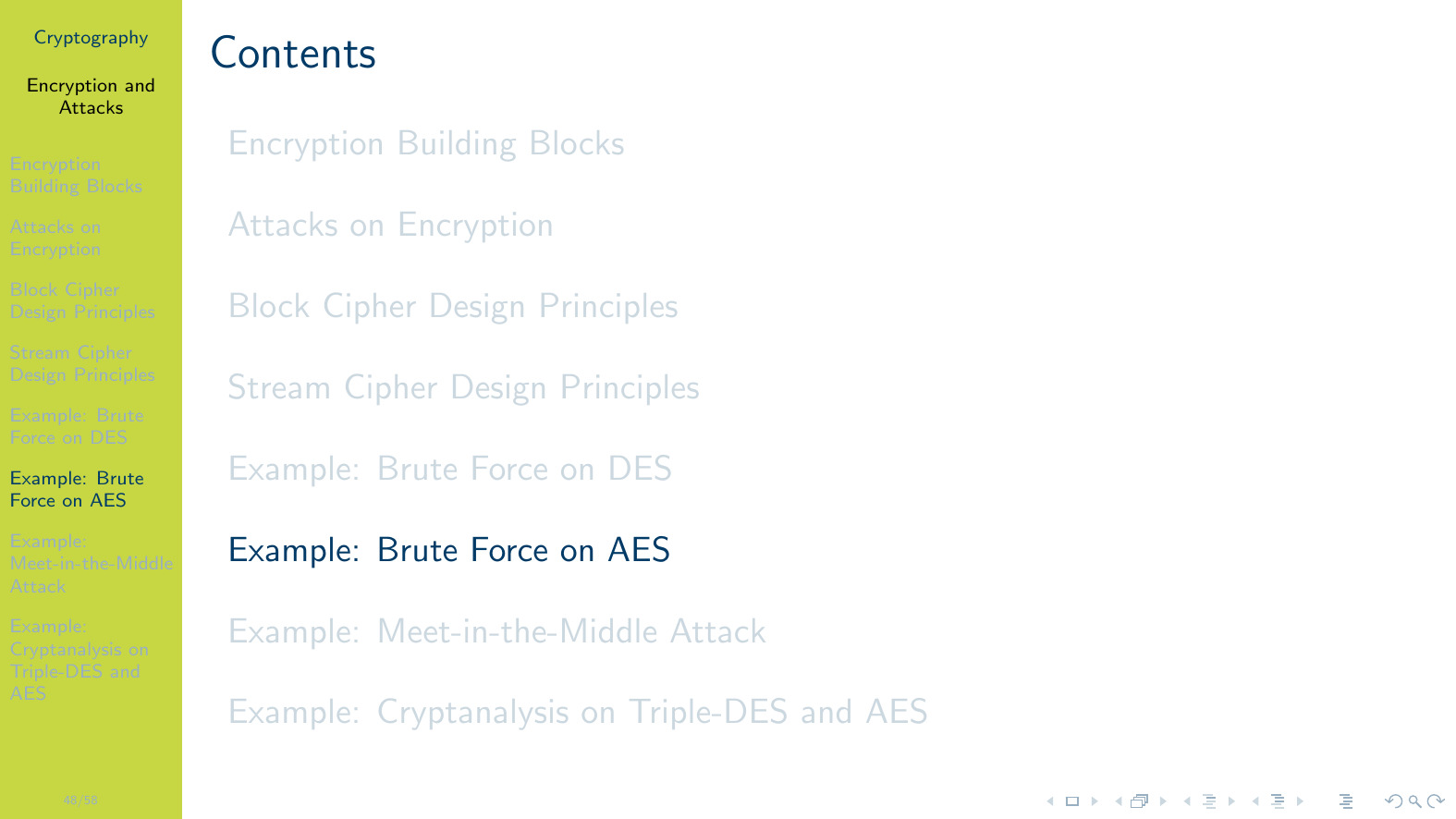 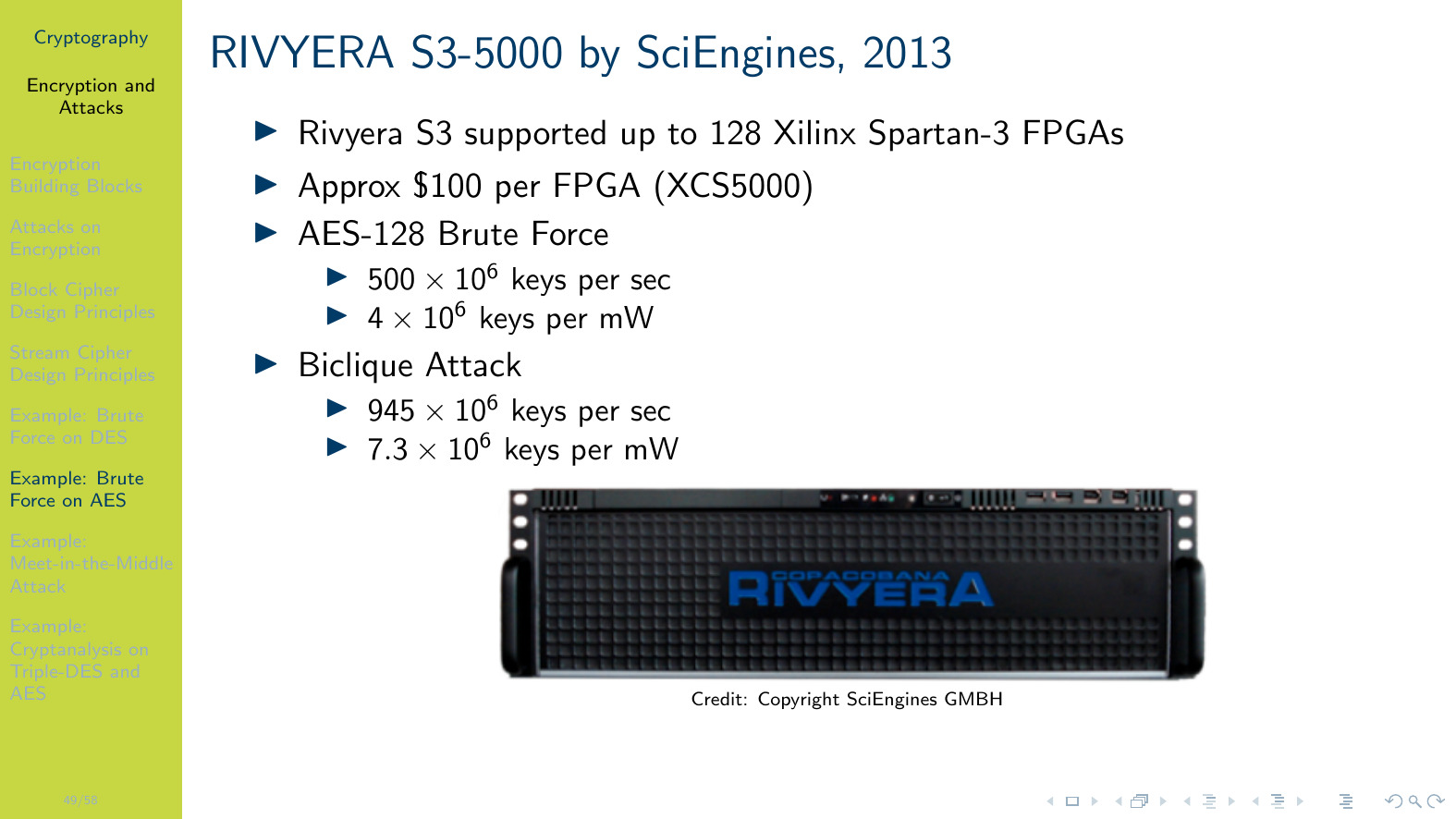 [Speaker Notes: \acp{FPGA} are essentially computer processors programmed for a specific task, in this case, decrypting with AES very fast. For about \$12,800 a RIVYERA could decrypt AES-128 at a rate of $500 \times 10^6$ keys per second. \\~\ A known plaintext attack on AES is called the Biclique attack. The RIVYERA implementation of the Biclique attack could decrypted AES-128 at a rate of $945 \times 10^6$ keys per sec, about twice that of a brute force.]
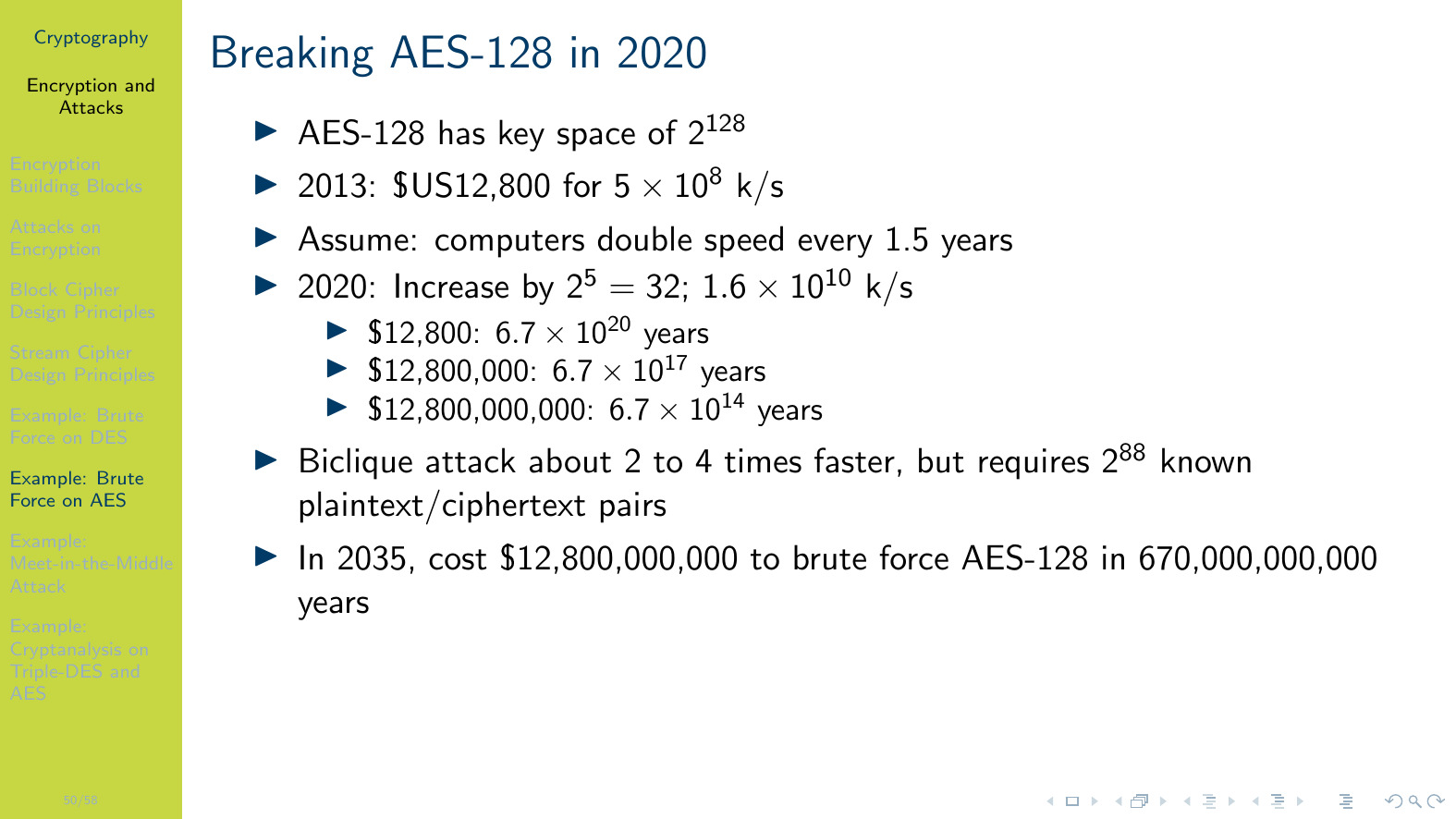 [Speaker Notes: Applying the same logic from analysis of DES brute force and Moore's law (i.e.\ every 1.5 years halve cost or double speed), we can perform a rough analysis of the cost/time to break AES-128. The numbers (dollars, years) are so large such that even if the approximations are incorrect by a factor of 1,000,000,000 (e.g.\ reducing $10^{14}$ years to $100,000$ years, then it is still impossible to break AES-128.]
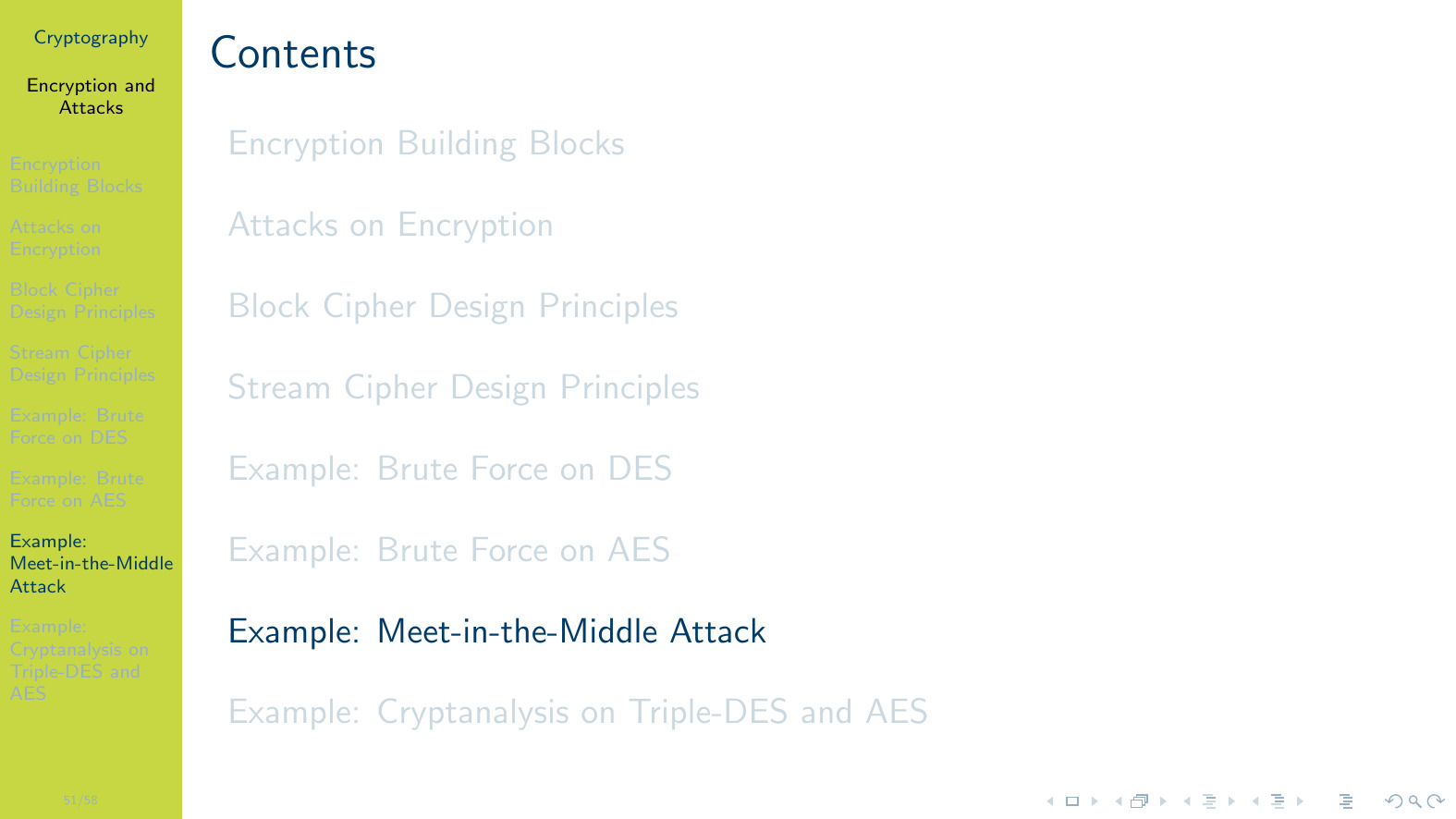 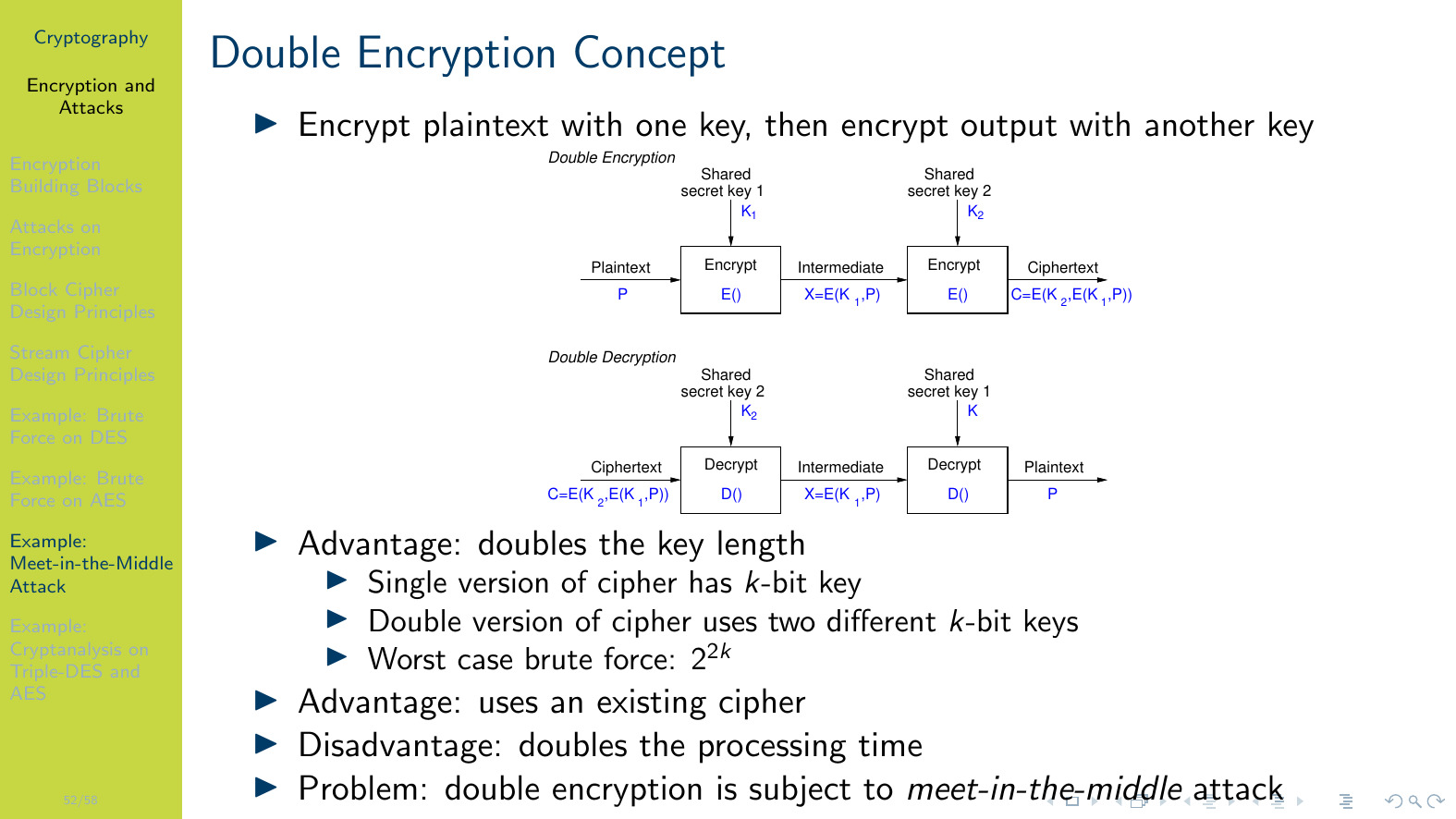 [Speaker Notes: Double encryption was a (naive) option for extending the key length of DES. It effectively would double the key length from 56 bits to 112 bits. A new cipher would not have to be designed or analysed, and existing software/hardware implementations could be used. \\~\ But a meet-in-the-middle attack makes Double-DES (or double encryption on any block cipher) insecure.]
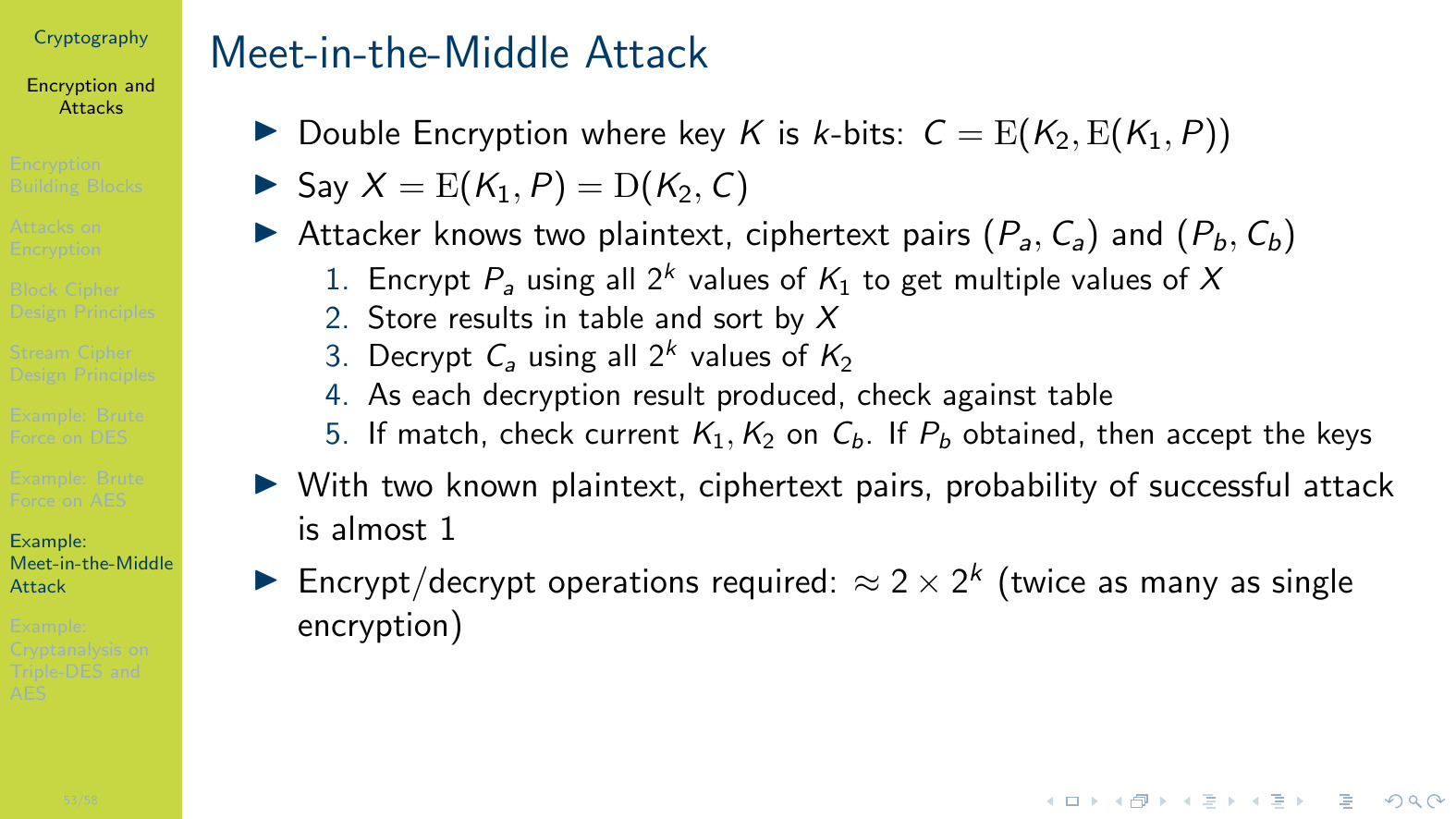 [Speaker Notes: \\~\]
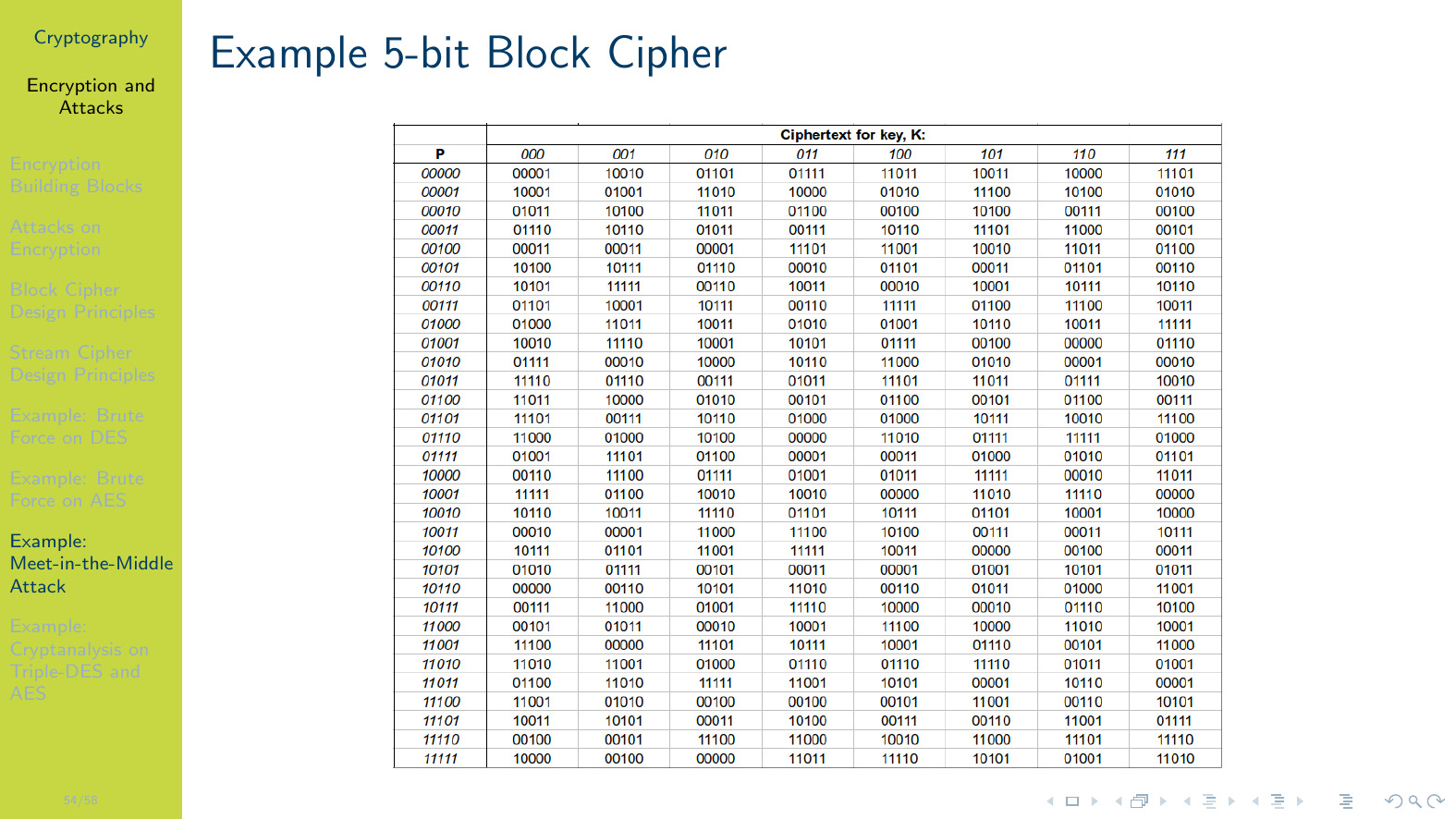 [Speaker Notes: \figurename~\ref{fig:encrypt:5bitcipher} shows an example 5-bit block cipher with a 3-bit key. To encrypt, look in the left column to find the row of the plaintext, then look for the column corresponding to the key. The intersection of row and column gives the ciphertext. \\~\ This example block cipher is used in the Meet-in-the-Middle attack exercise.]
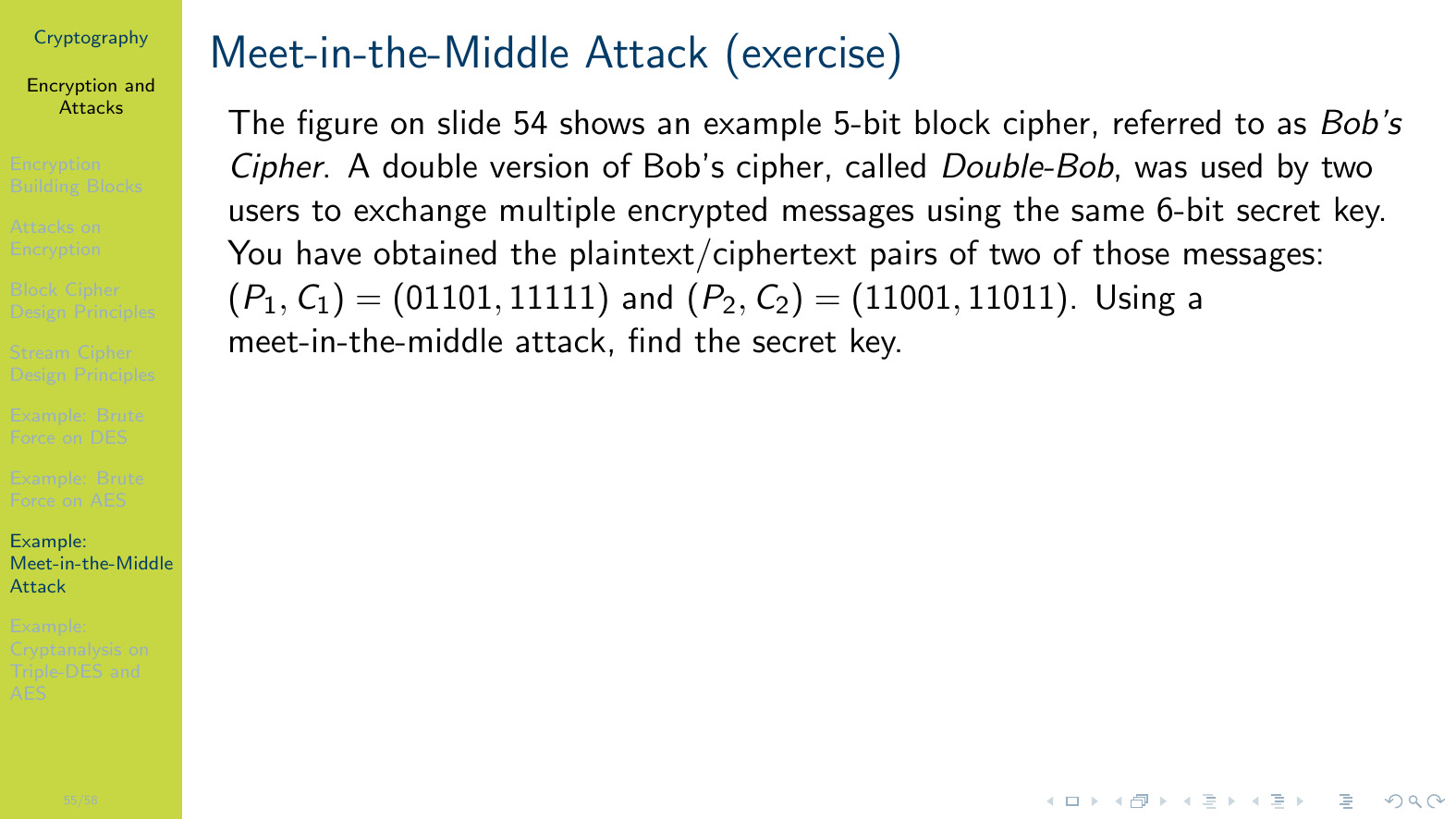 [Speaker Notes: }]
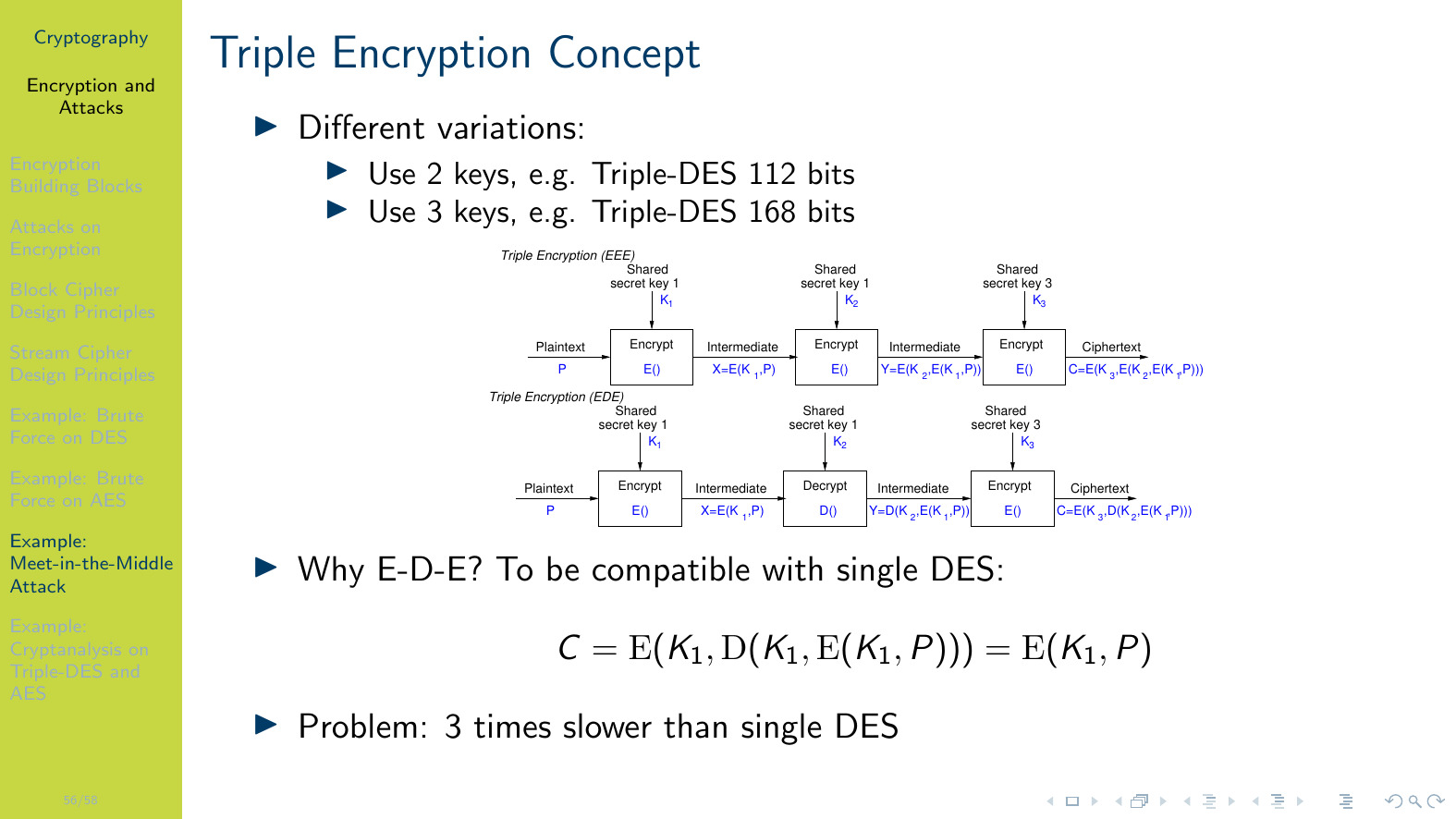 [Speaker Notes: \figurename~\ref{fig:encrypt:triple-encryption} shows the concept of Triple Encryption, where two different keys are used. This effectively doubles the key strength compared to the original cipher. Another variation (not shown) would be to use three different keys, effectively tripling the key strength. \\~\ Note that if you use the same key for each step, then because of the E-D-E approach, this reverts to the original cipher. That is, if you use Triple-DES but use the same key in each step, this reverts to (single) DES. The benefit of this is that you can have an implementation of Triple-DES (which is built on the implementations of DES), and allow the user to choose a key to suit their needs: 1 key for DES, 2 keys for 112-bit security, 3 keys for 168-bit security.]
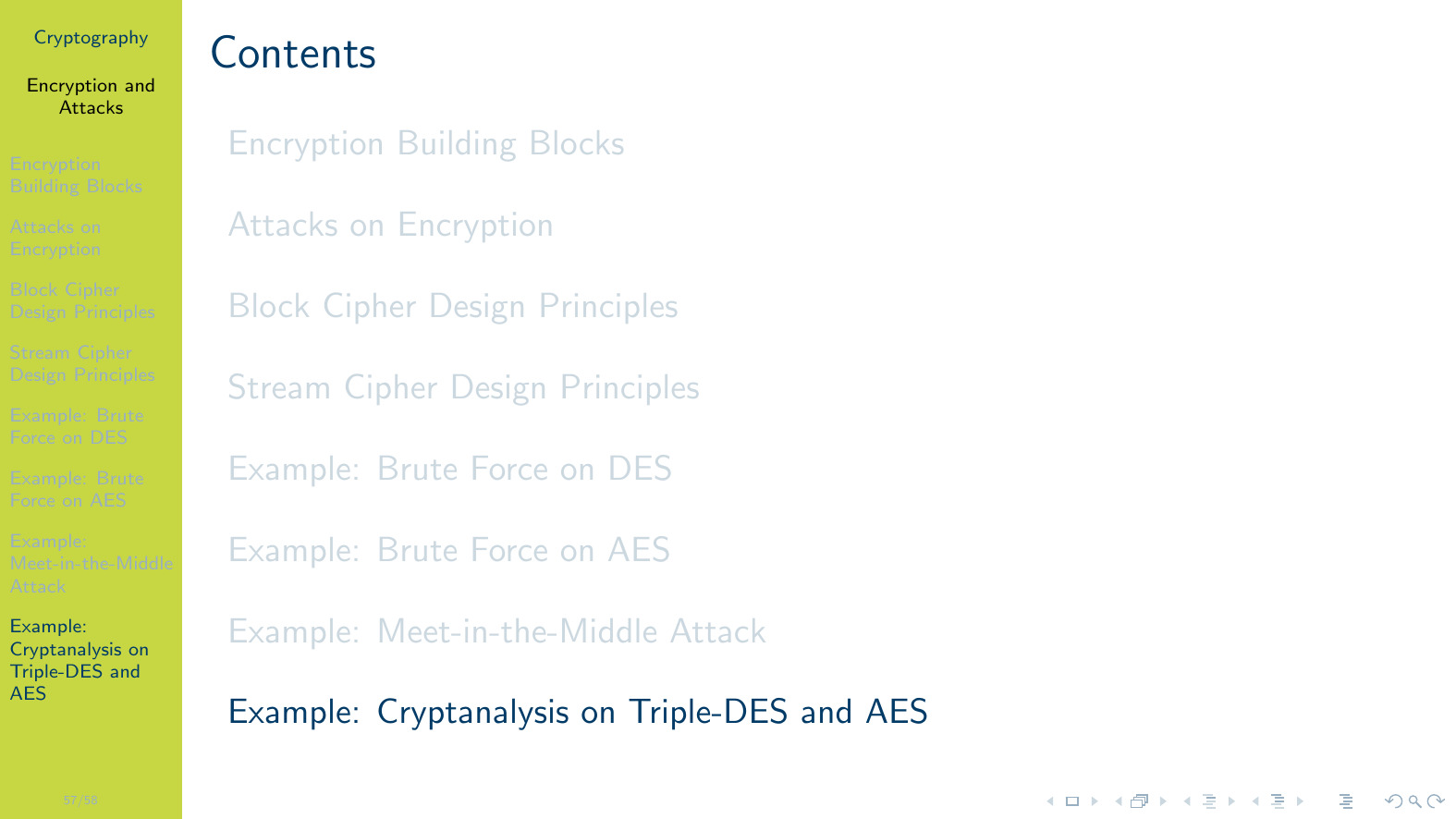 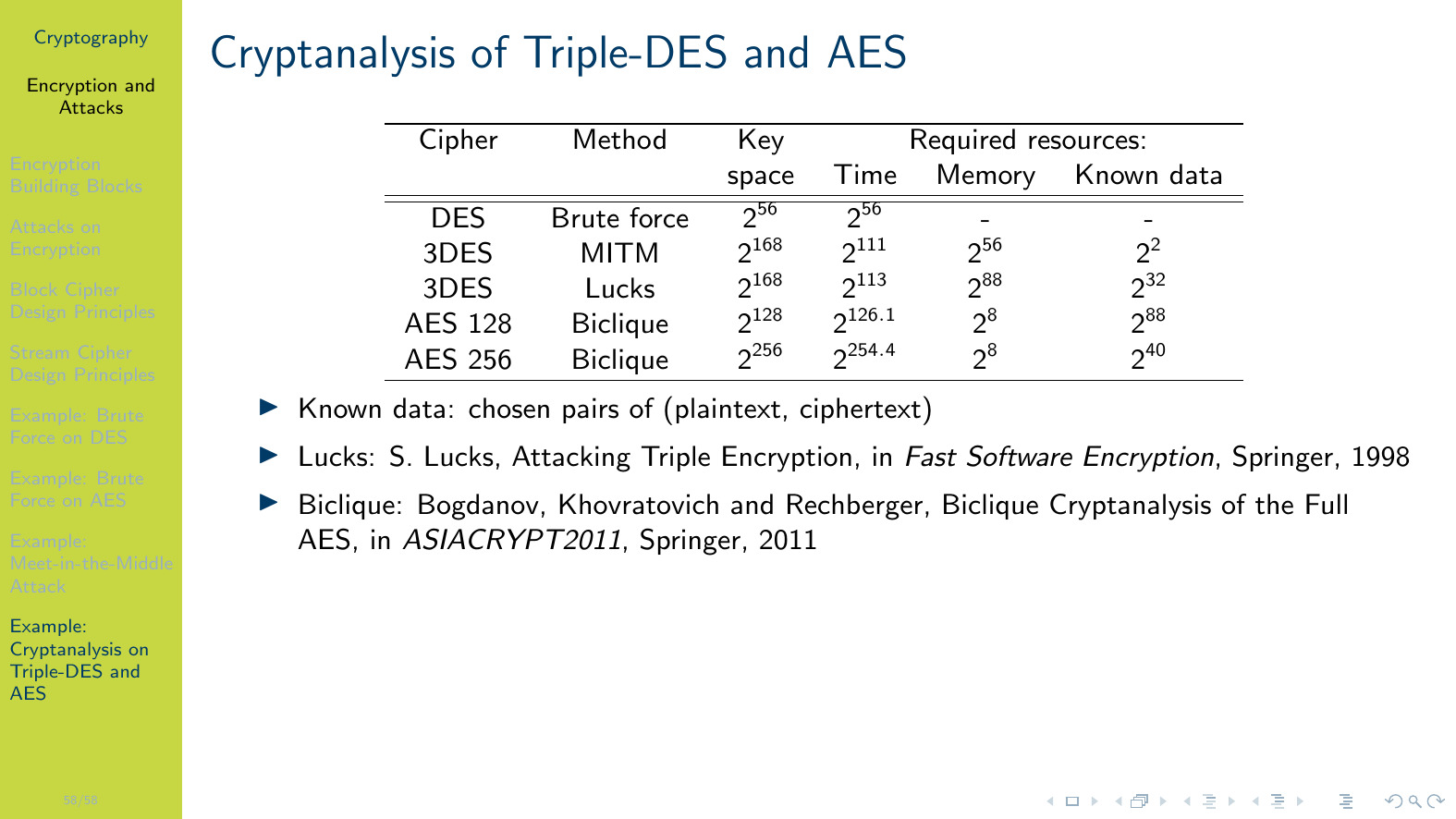